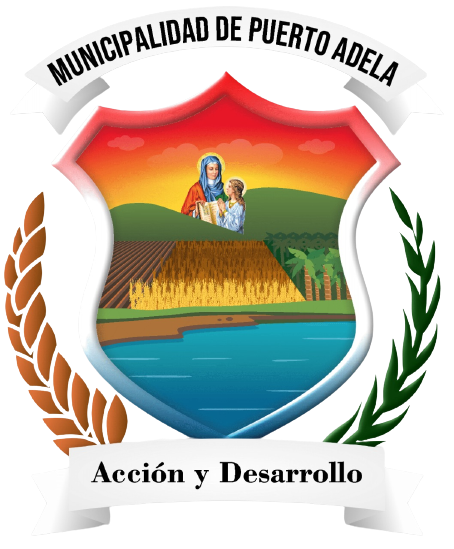 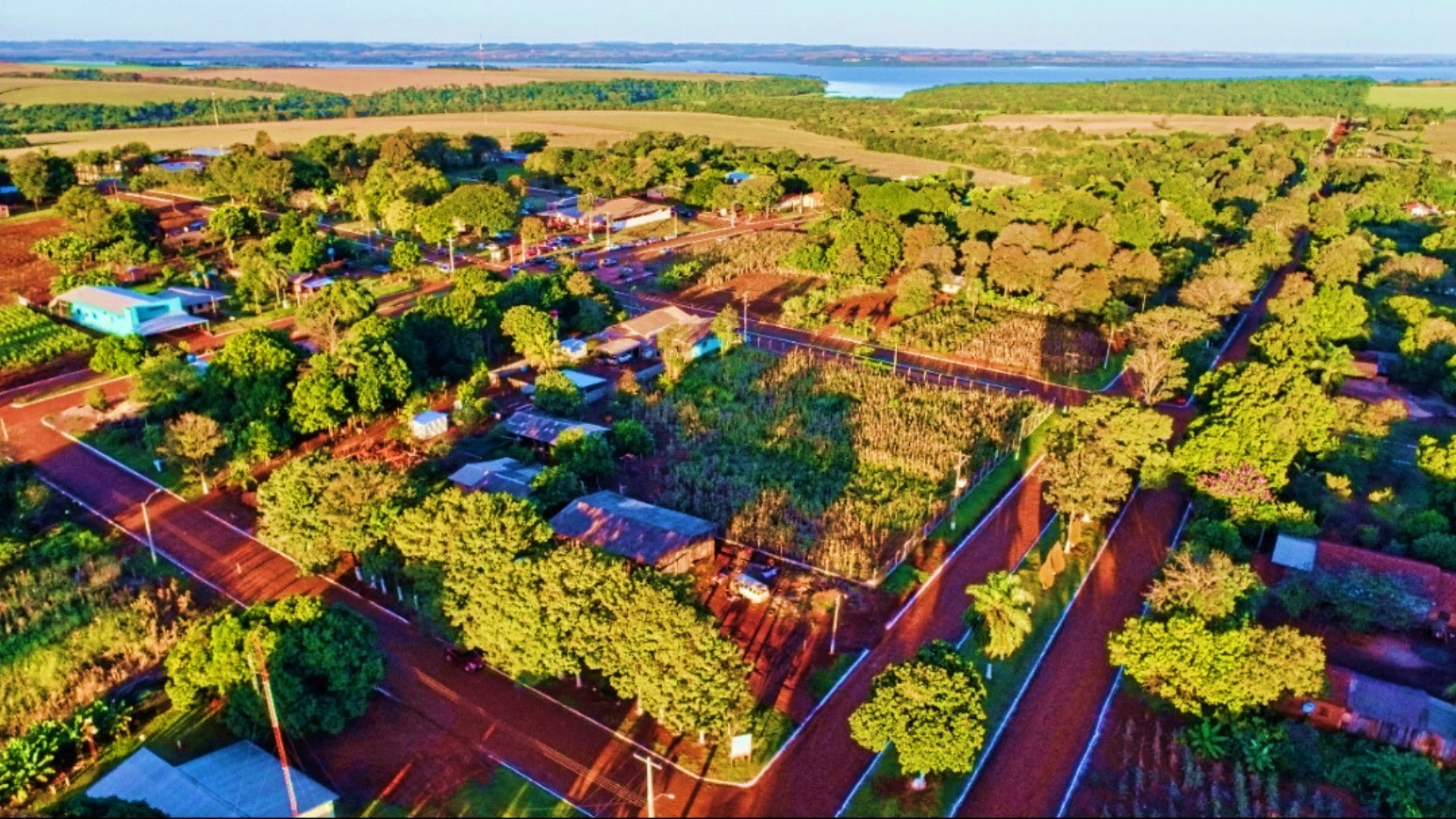 MUNICIPALIDAD DE PUERTO ADELA 
PERIODO 2022
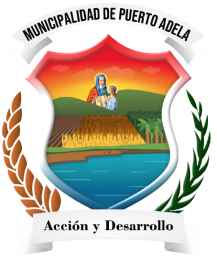 MUNICIPALIDAD DE PUERTO ADELA
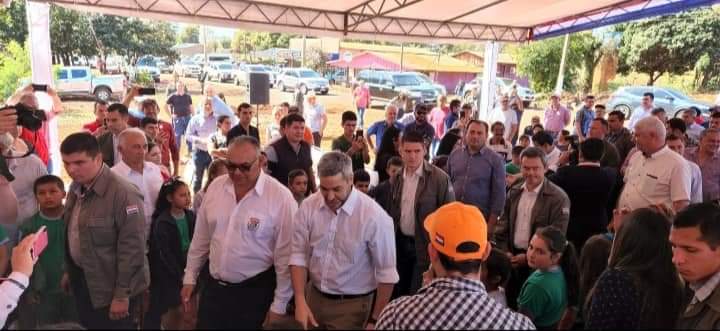 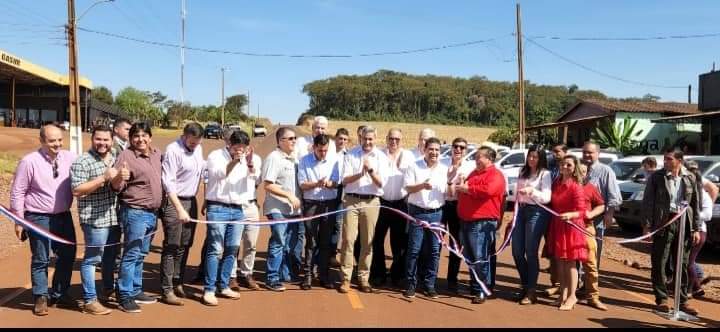 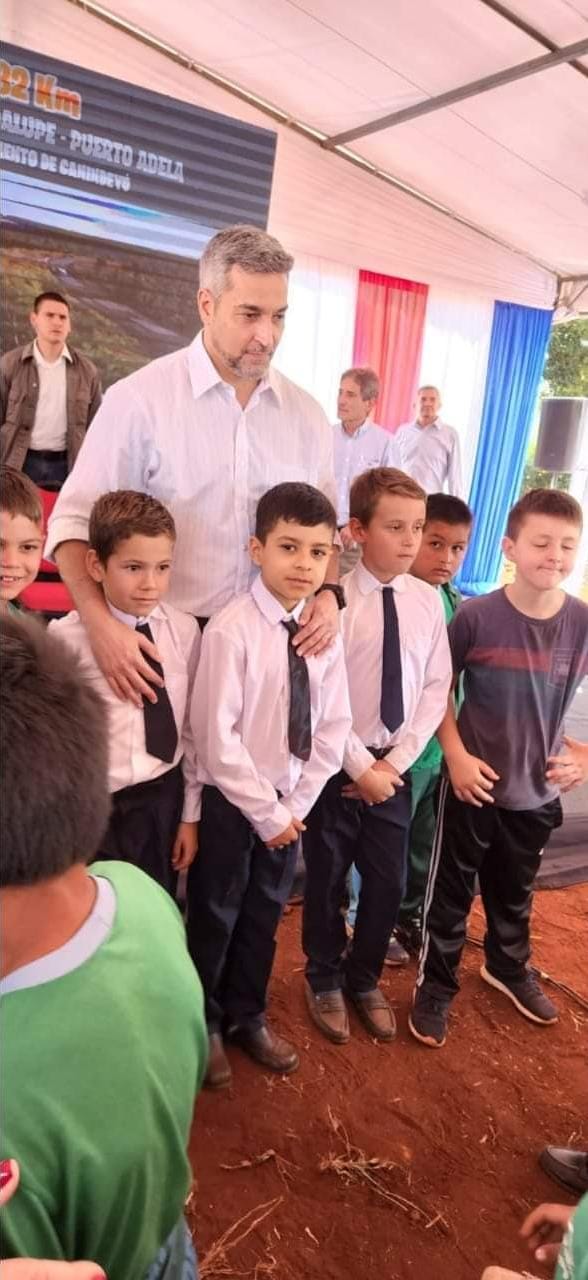 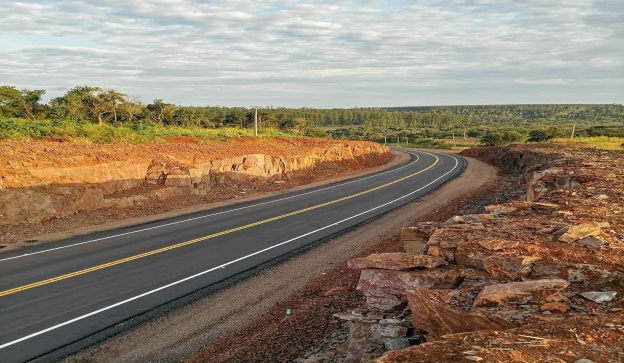 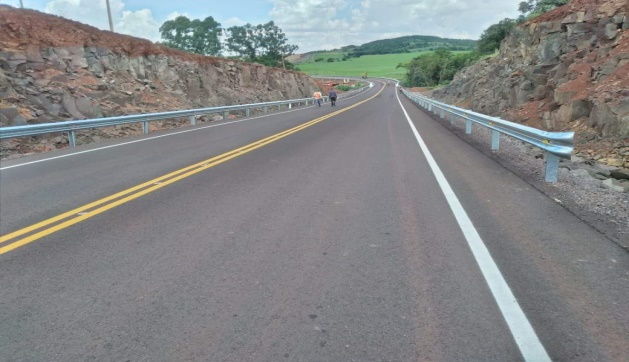 DIA HISTORICO PARA PUERTO ADELA
(INAUGURACIÓN DE LA RUTA D086 TRAMO PUERTO ADELA - KARAPÁ)
 DICHO ACTO CONTO CON LA PRESENCIA DEL SU EXCELENCIA PRESIDENTE DE LA REPÚBLICA MARIO ABDO BENITEZ – DR ARNOLDO WIENS MINISTRO DEL MOPC – DR HUGO VELÁZQUEZ VICEPRESIDENTE DE LA REPUBLICA.
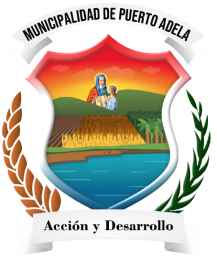 MUNICIPALIDAD DE PUERTO ADELA
PRESUPUESTO PERIODO 2022
EJECUCION DEL PRESUPUESTO PERIODO 2022
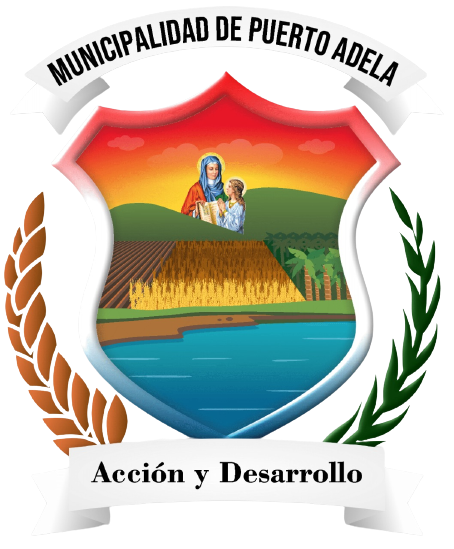 INVERSIONES
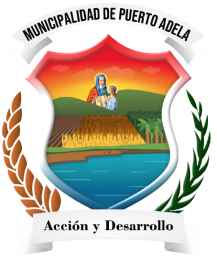 MUNICIPALIDAD DE PUERTO ADELA
FONACIDE OBRA
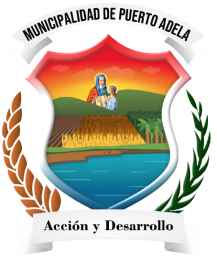 MUNICIPALIDAD DE PUERTO ADELA
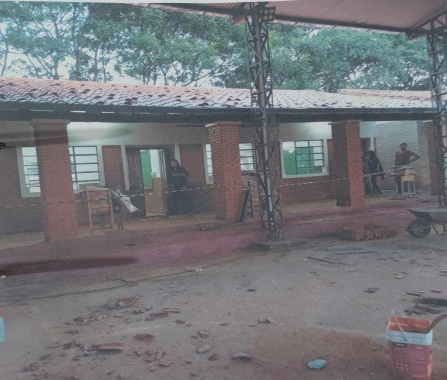 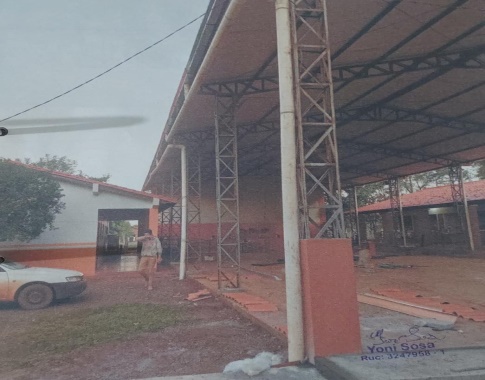 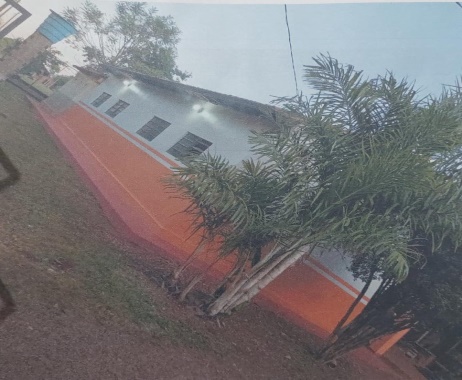 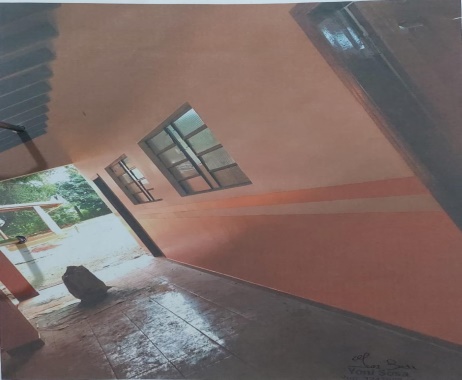 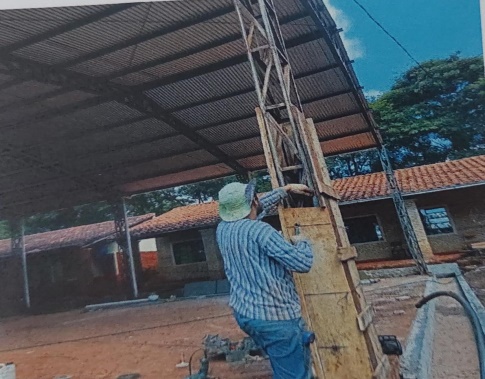 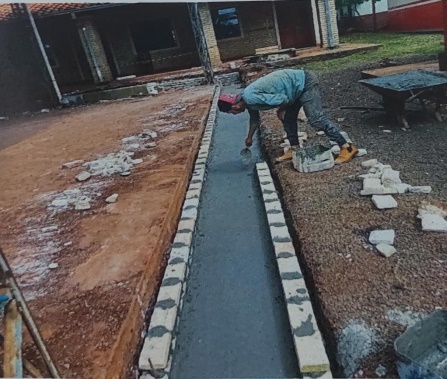 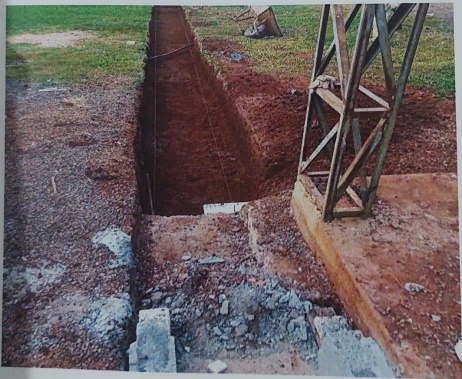 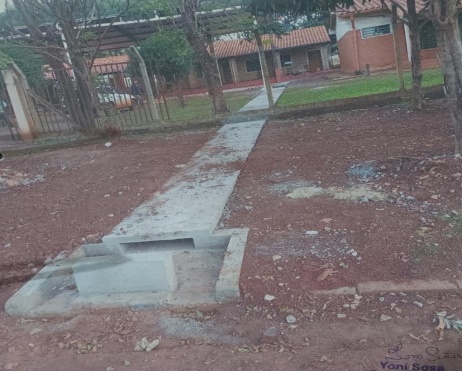 ID:  407.999 
EMPRESA: YONI SOSA CONSTRUCCIONES
TIPO DE OBRA: REFACCIÓN DE ESCUELA 
UBICACIÓN: ESCUELA BÁSICA Nº 4289 SAGRADA FAMILIA KM 24
MONTO: Gs 146.265.000
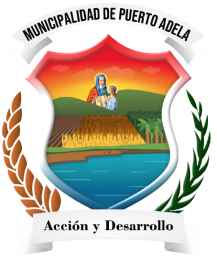 MUNICIPALIDAD DE PUERTO ADELA
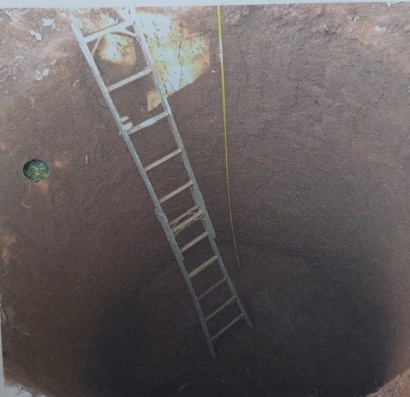 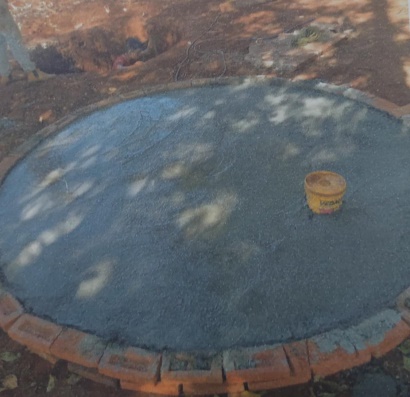 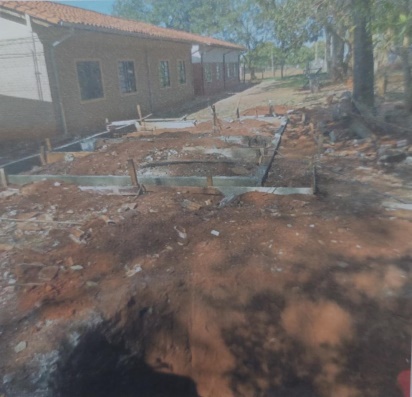 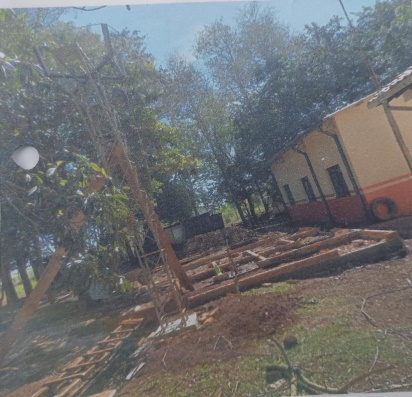 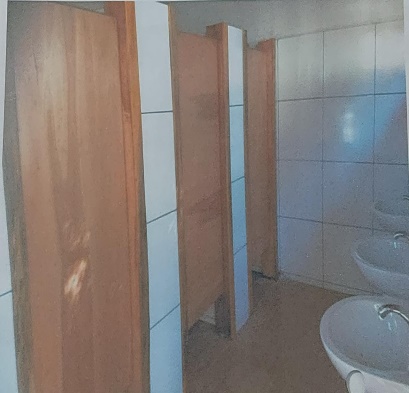 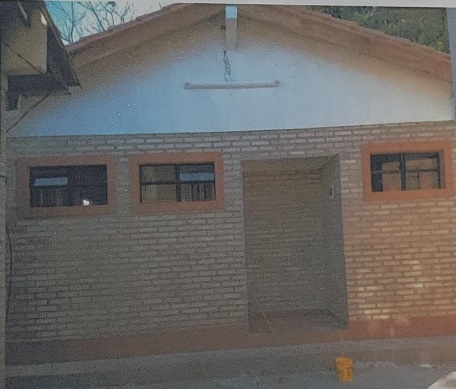 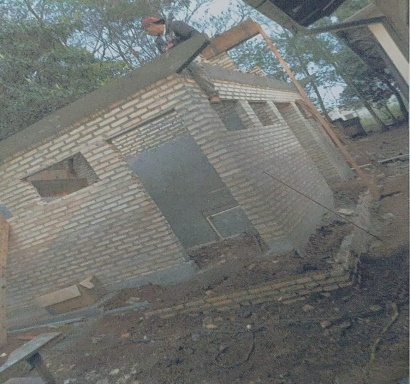 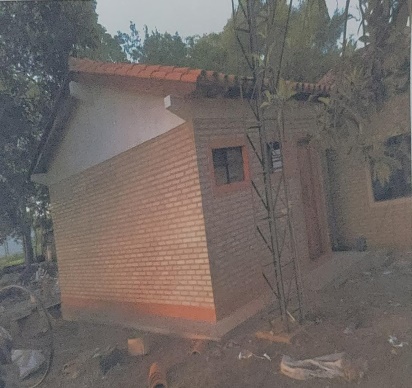 ID:  415.886 
EMPRESA: YONI SOSA CONSTRUCCIONES
TIPO DE OBRA: CONSTRUCCIÓN DE BAÑOS SEXADOS 
UBICACIÓN: ESCUELA BÁSICA Nº 4289 SAGRADA FAMILIA KM 24
MONTO: Gs 115.000.000
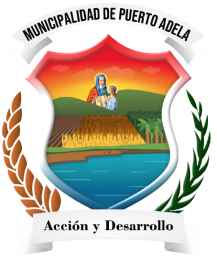 MUNICIPALIDAD DE PUERTO ADELA
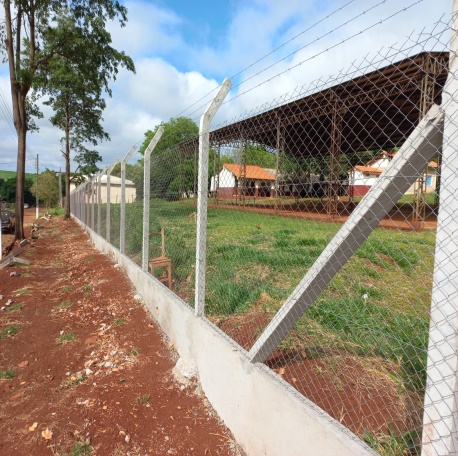 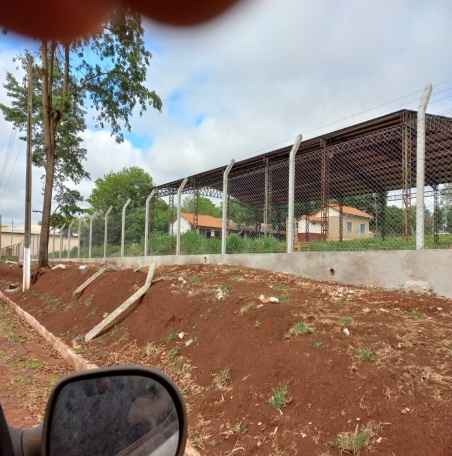 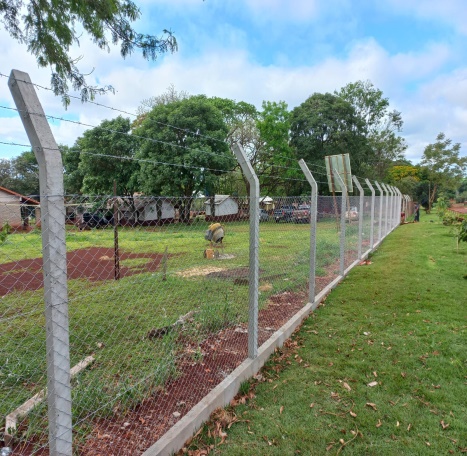 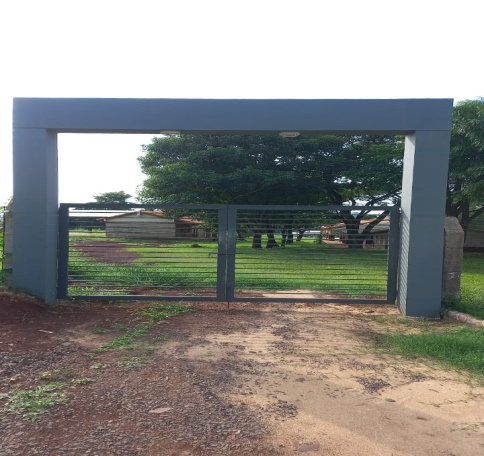 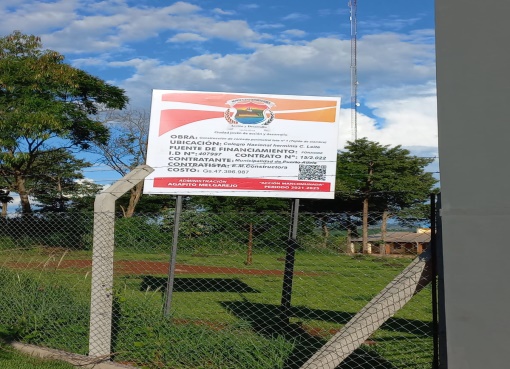 ID:  407.997 
EMPRESA: ETSMILCE SILVERO GODOY CONSTRUCTORA 
TIPO DE OBRA: CONSTRUCCIÓN DE CERCADO PERIMETRAL LOTE Nº 1
UBICACIÓN: COLEGIO NACIONAL HERMINIA CORTAZAR DE LEITE
MONTO: Gs 47.396.987
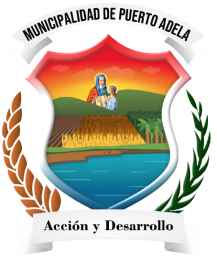 MUNICIPALIDAD DE PUERTO ADELA
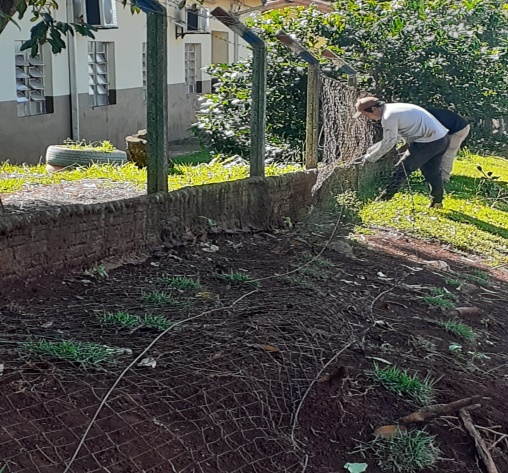 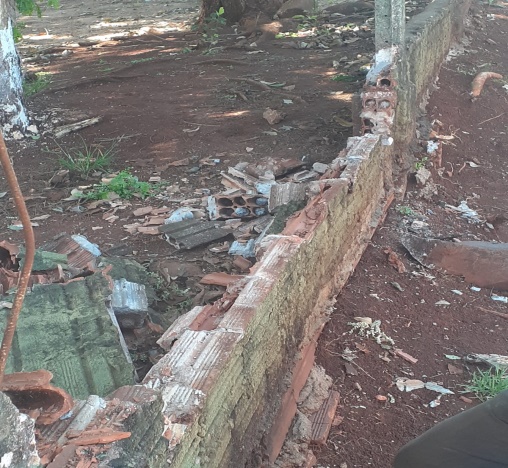 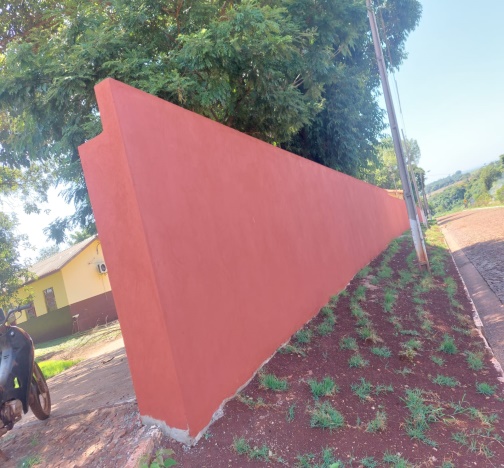 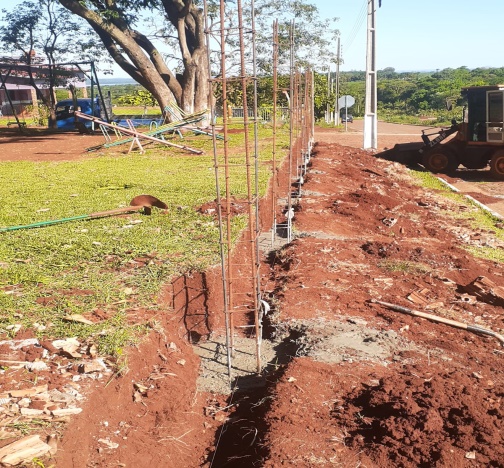 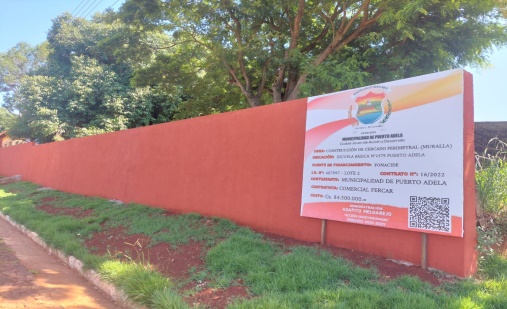 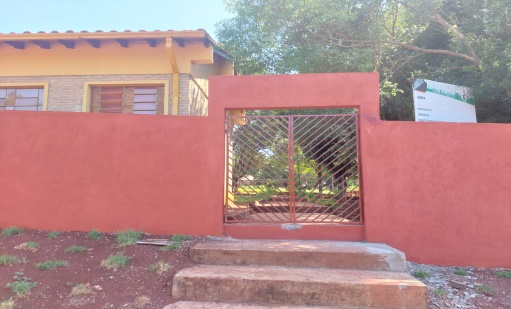 ID:  407.997 
EMPRESA: AUGUSTO CACERES CONSTRUCCIÓN 
TIPO DE OBRA: CONSTRUCCIÓN DE CERCADO PERIMETRAL LOTE Nº 2
UBICACIÓN: ESCUELA BÁSICA Nº 1579 PUERTO ADELA 
MONTO: Gs 84.500.000
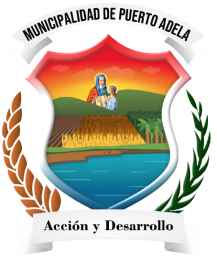 MUNICIPALIDAD DE PUERTO ADELA
FONACIDE ALMUERZO
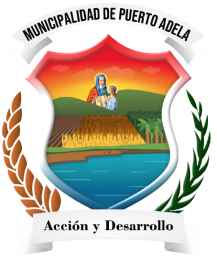 MUNICIPALIDAD DE PUERTO ADELA
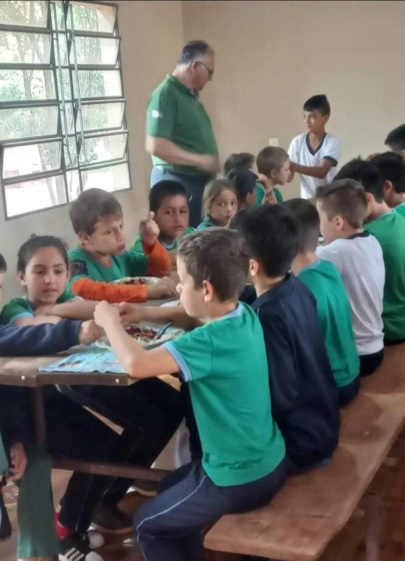 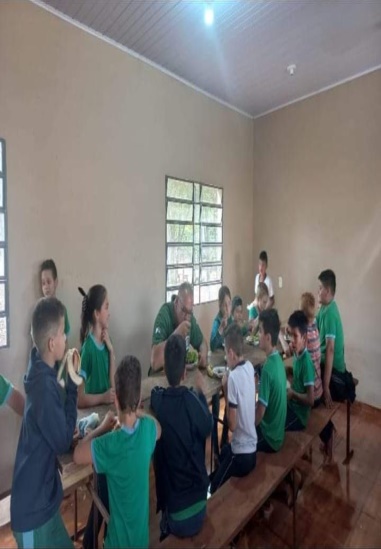 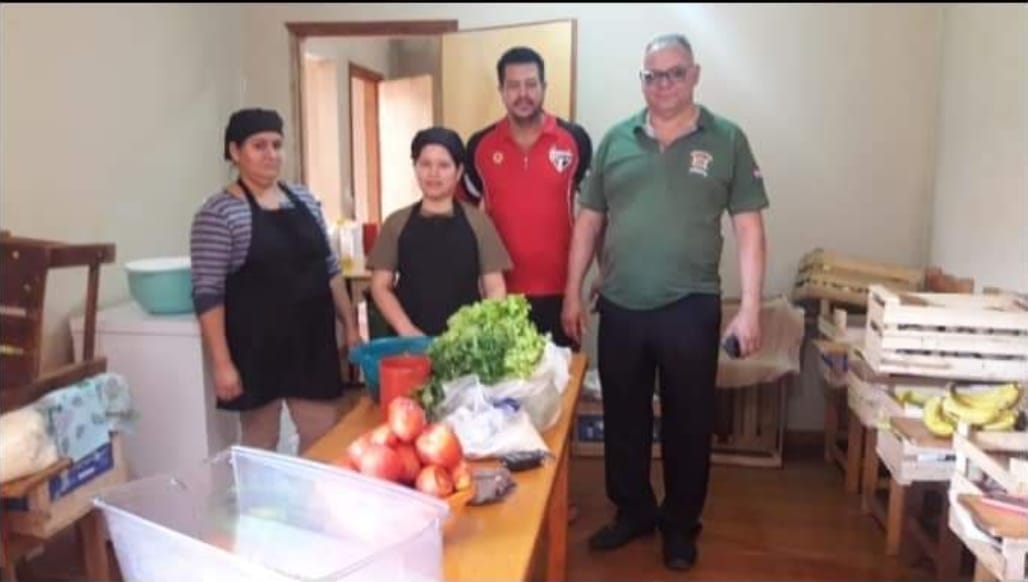 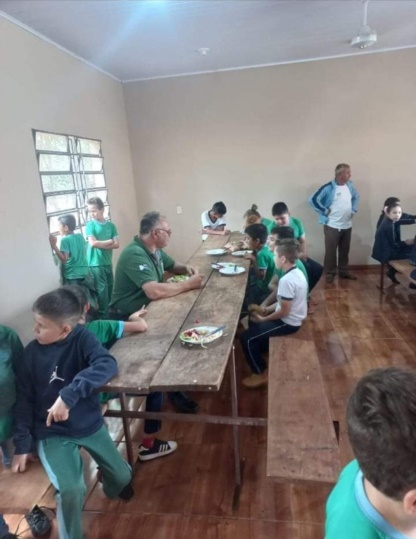 ID:   407.992
EMPRESA: FITRA S.R.L.
TIPO DE OBRA:   ADQUISICIÓN DE ALMUERZO ESCOLAR  PARA LAS INSTITUCIONES EDUCATIVAS DEL DISTRITO 
INSTITUCIONES BENIFICIADAS: 
* ESCUELA BÁSICA Nº 1579 PUERTO ADELA                  * ESCUELA BÁSICA Nº5686 SANTA LUCIA 
* ESCUELA BÁSICA Nº 4289 SAGRADA FAMILIA KM 24  * ESCUELA BÁSICA Nº 4290 SAN SEBASTIAN
* ESCUELA BÁSICA Nº 14274 TEKOHA POTY VERA        * ESCUELA BÁSICA  Nº 8082 LA PAZ
MONTO: Gs 239.190.000
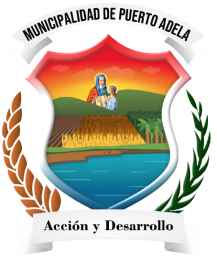 MUNICIPALIDAD DE PUERTO ADELA
ROYALTIES
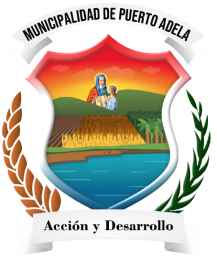 MUNICIPALIDAD DE PUERTO ADELA
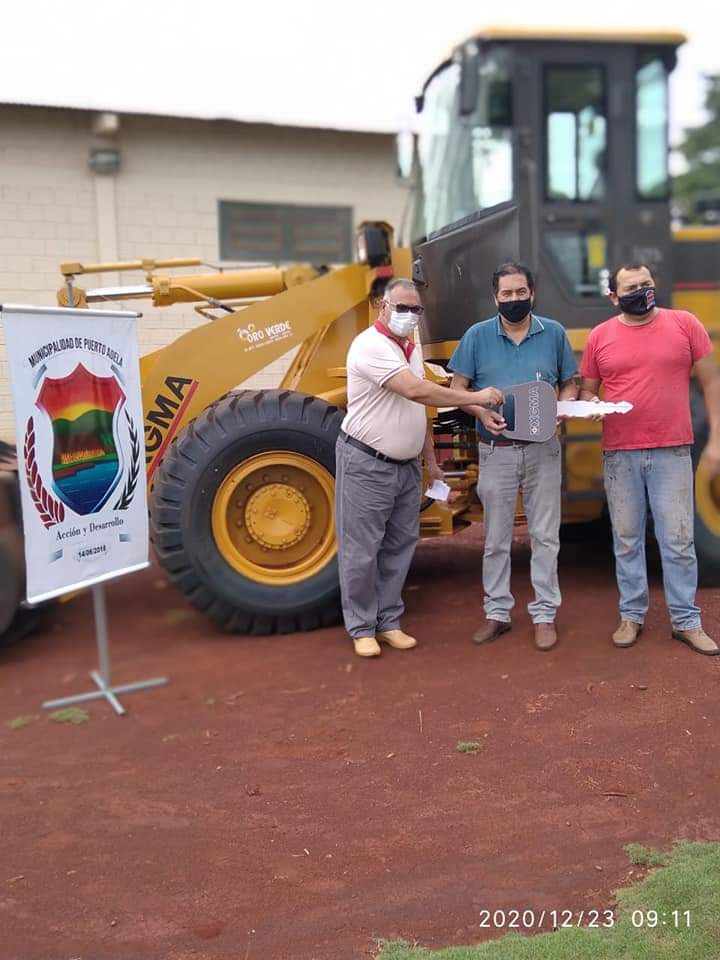 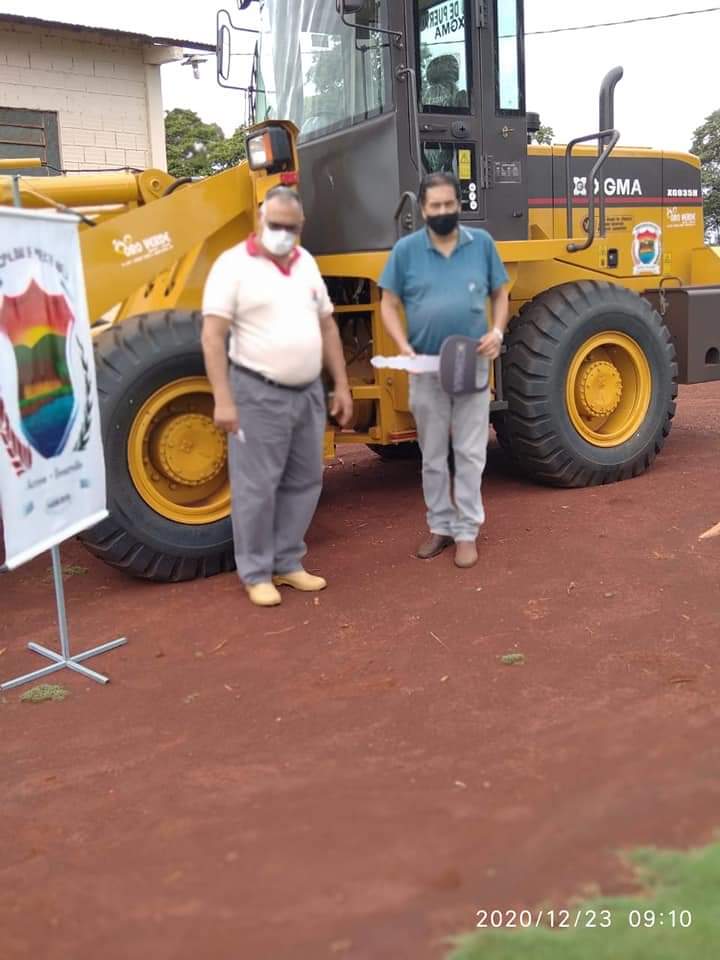 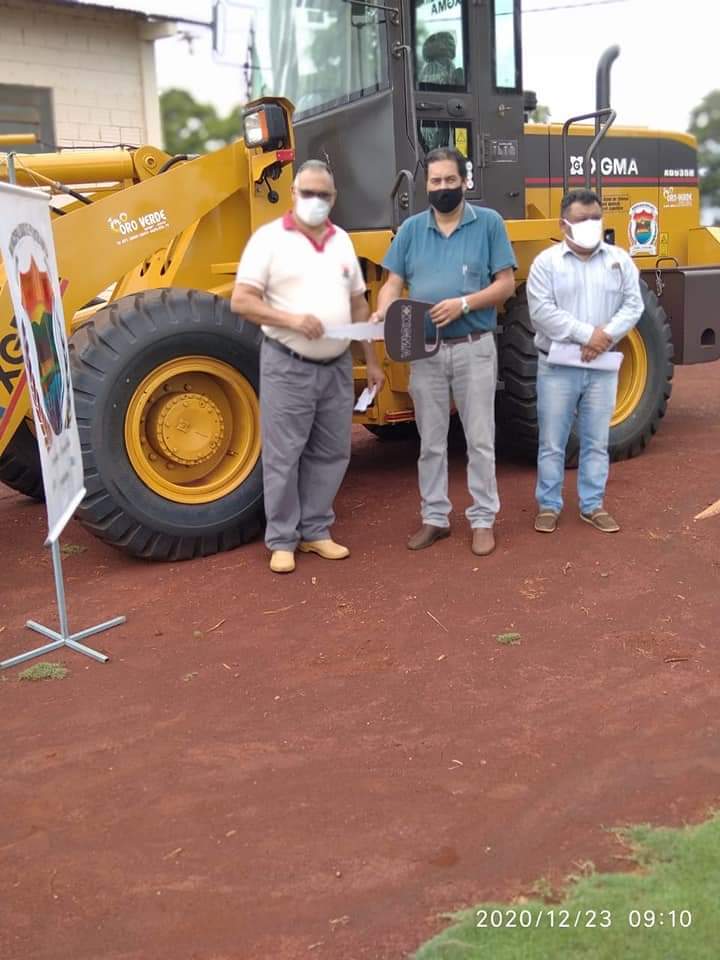 ID: 375.141
EMPRESA: ORO VERDE INDUSTRIAL Y COMERCIO S.A.
ADQUISICIÓN:  PAGO DE LA ÚLTIMA CUOTA – ADQUISICIÓN  PALA CARGADORA ( PLURIANUAL) DE USO MUNICIPAL. 

MONTO: Gs 190.000.000
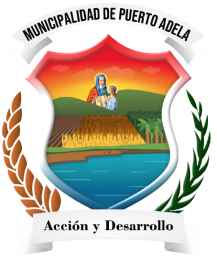 MUNICIPALIDAD DE PUERTO ADELA
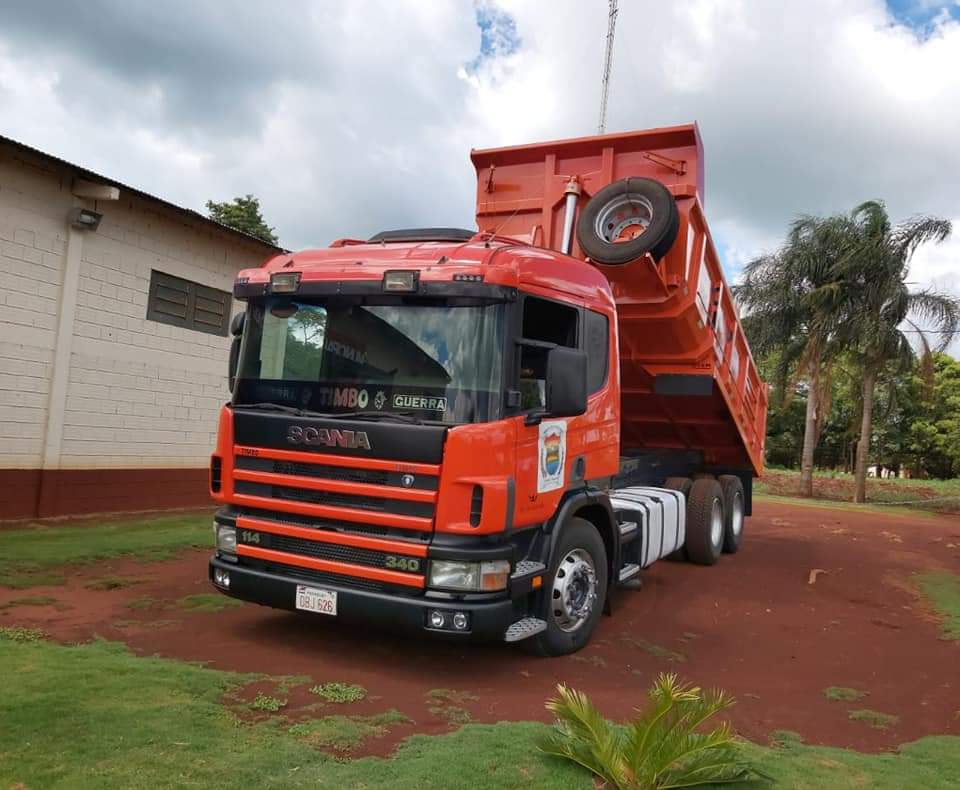 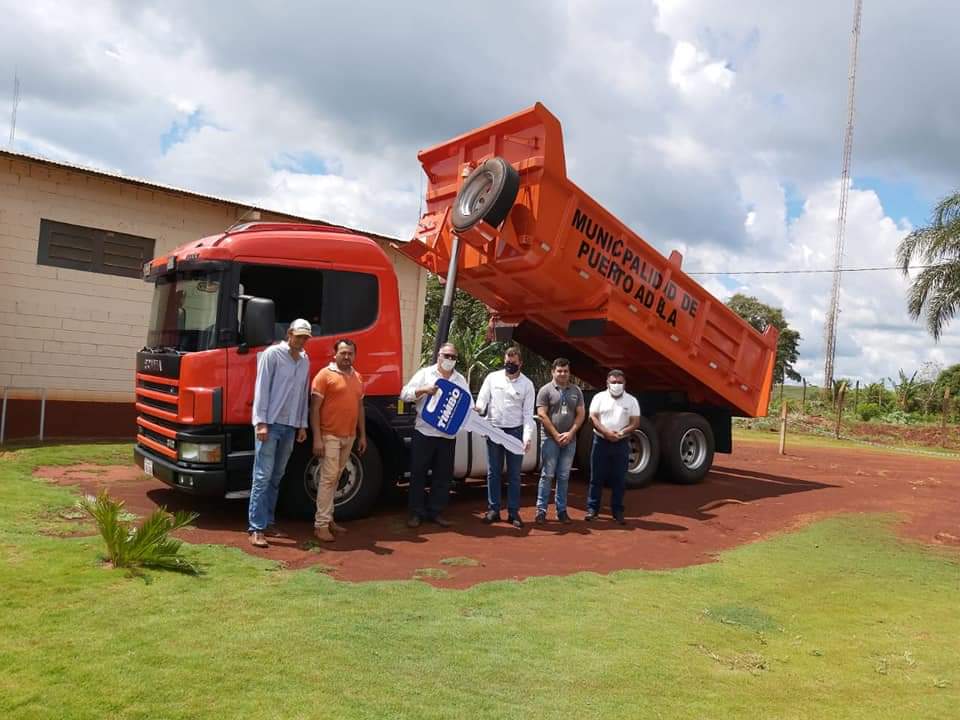 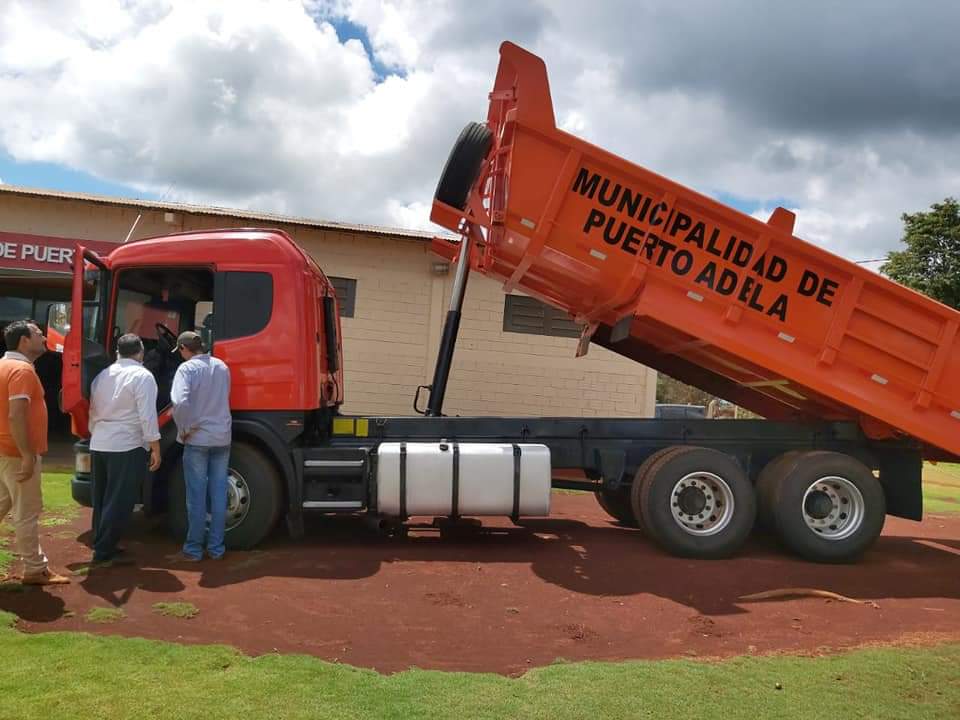 ID: 386.875
EMPRESA: CARGA GRANEL S.A.
ADQUISICIÓN:  PAGO DE LA ÚLTIMA CUOTA (PLURIANUAL) DEL  CAMION TIPO VOLQUETE  DE USO MUNICIPAL.

MONTO: Gs 120.000.000
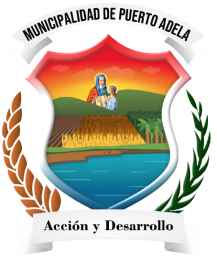 MUNICIPALIDAD DE PUERTO ADELA
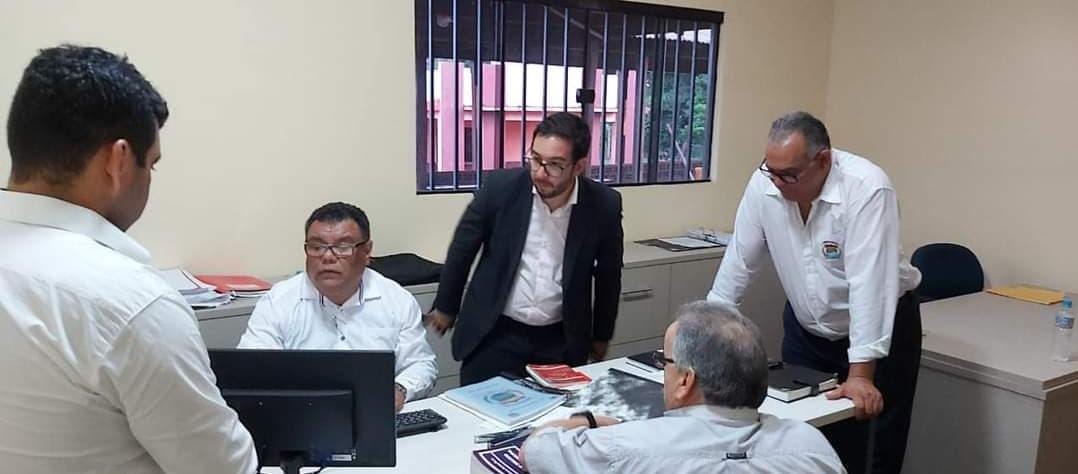 ID: 407.986
NOMBRE Y APELLIDO: FRANCISCO JULIAN DELGADO MARTINEZ
TIPO DE SERVICIO PRESTADO: SERVICIO DE CONSULTORIA JURIDICA.
DESCRIPCIÓN DE SERVICIO: SERVICIO TECNICO Y PROFESIONAL
MONTO: Gs 32.000.000
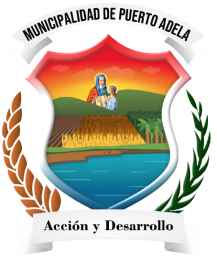 MUNICIPALIDAD DE PUERTO ADELA
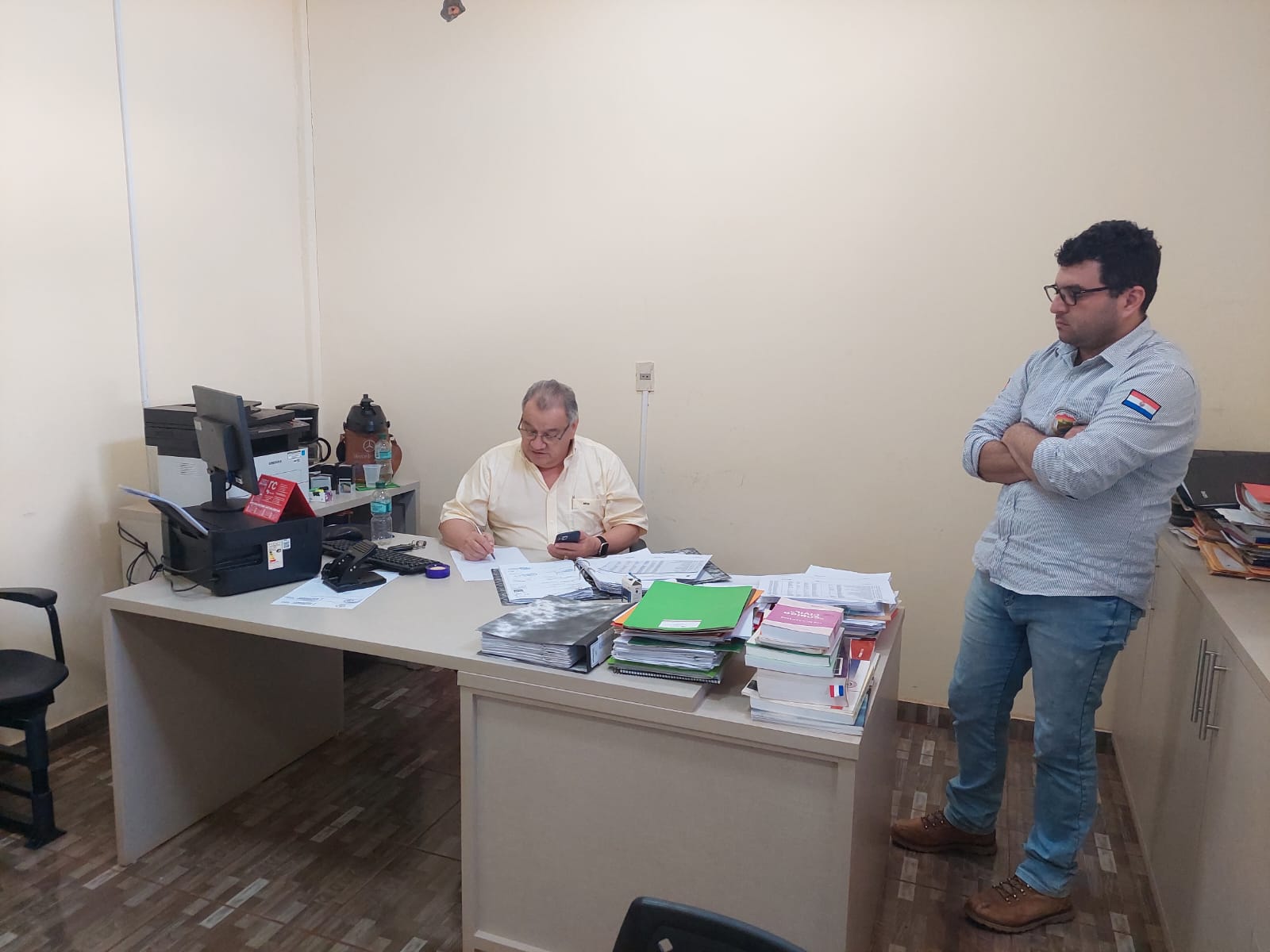 ID: 407.987
NOMBRE Y APELLIDO: TEODULO ISMAEL RODAS CUBILLA 
TIPO DE SERVICIO PRESTADO: SERVICIO DE CONSULTORIA CONTABLE.
DESCRIPCIÓN DE SERVICIO: SERVICIO TECNICO Y PROFESIONAL
MONTO: Gs 66.000.000
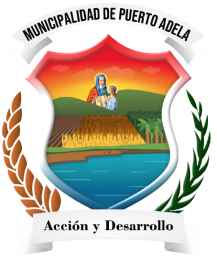 MUNICIPALIDAD DE PUERTO ADELA
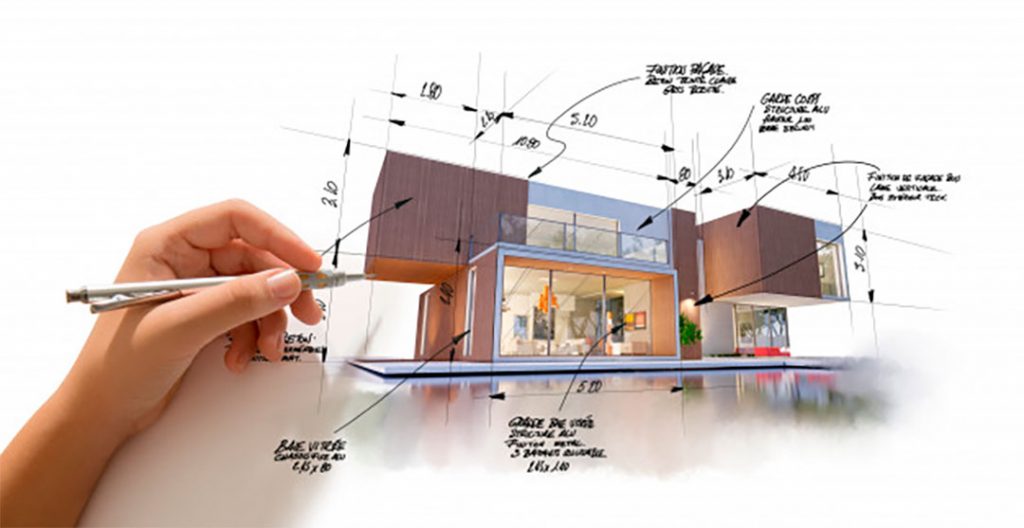 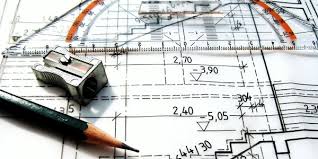 ID: 407.990
NOMBRE Y APELLIDO: HUGO CESAR ALCARAZ GARAY
TIPO DE SERVICIO PRESTADO: SERVICIO DE ESTUDIO Y PROYECTO DE INVERSION PARA DISEÑO DE OBRAS.
DESCRIPCIÓN DE SERVICIO: ESTUDIO DE PROYECTOS DE INVERSION
MONTO: Gs 50.000.000
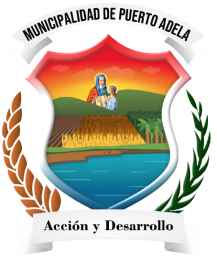 MUNICIPALIDAD DE PUERTO ADELA
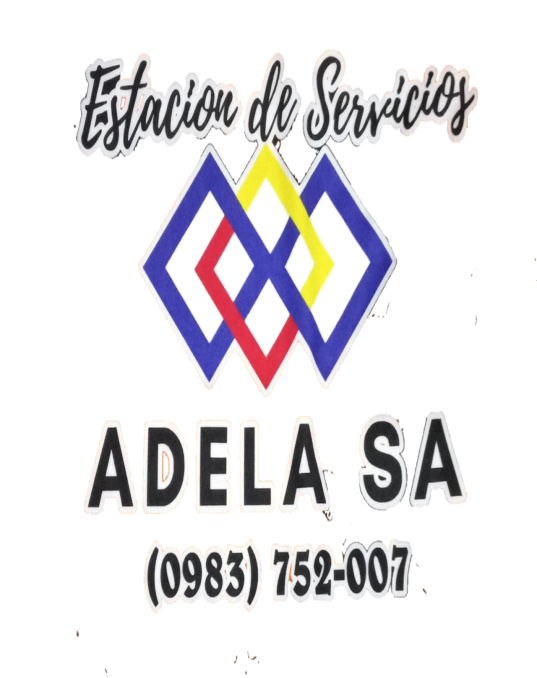 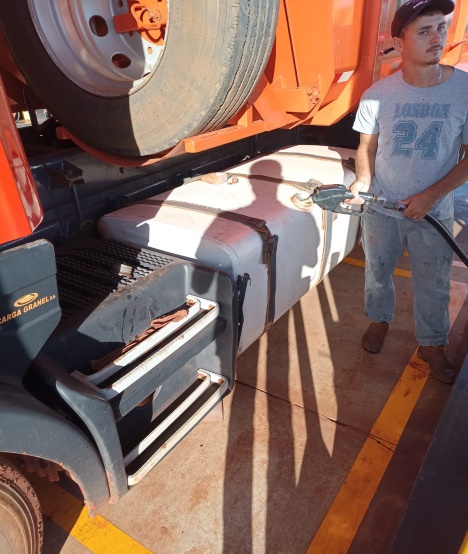 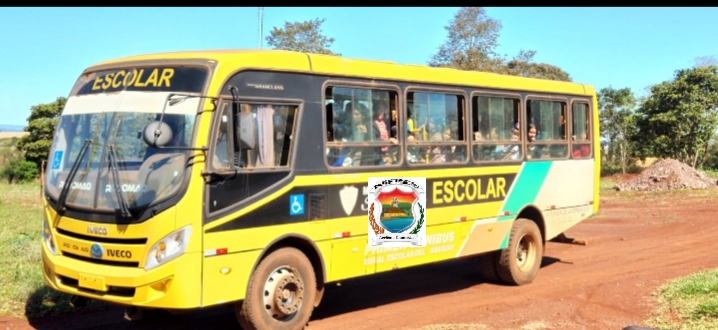 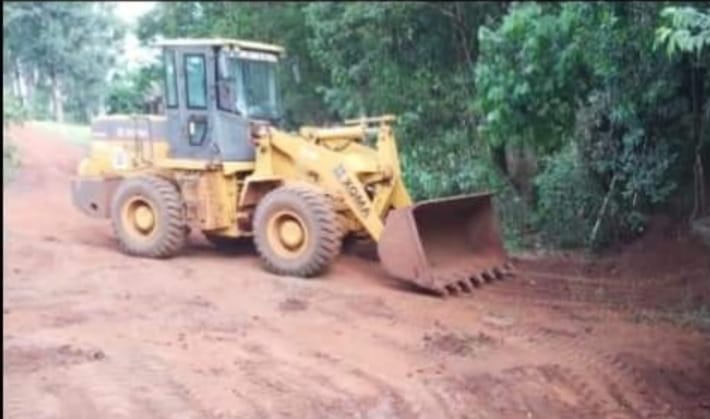 ID: 407.991
EMRESA: GRUPO ADELA S.A.
ADQUISICIÓN:  COMBUSTIBLE PARA EL USO DE LAS MAQUINAS DE LA INSTITUCIÓN 
DESCRIPCIÓN: COMBUSTIBLE Y LUBRIFICANTE
MONTO: Gs 76.406.000
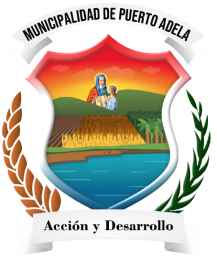 MUNICIPALIDAD DE PUERTO ADELA
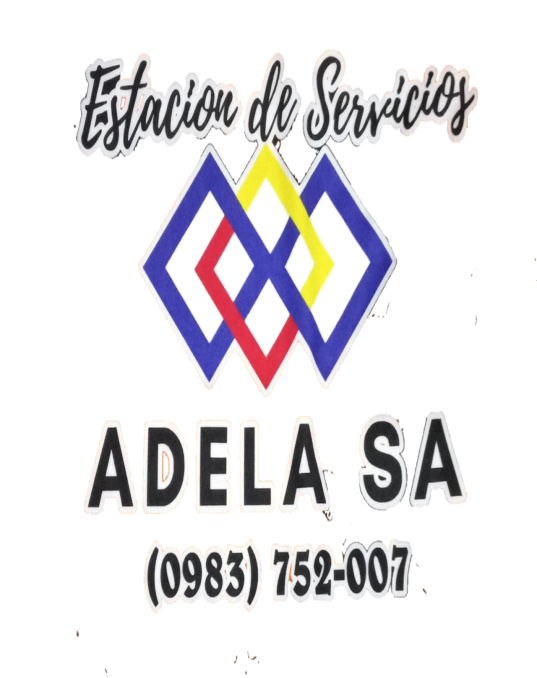 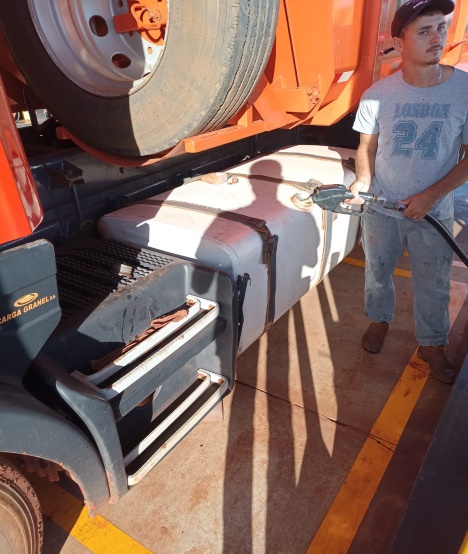 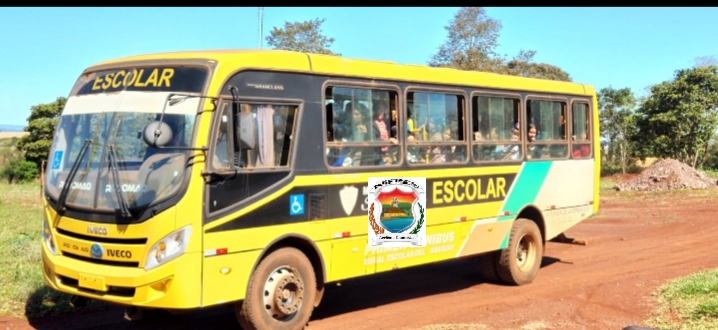 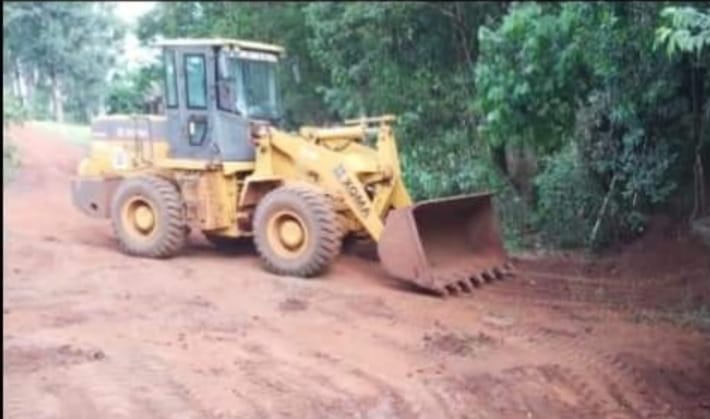 ID: 400.773
TIPO DE OBRA: ADQUISICIÓN DE COMBUSTIBLE PARA EL USO DE LAS MAQUINAS DE LA INSTITUCIÓN 

MONTO: Gs 77.768.000
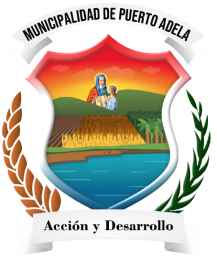 MUNICIPALIDAD DE PUERTO ADELA
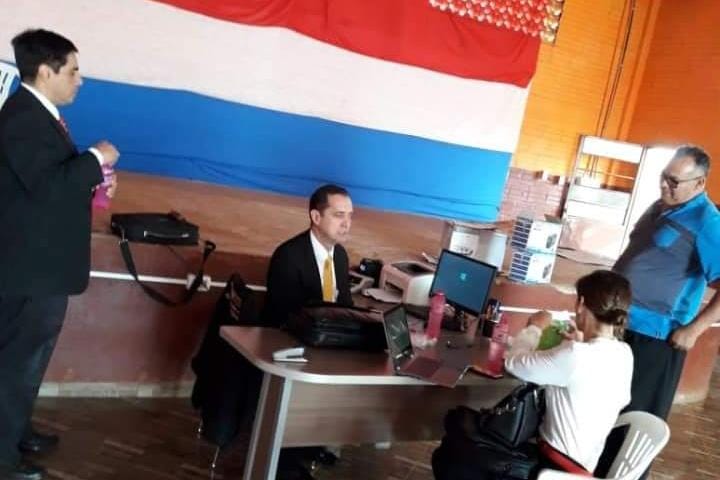 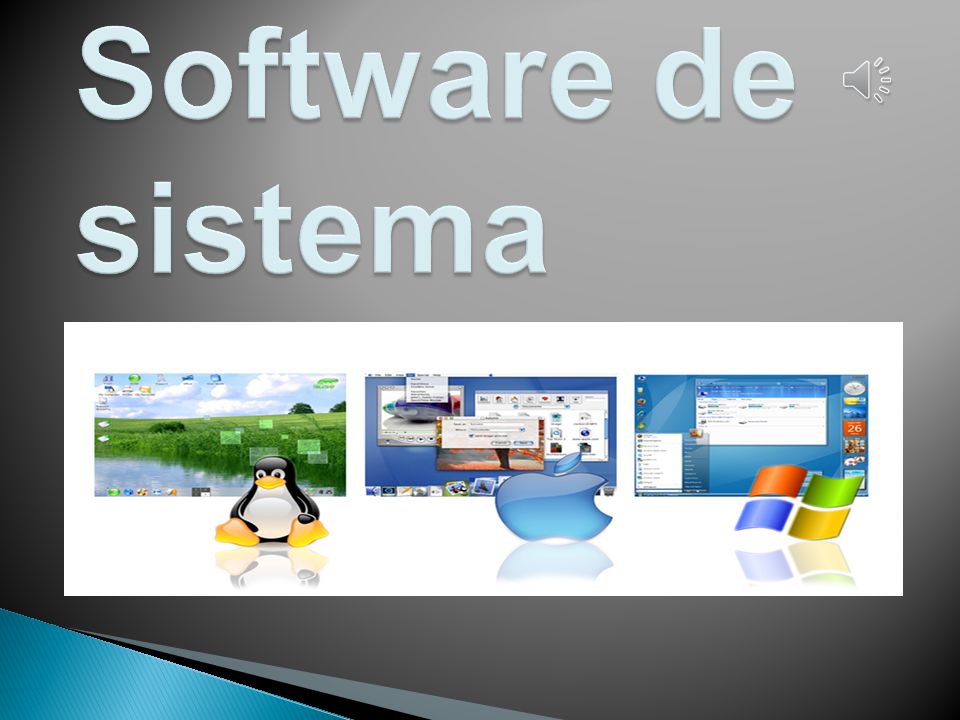 ID: 408.951
NOMBRE Y APELLIDO: CORPORATIVA DIGITAL MAIDANA LOVERA S.R.L.
TIPO DE SERVICIO PRESTADO: ADQUISICIÓN DE LICENCIA DE SOFTWAREDE SISTEMA INTEGRADO DE GESTION MUNICIPAL 
DESCRIPCIÓN DE SERVICIO:  ADQUISICIÓN DE ACTIVO INTANGIBLE 
MONTO: Gs 66.000.000
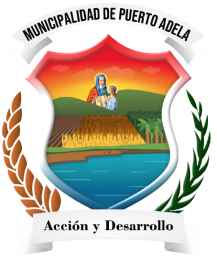 MUNICIPALIDAD DE PUERTO ADELA
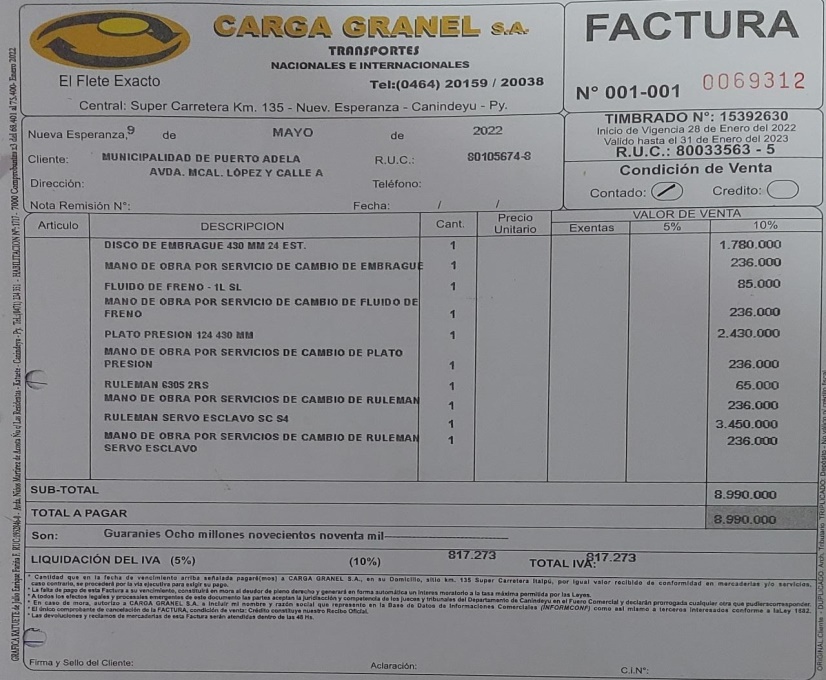 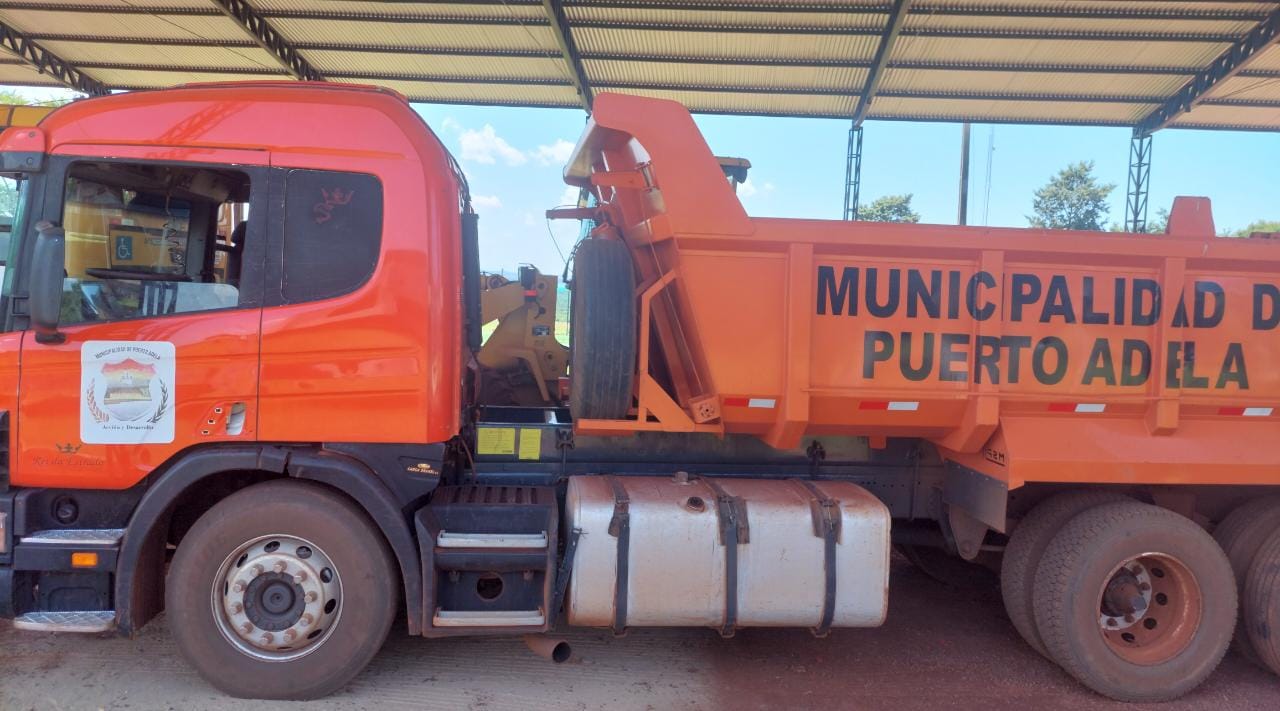 ID: 413.404
EMPRESA: CARGA GRANEL S.A.
TIPO DE SERVICIO: MANTENIMIENTO Y REPARACIÓN DE CAMION TIPO VOLQUETE
UBICACIÓN: MUNICIPALIDAD DE PUERTO ADELA
MONTO: Gs 8.990.000
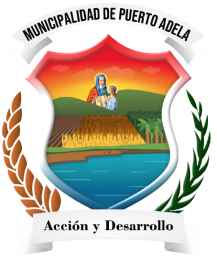 MUNICIPALIDAD DE PUERTO ADELA
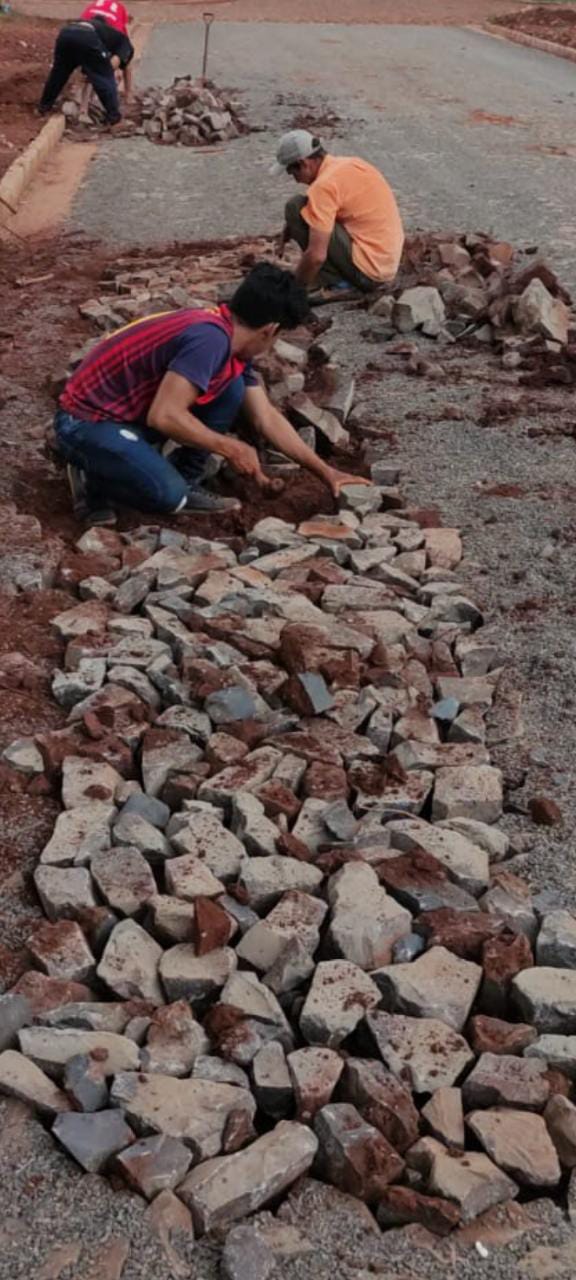 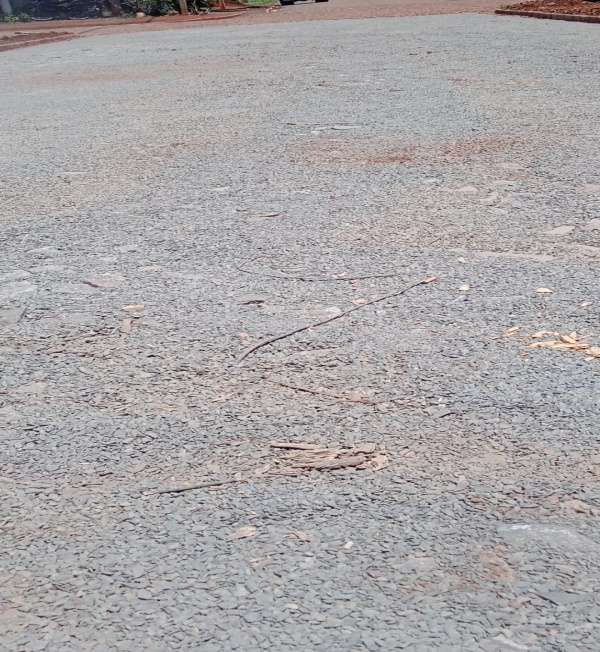 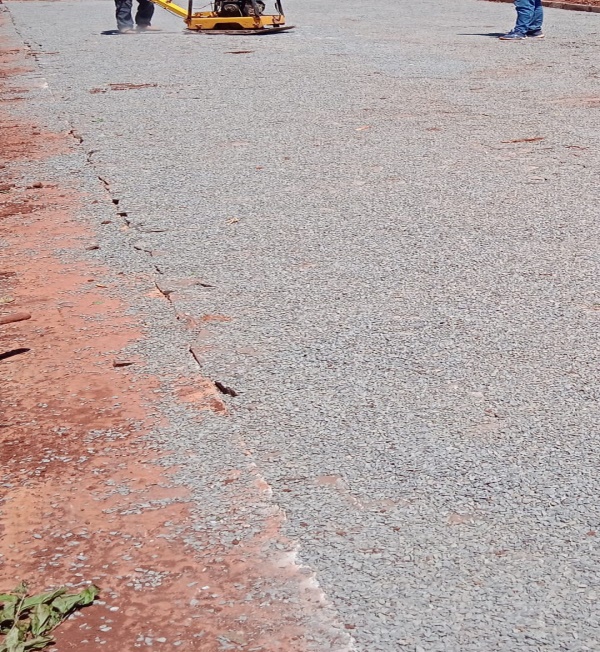 ID: 414.803
EMPRESA: E.M. CONSTRUTORA
TIPO DE SERVICIO: REFACCIÓN DE PAVIMENTO TIPO EMPEDRADO
UBICACIÓN: TRAMO CALLE EL COLONO – KM 24 DISTRITO DE PUERTO ADELA
MONTO: Gs 72.663.200
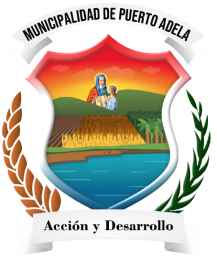 MUNICIPALIDAD DE PUERTO ADELA
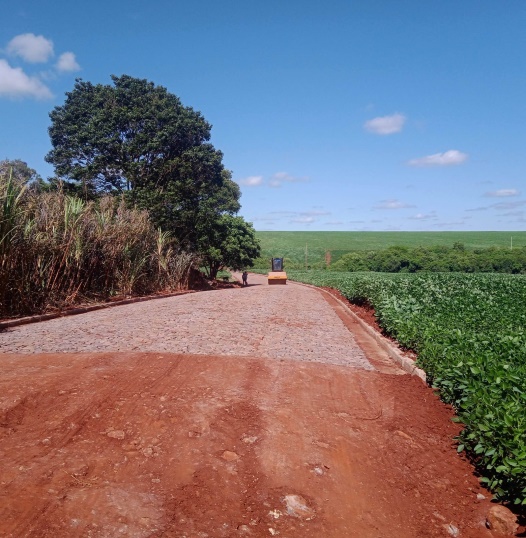 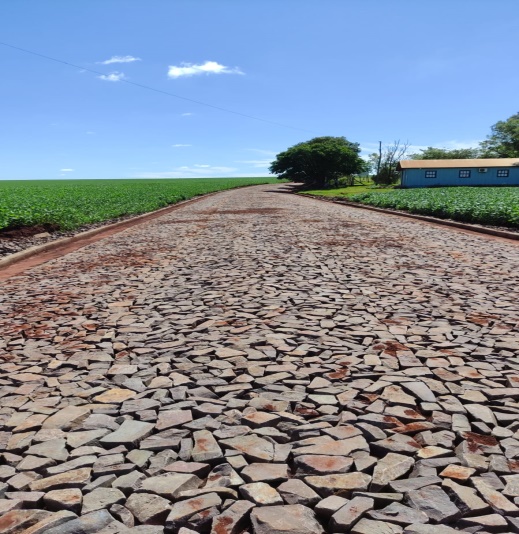 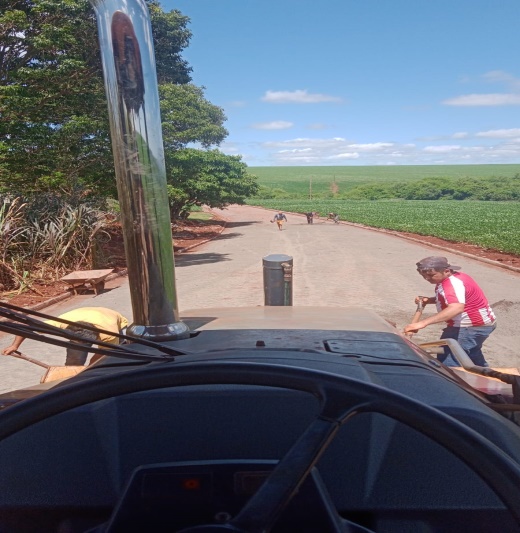 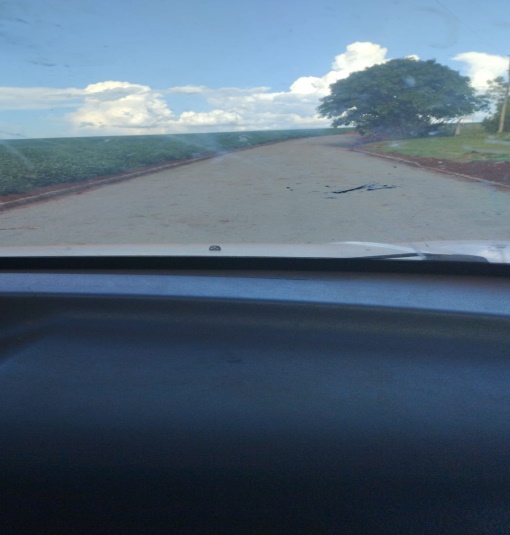 ID: 407.996
EMPRESA: E.M. CONSTRUTORA
TIPO DE SERVICIO: CONSTRUCCIÓN DE PAVIMENTO TIPO EMPEDRADO
UBICACIÓN: TRAMO COMPAÑÍA SANTA LUCIA –CALLE PRINCIPAL DISTRITO DE PUERTO ADELA
MONTO: Gs 229.972.500
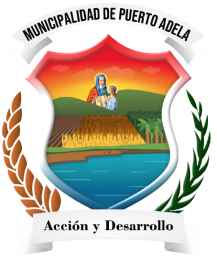 MUNICIPALIDAD DE PUERTO ADELA
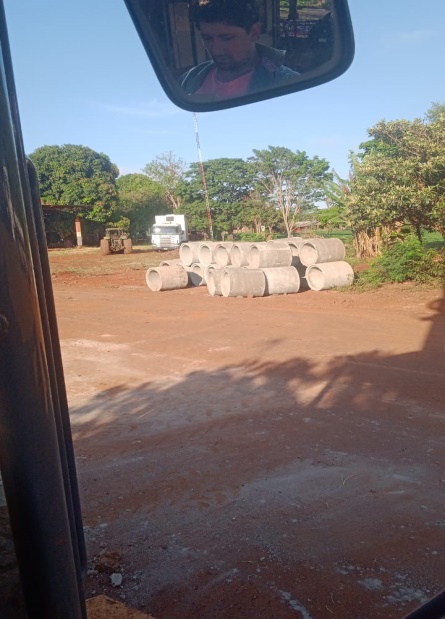 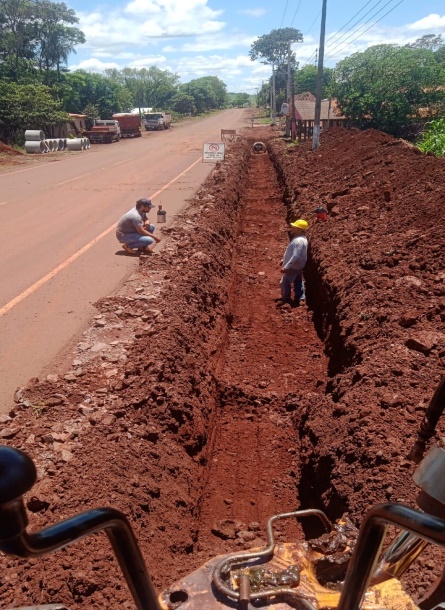 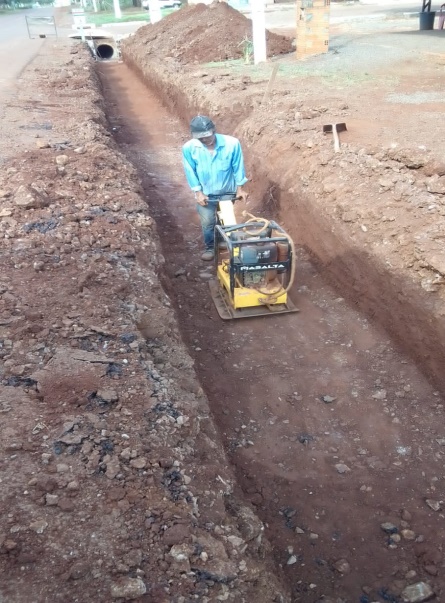 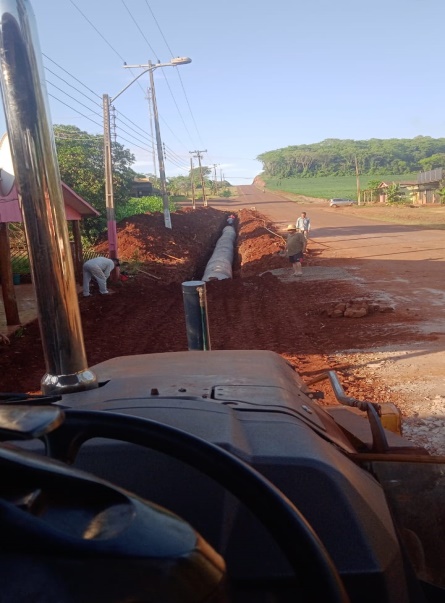 ID: 407.996
EMPRESA: E.M. CONSTRUTORA
TIPO DE SERVICIO: CONSTRUCCIÓN DE CANALIZACIÓN.
UBICACIÓN: TRAMO CALLE AL COSTADO A AVDA. PRINCIPAL –CASCO URBANO -  DISTRITO DE PUERTO ADELA
MONTO: Gs 120.892.000
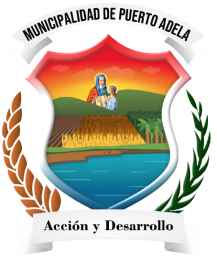 MUNICIPALIDAD DE PUERTO ADELA
COMPENSACIÓN
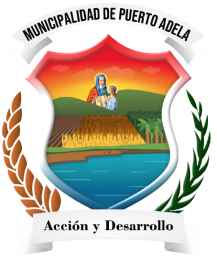 MUNICIPALIDAD DE PUERTO ADELA
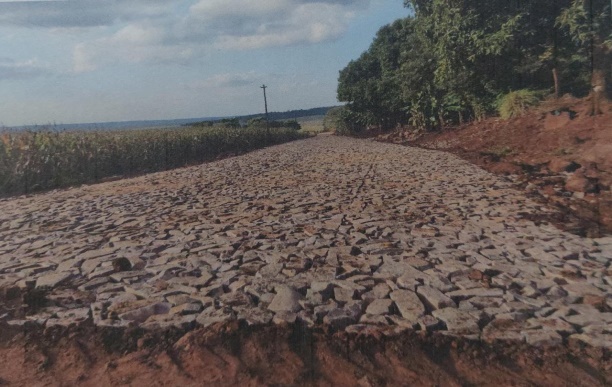 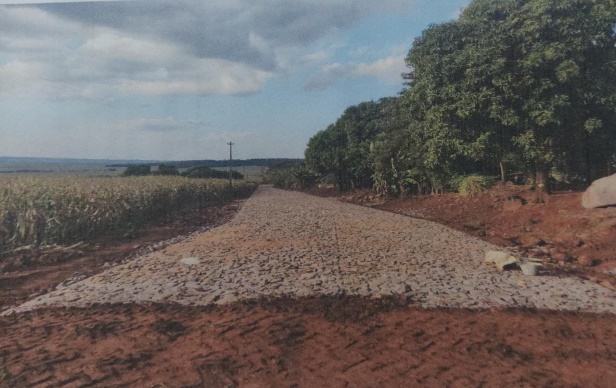 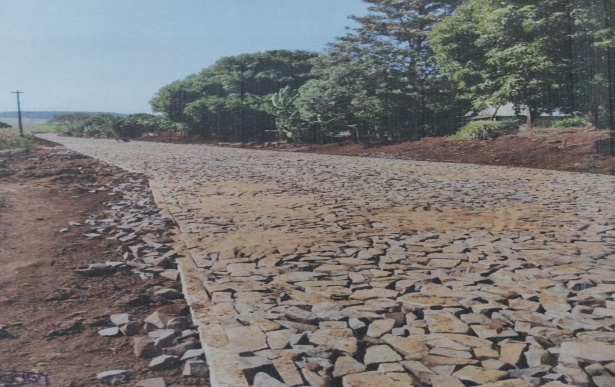 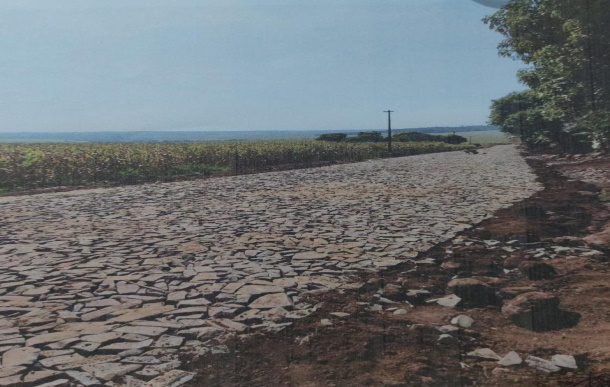 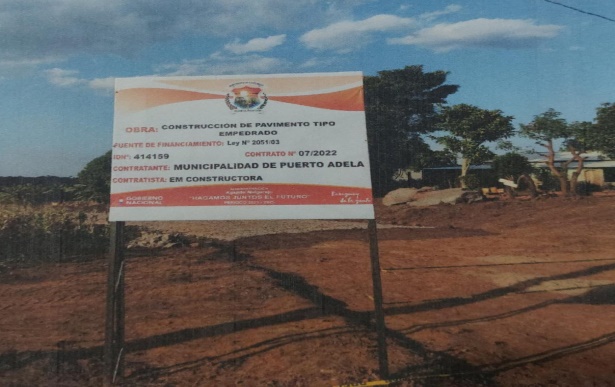 ID: 414.159
EMPRESA: E.M. CONSTRUTORA
TIPO DE SERVICIO: CONSTRUCCIÓN DE PAVIMENTO TIPO EMPEDRADO
UBICACIÓN: TRAMO BARRIO SAN BLAS DISTRITO DE PUERTO ADELA
MONTO: Gs 169.125.000
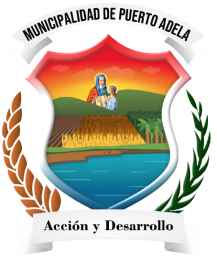 MUNICIPALIDAD DE PUERTO ADELA
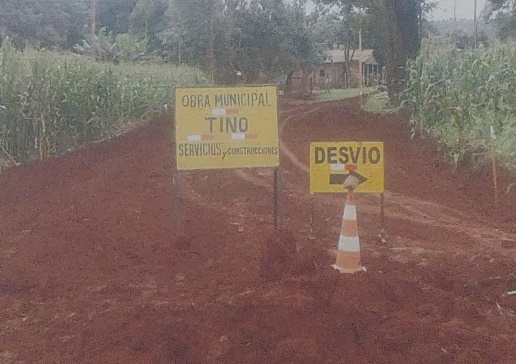 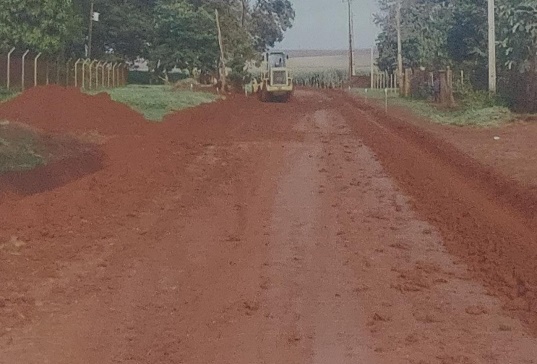 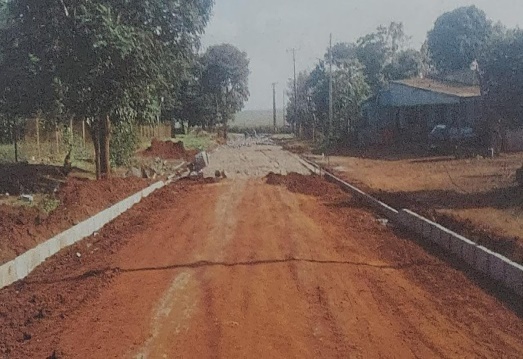 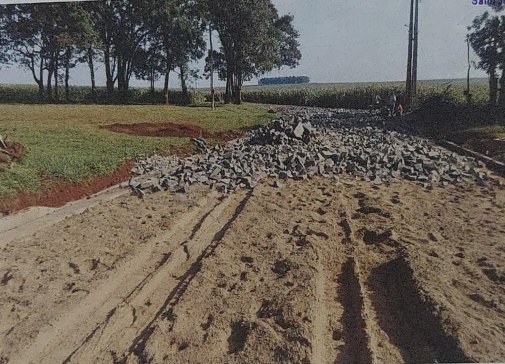 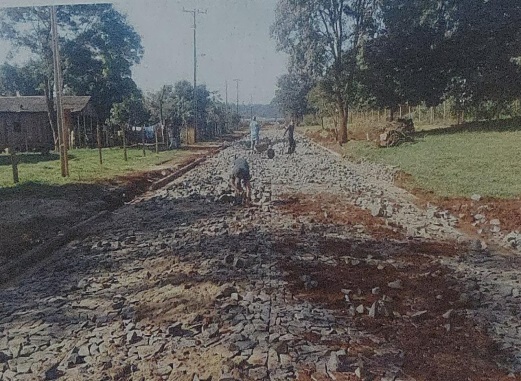 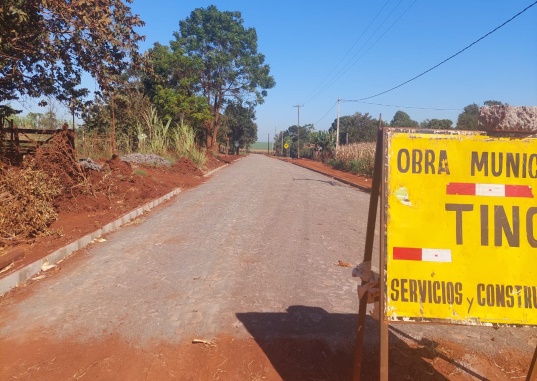 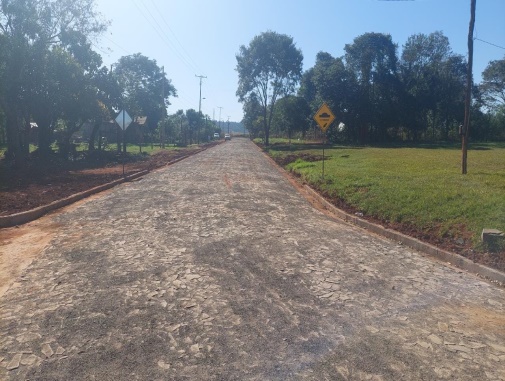 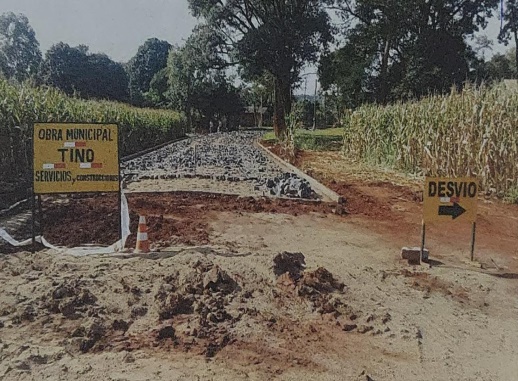 ID: 413.268
EMPRESA: TINO SERVICIOS Y CONSTRUCCIONES
TIPO DE SERVICIO: CONSTRUCCIÓN DE PAVIMENTO TIPO EMPEDRADO
UBICACIÓN: TRAMO BARRIO AGUA FRIA DISTRITO DE PUERTO ADELA
MONTO: Gs 252.413.744
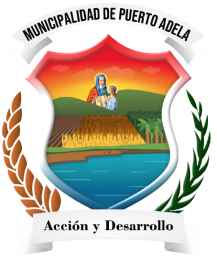 MUNICIPALIDAD DE PUERTO ADELA
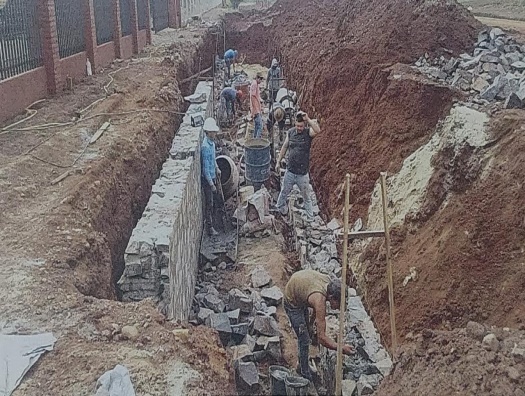 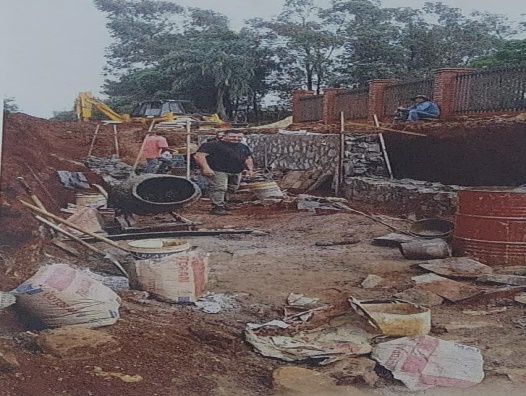 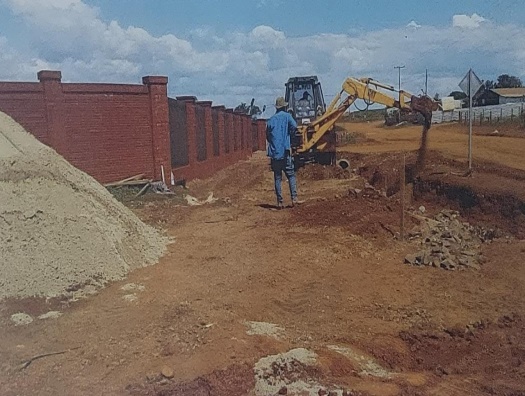 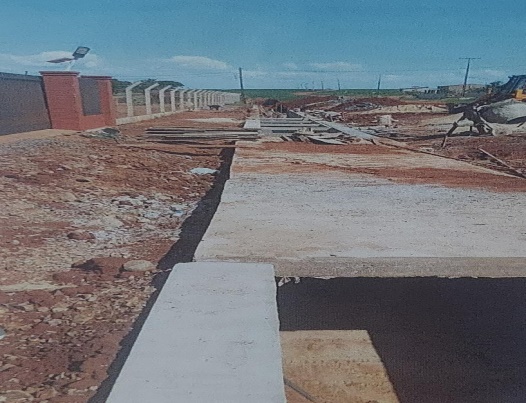 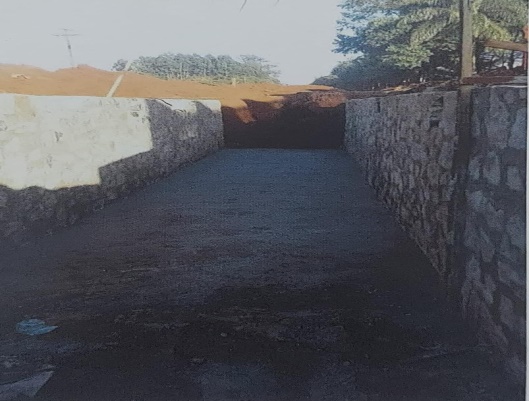 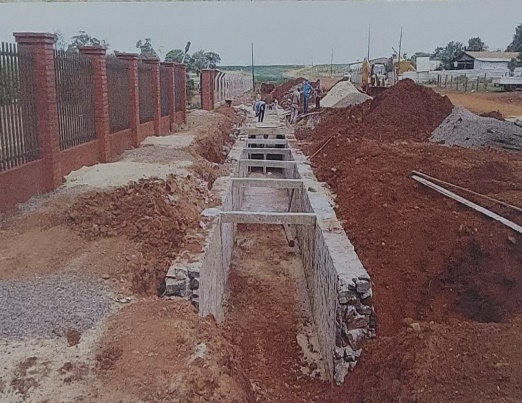 ID: 407.998
EMPRESA: TINO SERVICIOS Y CONSTRUCCIONES
TIPO DE SERVICIO: CONSTRUCCIÓN DE CANALIZACIÓN
UBICACIÓN: TRAMO AVDA. PRINCIOAL KM 24 – DISTRITO DE PUERTO ADELA 
MONTO: Gs 365.043.500
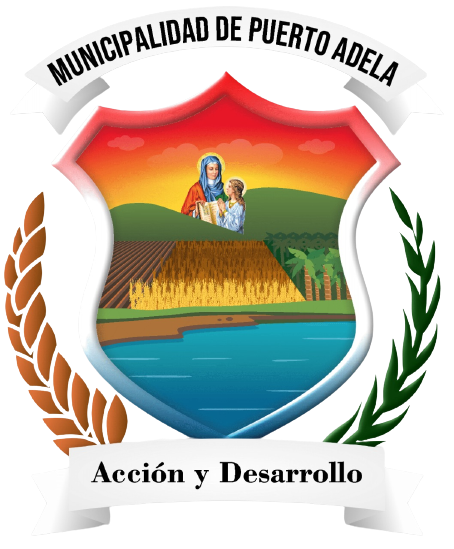 GESTIONES
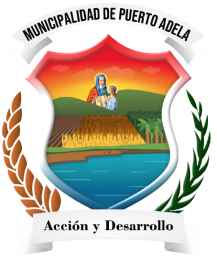 MUNICIPALIDAD DE PUERTO ADELA
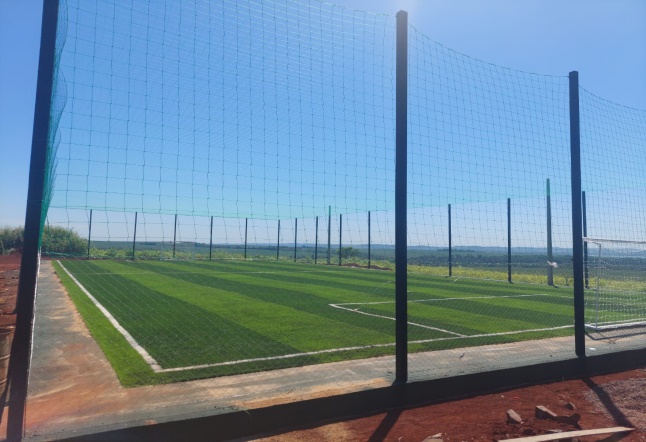 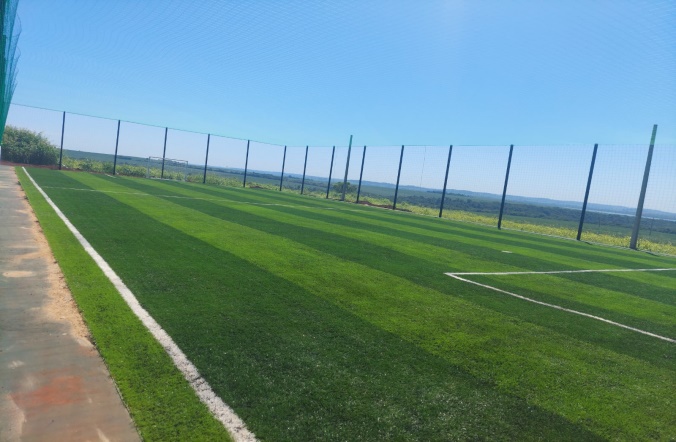 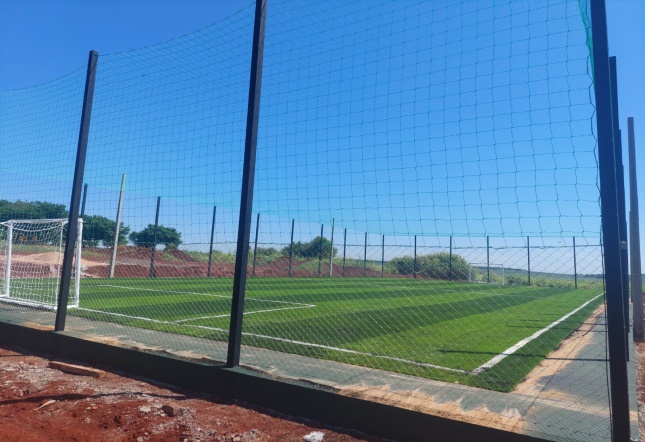 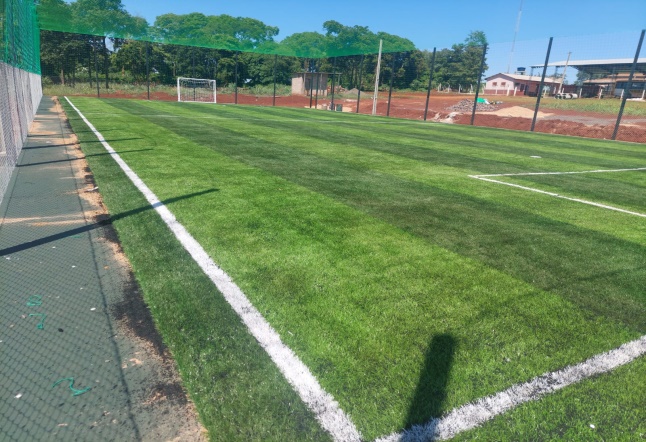 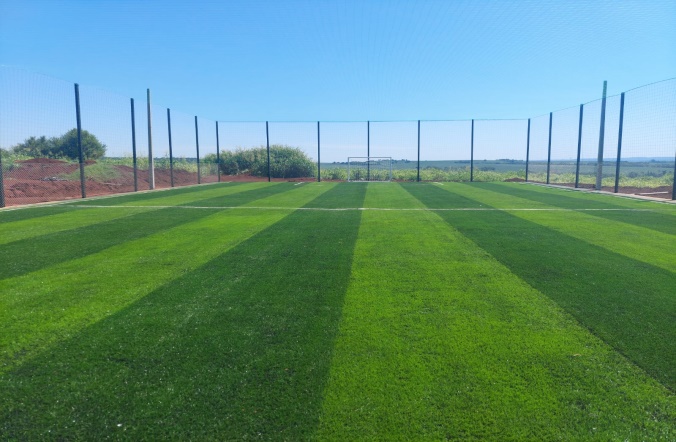 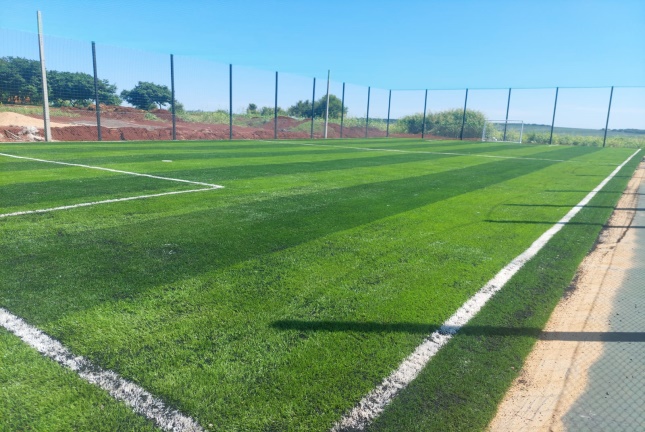 GOBERNACIÓN DE CANINDEYU

CONSTRUCCIÓN DE UNA CANCHA SINTÉTICA
UBICACIÓN: CASCO URBANO – DISTRITO DE PUESRTO ADELA 

 OBRA: CULMINADA
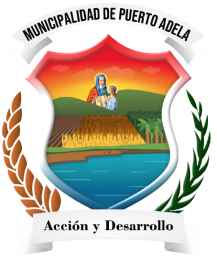 MUNICIPALIDAD DE PUERTO ADELA
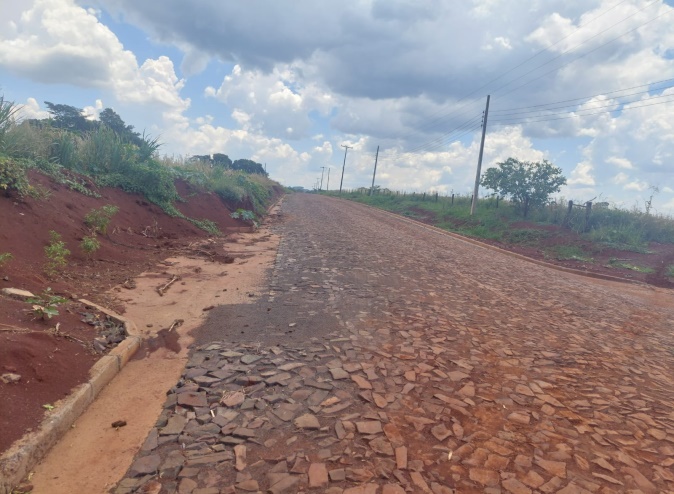 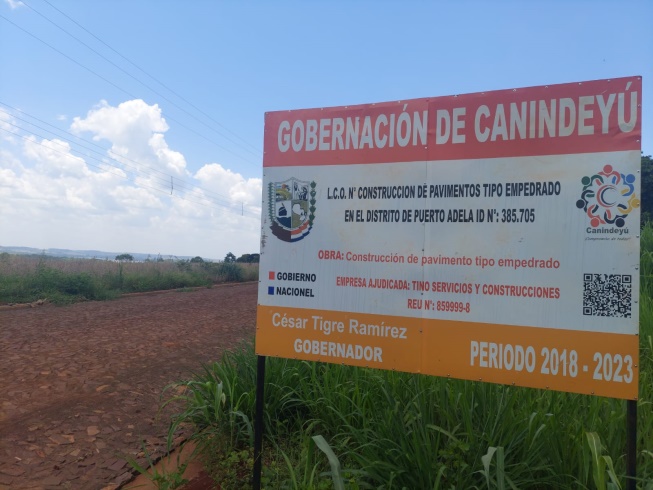 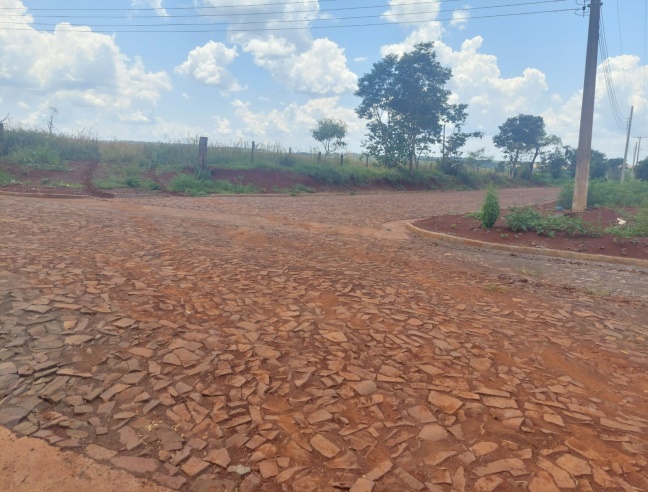 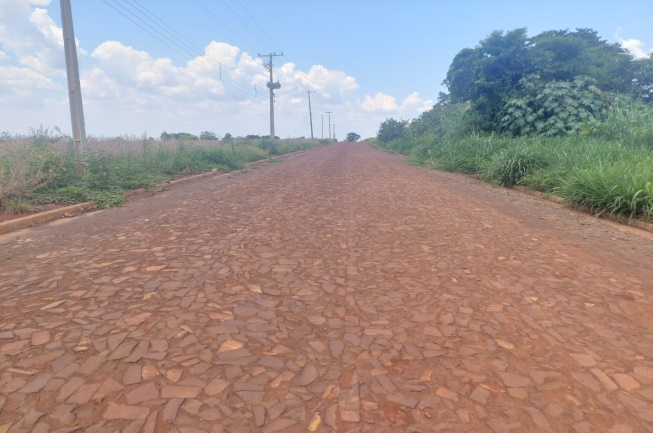 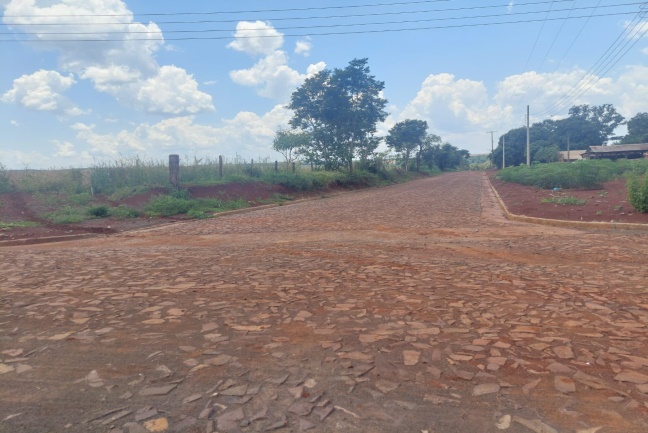 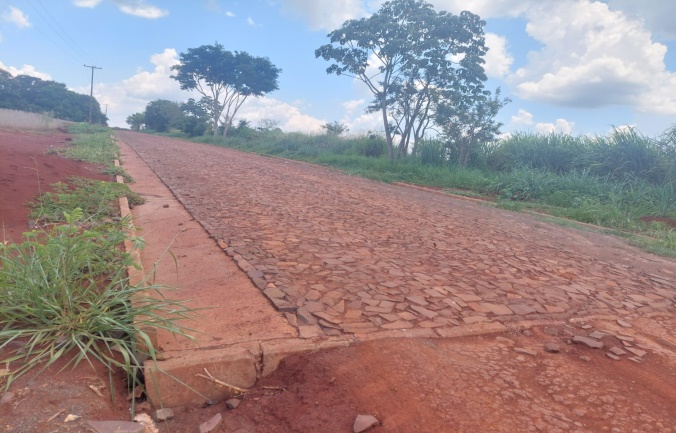 GOBERNACIÓN DE CANINDEYU

 CONSTRUCCIÓN DE PAVIMENTO TIPO EMPEDRADO
 UBICACIÓN: CASCO URBANO TRAMO AVDA. CENTRAL (AL PUERTO)

 OBRA: CULMINADA
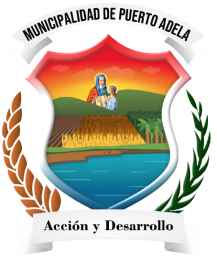 MUNICIPALIDAD DE PUERTO ADELA
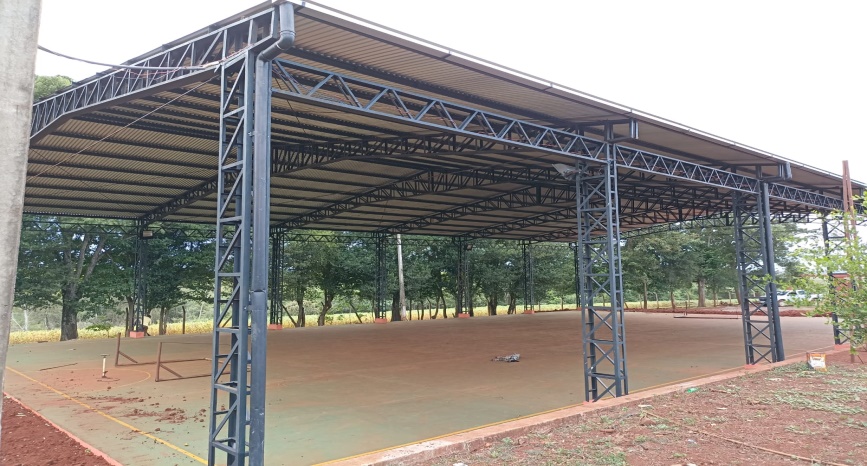 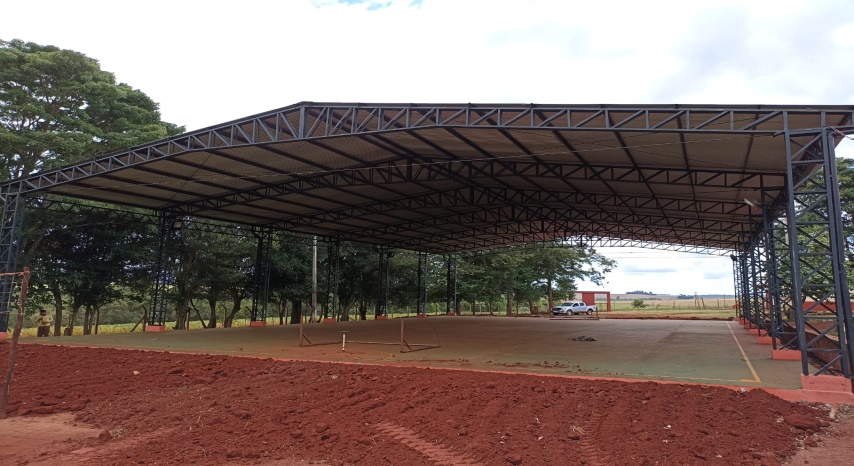 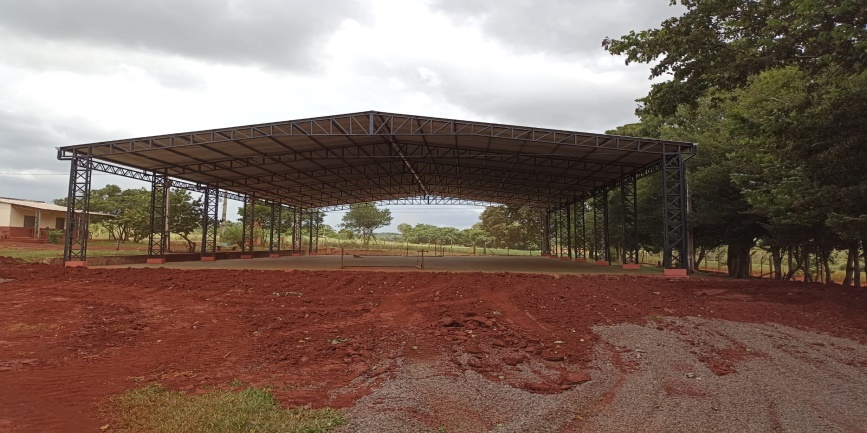 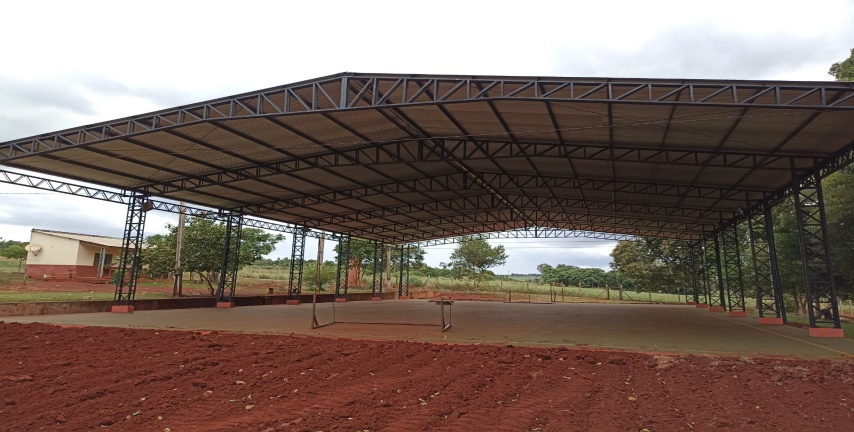 GOBERNACIÓN DE CANINDEYU

 CONSTRUCCIÓN DE TINGLADO C/ PISO 
UBICACIÓN: ESCUELA BÁSICA Nº 14274 TEKOHA POTY VERA KM 15  

 OBRA: CULMINADA
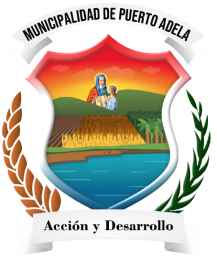 MUNICIPALIDAD DE PUERTO ADELA
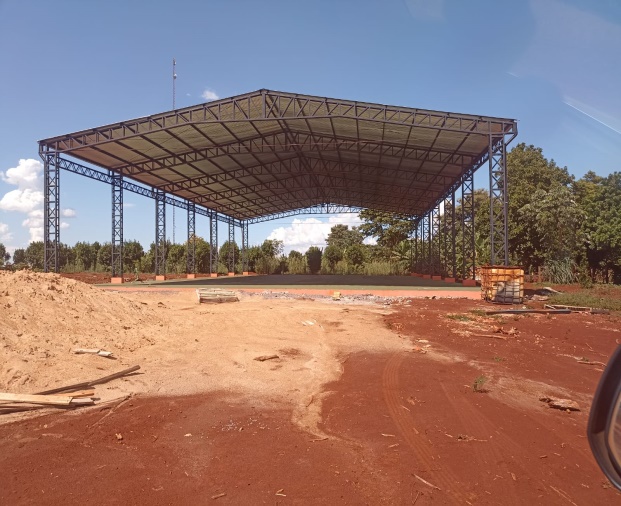 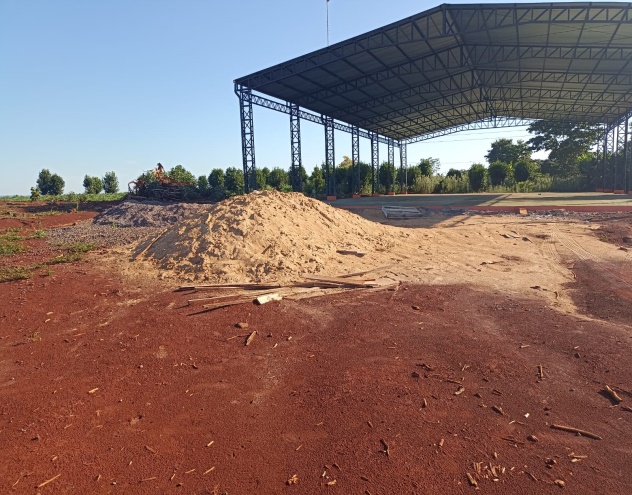 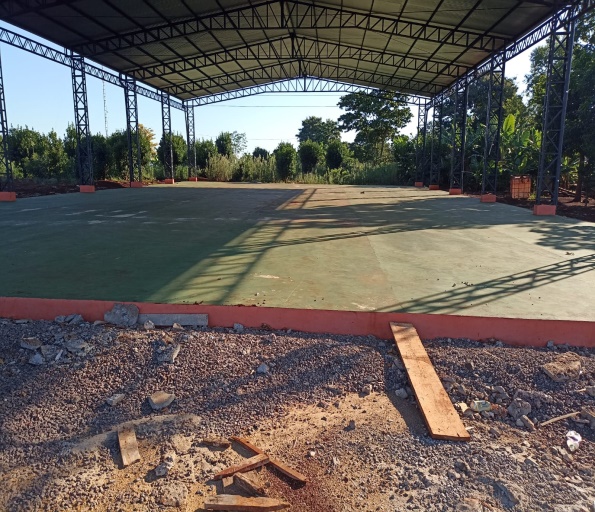 GOBERNACIÓN DE CANINDEYU

 CONSTRUCCIÓN DE TINGLADO C/ PISO 

 UBICACIÓN: ASENTAMIENTO LA PAZ  - DISTRITO DE PUESRTO ADELA 

 OBRA: CULMINADA
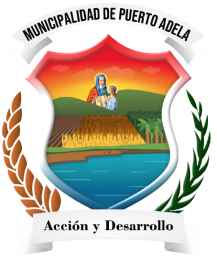 MUNICIPALIDAD DE PUERTO ADELA
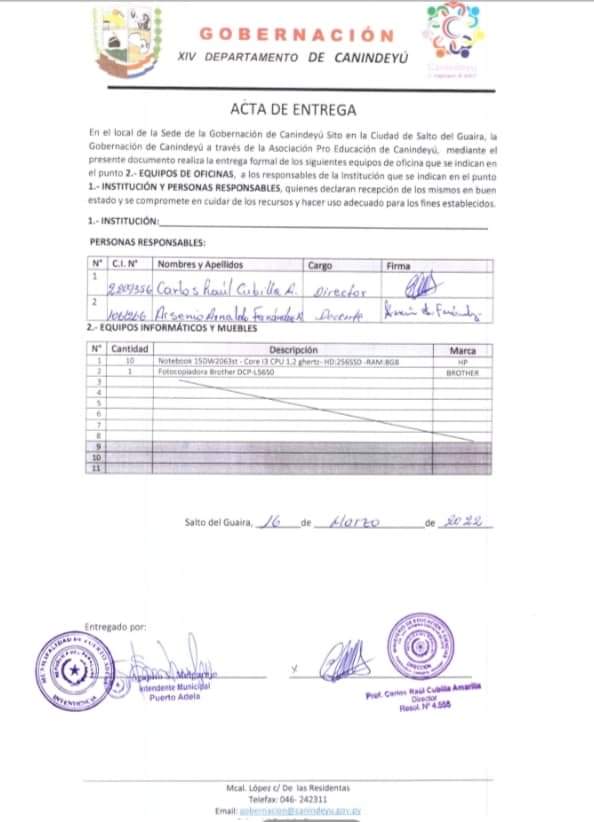 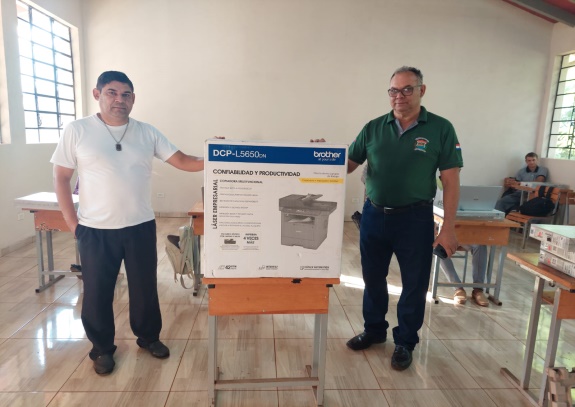 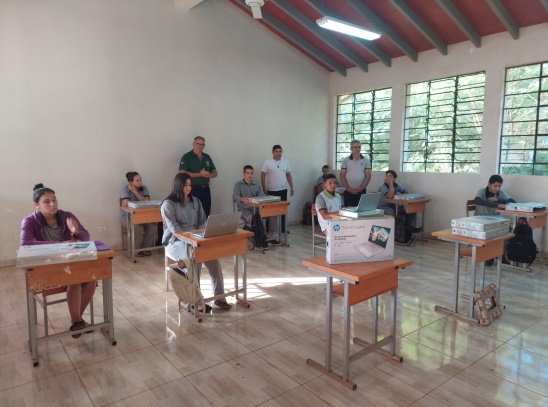 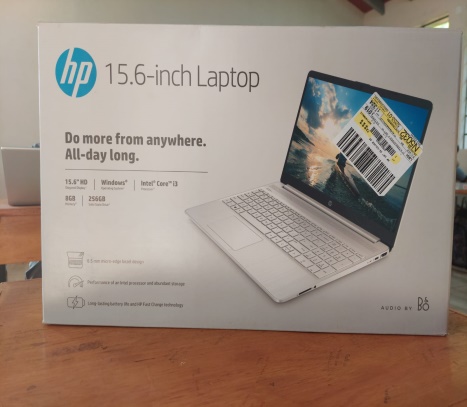 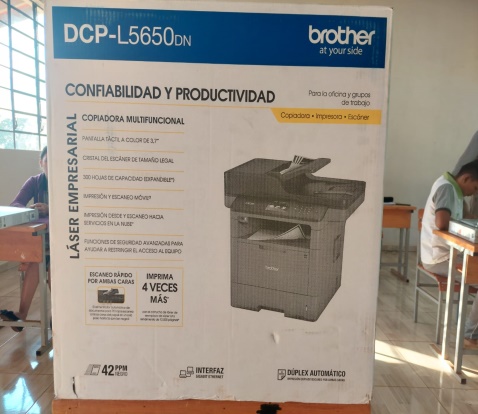 GOBERNACIÓN DE CANINDEYU

ENTREGA DE EQUIPOS DE OFICINA PARA EL COLEGIO NACIONAL HERMINIA CORTAZAR DE LEITE 

10 NOTEBOOK HP CORE 3 RAM 8GB
 1  FOTOCOPIADORA BROTHER DCP
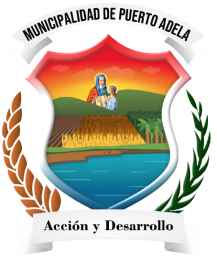 MUNICIPALIDAD DE PUERTO ADELA
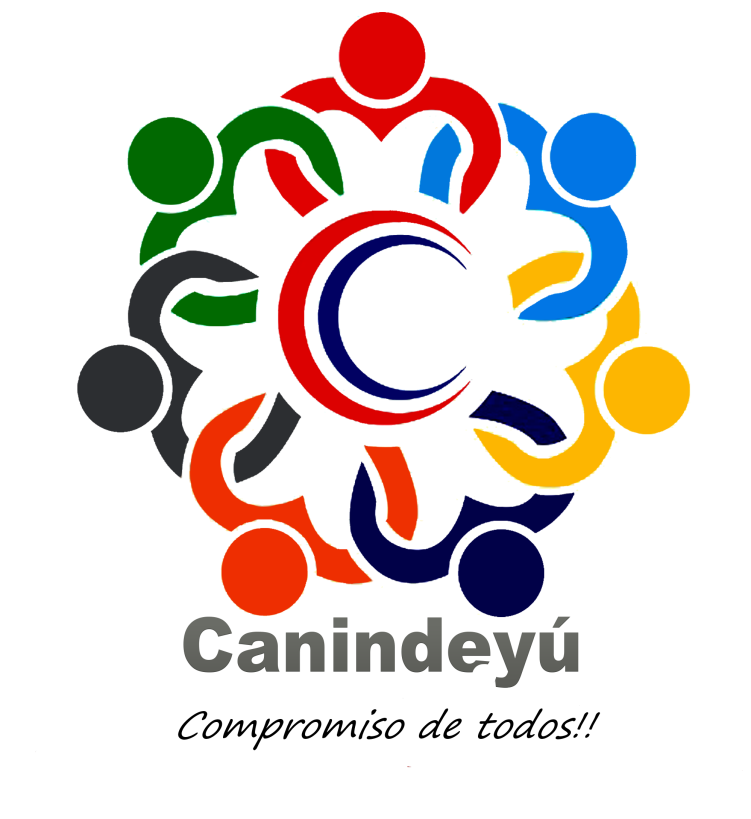 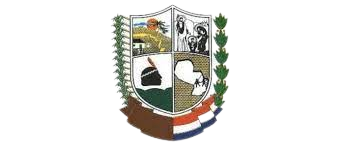 GOBERNACIÓN DE CANINDEYU

 INVERSIÓN TOTAL:
Gs 1.740.214.470
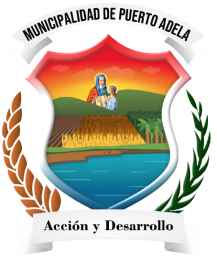 MUNICIPALIDAD DE PUERTO ADELA
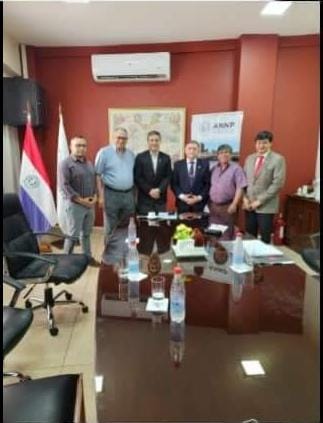 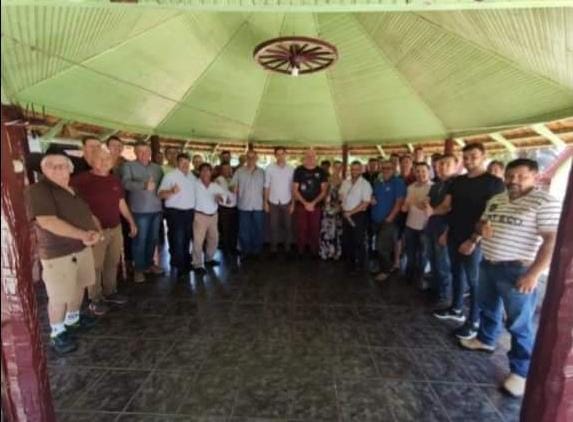 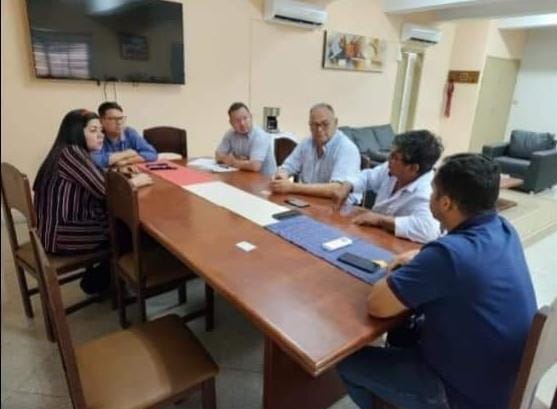 ANNP 
(ADMINISTRACIÓN NACIONAL DE NAVEGACIÓN Y PUERTO) 
 COMISIÓN PRO BALSA Y FINES DE PUERTO ADELA, ANTE DISTINTAS DEPENDENCIAS ANNP, MARINA MERCANTE PREFECTURA NAVAL, ADEMAS UNA REUNIÓN CON EL PREFEITO MARCIO RAUBER DE MARECHAL CÁNDIDO RONDÓN GESTIONES PARA LA HABILITACIÓN DEL CRUCE FLUVIAL DE BALSA – PUERTO ADELA/PY – PORTO MENDES/BR.
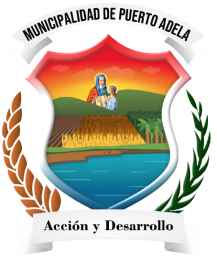 MUNICIPALIDAD DE PUERTO ADELA
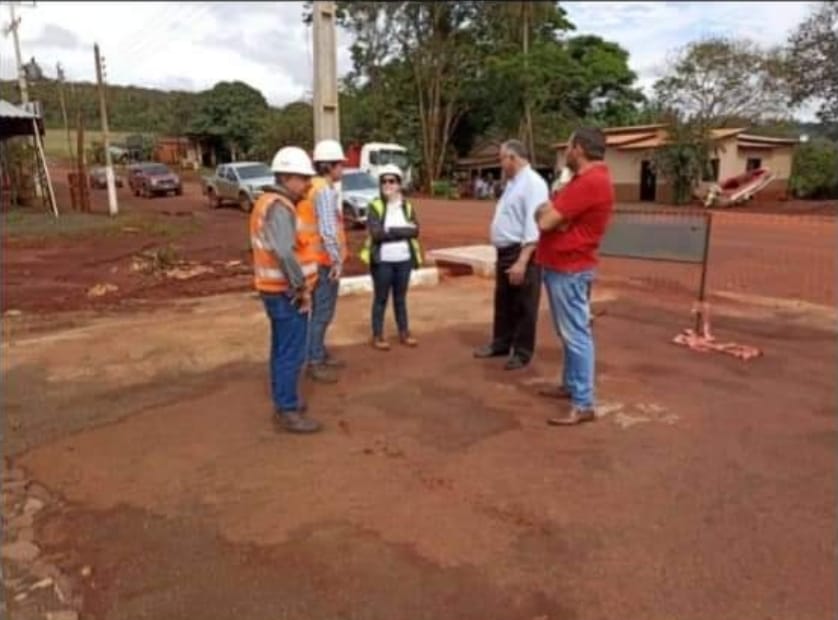 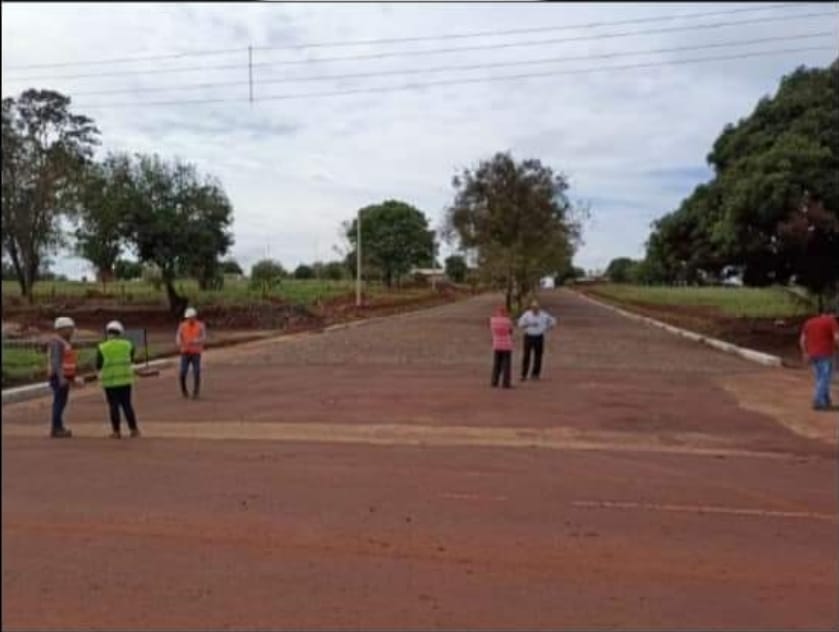 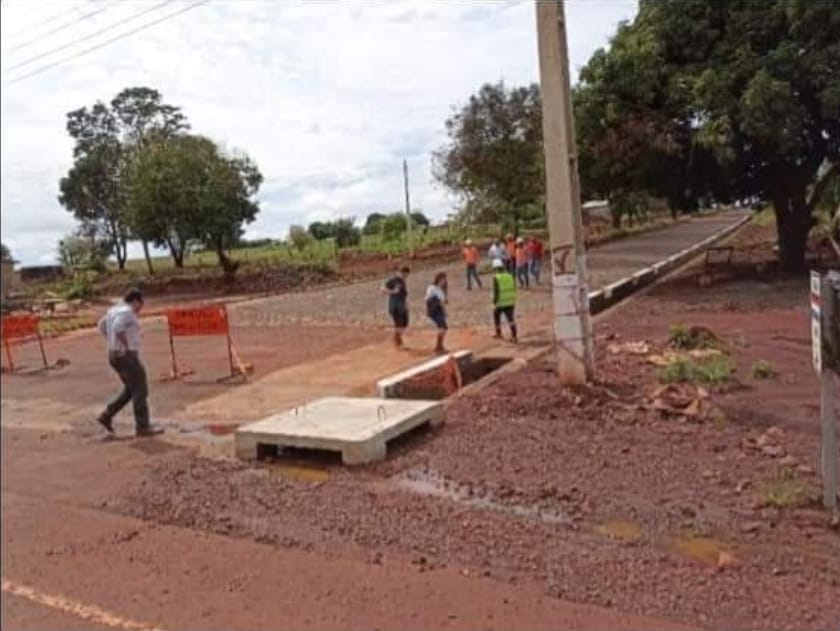 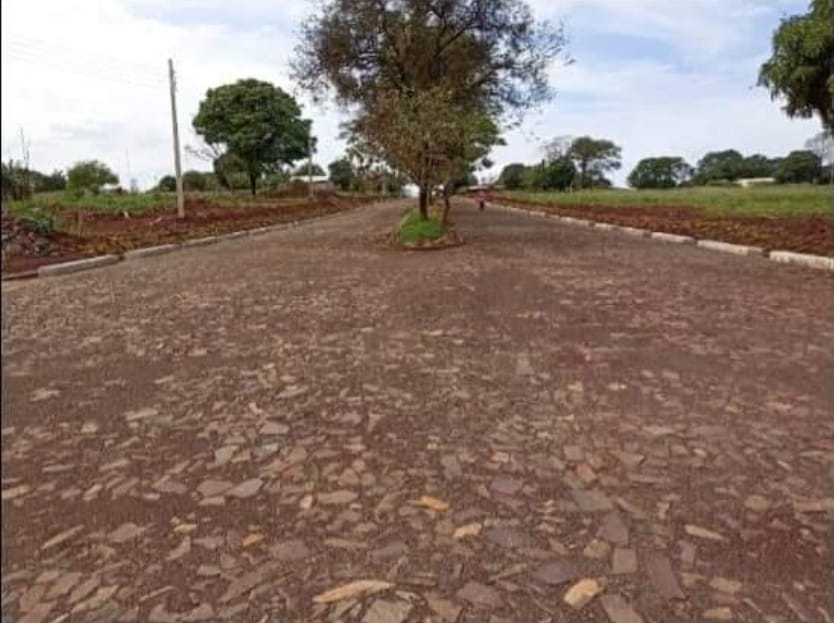 ITAIPU BINACIONAL 
(UNOPS/PY) OFICINA DE LAS NACIONES UNIDAS DE SERVICIOS PARA PROYECTOS. 
CONSTRUCCIÓN DE PAVIMENTO TIPO EMPEDRADO FINANCIADO POR LA ITAIPU BINACIONAL  EJECUTADA POR LA UNOPS/PY  «PLAN NACIONAL DE DESARROLLO Y LA GENDA 2030.»
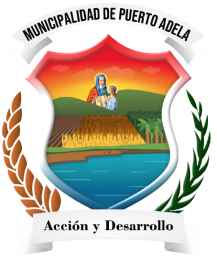 MUNICIPALIDAD DE PUERTO ADELA
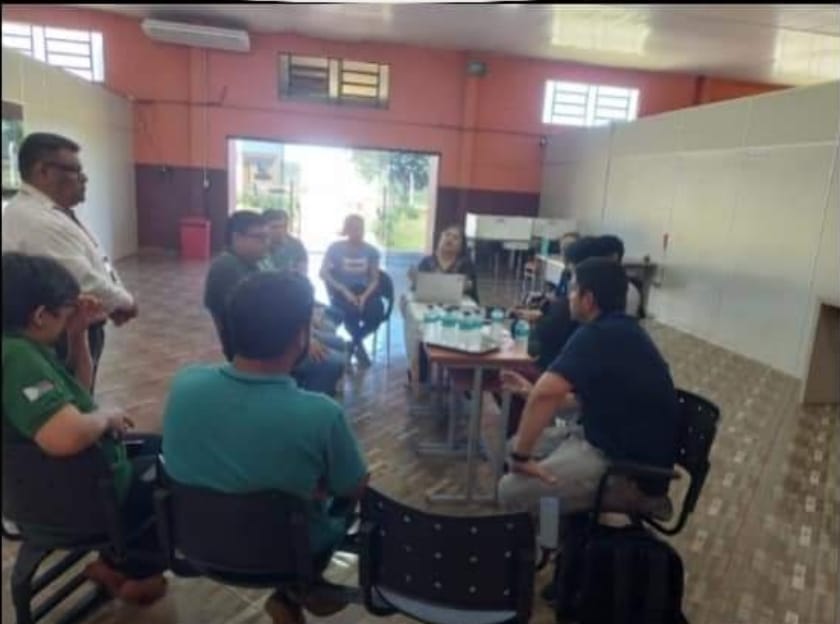 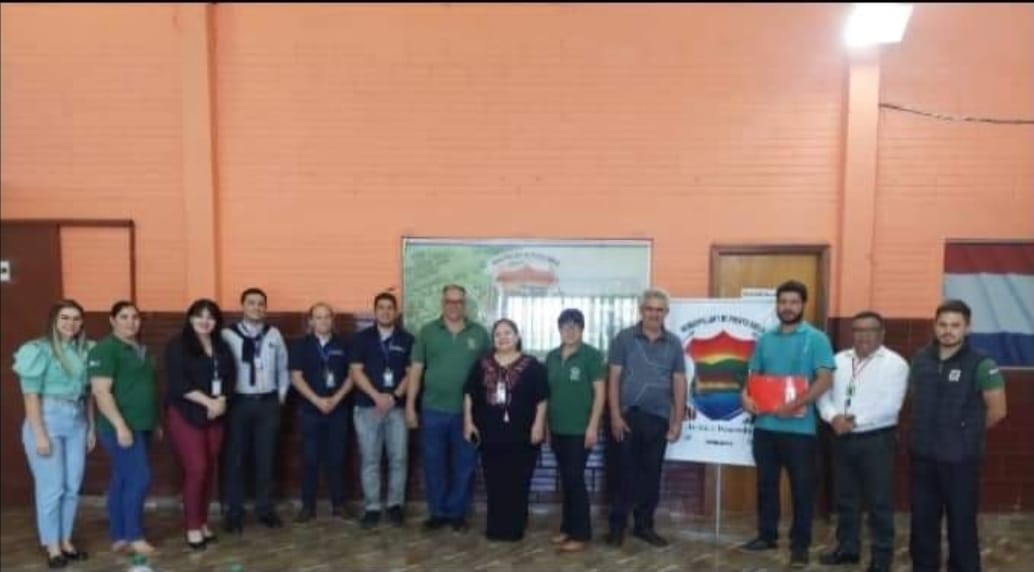 SEPRELAD                                                                                                  (SECRETARIA DE PREVENSIÓN DE LAVADO DE DINERO O BIENES)
ESTUVIERON POR LA INSTITUCIÓN MUNICIPAL REALIZANDO LA INSPECCIÓN INSITU Y DEJAR CONSTANCIA CON ENFOQUE BASADO EN  RIESGOS (EBR) A LA ENTIDAD DOMINADA COMISIÓN DE DESARROLLO COMUNAL DEL DISTRITO DE PUERTO ADELA TUVIMOS UN RESULTADO DEL 95% DE DICHA INSPECCIÓN E INFORME DE LA MENCIONADA ENTIDAD.
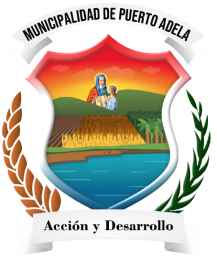 MUNICIPALIDAD DE PUERTO ADELA
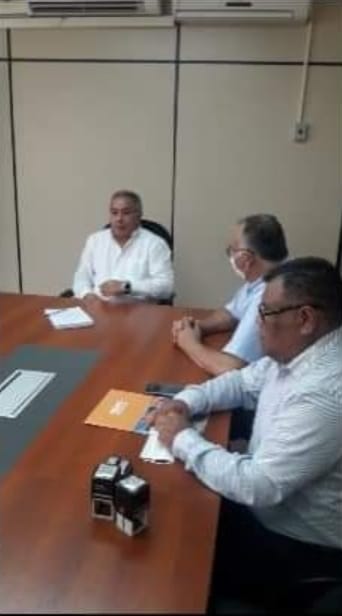 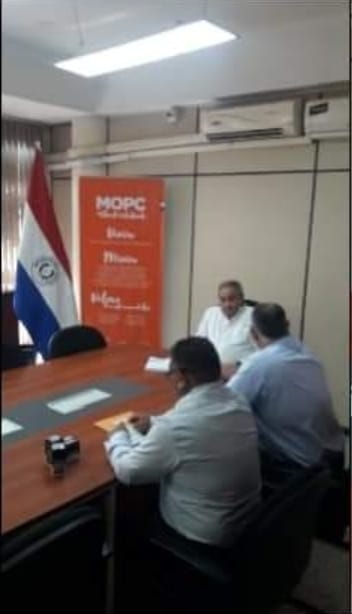 MOPC
(MINISTERIO DE OBRAS PUBLICAS Y COMUNICACIONES)
FIRMA EL CONVENIO MARCO, Y ALGUNAS REIVINDICACIONES PARA EL DISTRITO REFERENTE A VIALIDAD: PUENTE SOBRE EL ARROYO POZUELO Y JUANITA; TRABAJO COMPLEMENTARIO DEL ASFALTADO TRAMO KARAPÁ – PUERTO ADELA
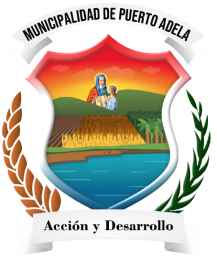 MUNICIPALIDAD DE PUERTO ADELA
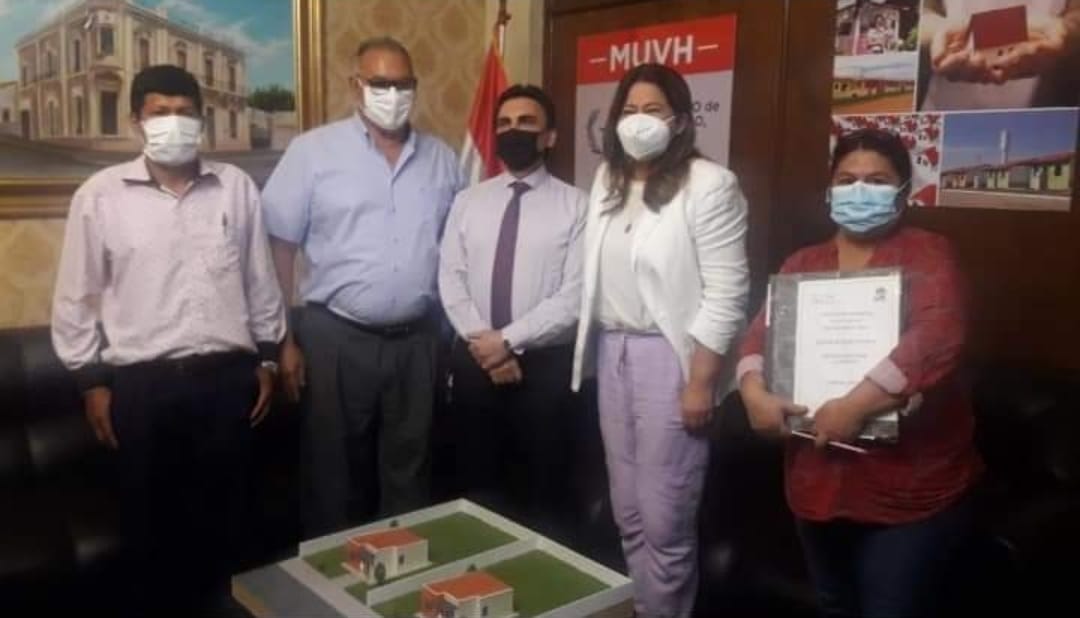 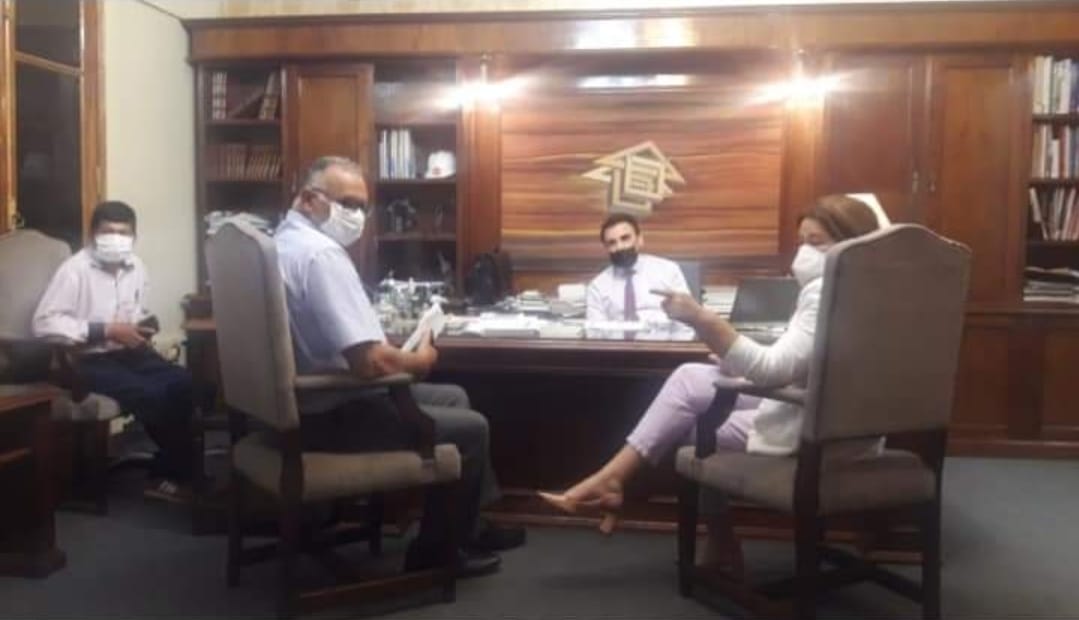 MUVH
(MINISTERIO DE URBANISMO, VIVIENDA Y HÁBITAT)
PROCESO CONSTRUCCIÓN DE VIVIENDAS PARA EL PUEBLO ORIGINARIO «TEKOHÁ POTY VERÁ» DEL DISTRITO. EN OCACIÓN ACOMPAÑOLA GESTIÓN LA DIPUTADA  DRA CRISTINA VILLALBA Y EL LIDER DE LA COMUNIDAD REFERIDA PROF. CRISPIN ALVAREZ.
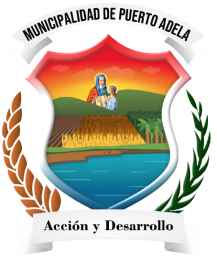 MUNICIPALIDAD DE PUERTO ADELA
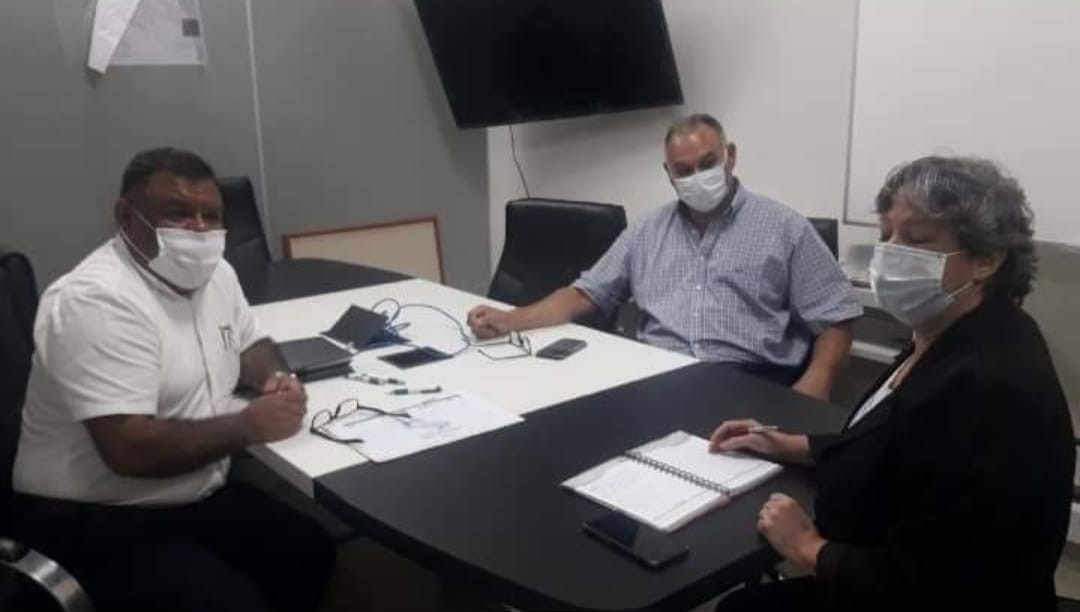 SNC
(SERVICIO NACIONAL DE CATASTRO)
AUDIENCIA CON LA ING. LILIAN VELAZTIQUI – DIRECTORA DE MUNICIPIOS, SOLICITUD DEJORNADA CATASTRAL PARA REGULARIZACIÓN DE PADRONES Y DELIMITACIÓN DEL CASCO URBANO ; SUB URBANO; RURAL, ETC.
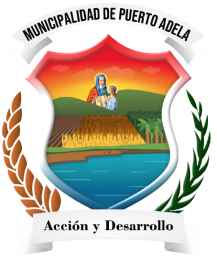 MUNICIPALIDAD DE PUERTO ADELA
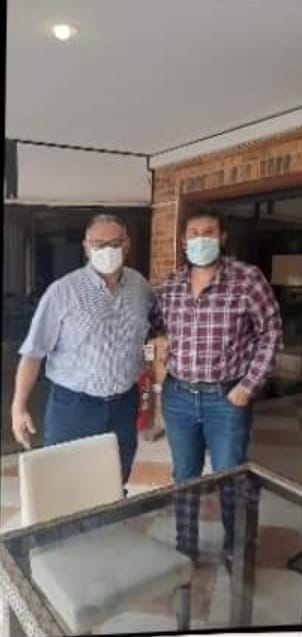 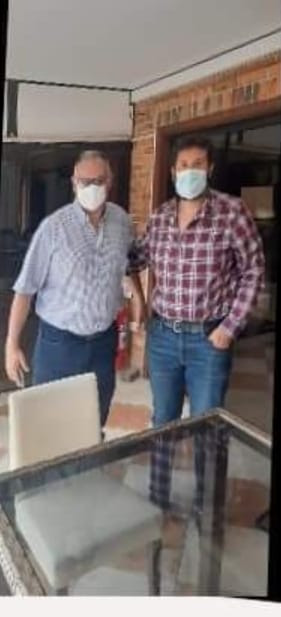 SENABICO
(SECRETARIA NACIONAL DE ADMINISTRACIÓN DE BIENES INCAUTADOS Y COMISADOS)
AUDIENCIA CON EL DR. RODOLFO BARANDA – DIRECTOR DE PATRIMONIOS – SOLICITUD DE ENTREGA DE: 1 CAMIONETA 4X4 Y UN TRACTOR AGRICOLA EN EL MARCO DE LO ESTABLECIDO ART. 39 DE LA LEY 5876
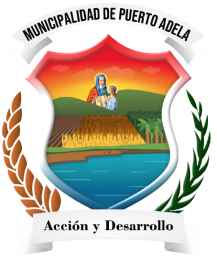 MUNICIPALIDAD DE PUERTO ADELA
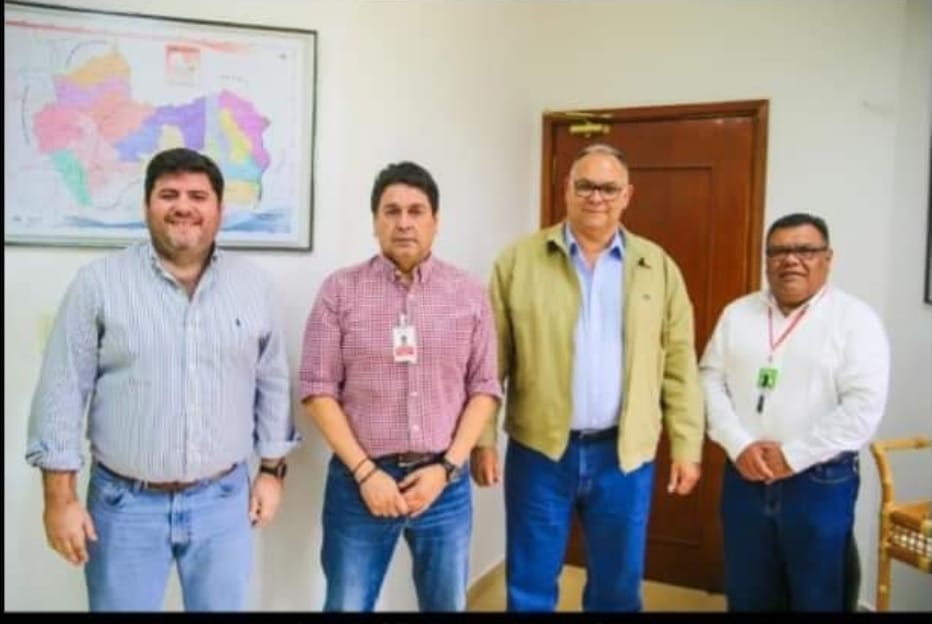 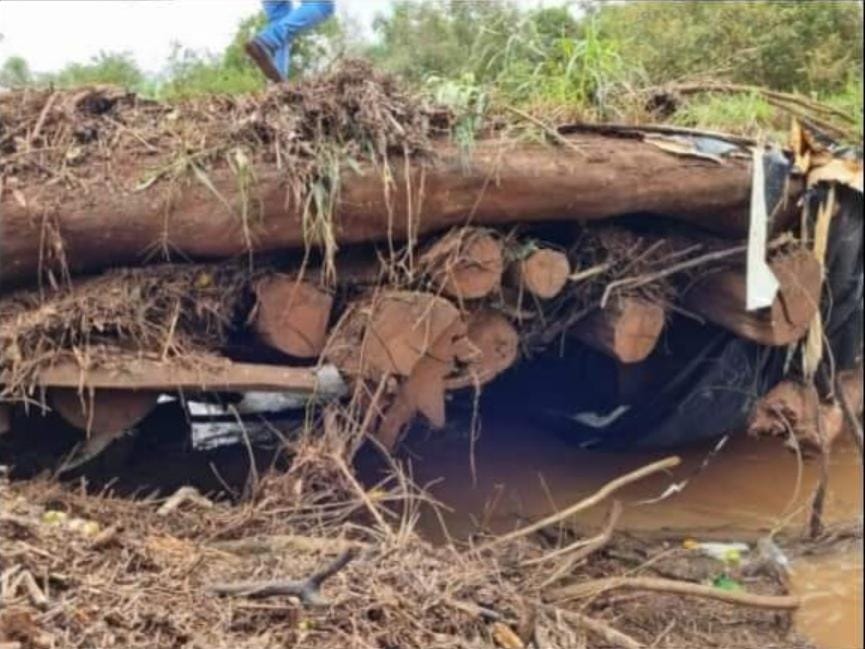 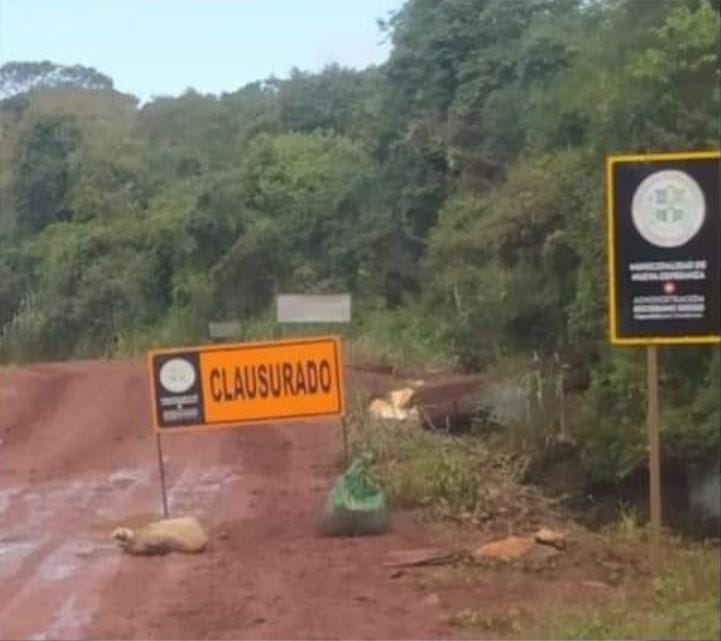 ITAIPU BINACIONAL
 DONDE SE HA SOLICITADO LA COMISIÓN DE TECNICOS PARA LA VERIFICACIÓN DEL PUENTE QUE SE HALLA EN EL LIMITE DE AMBOS DISTRITOS (PUERTO ADELA – NUEVA ESPERANZA) – Aº POZUELO
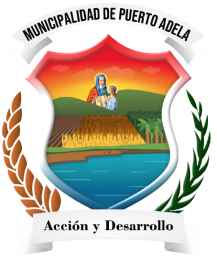 MUNICIPALIDAD DE PUERTO ADELA
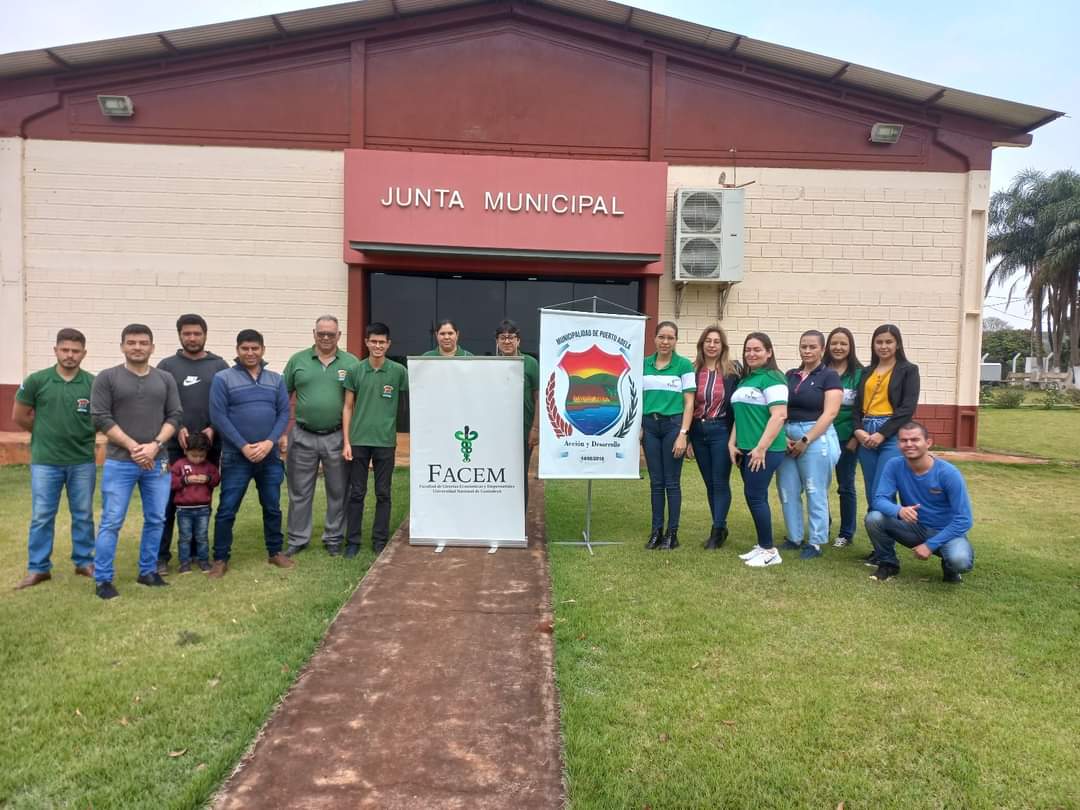 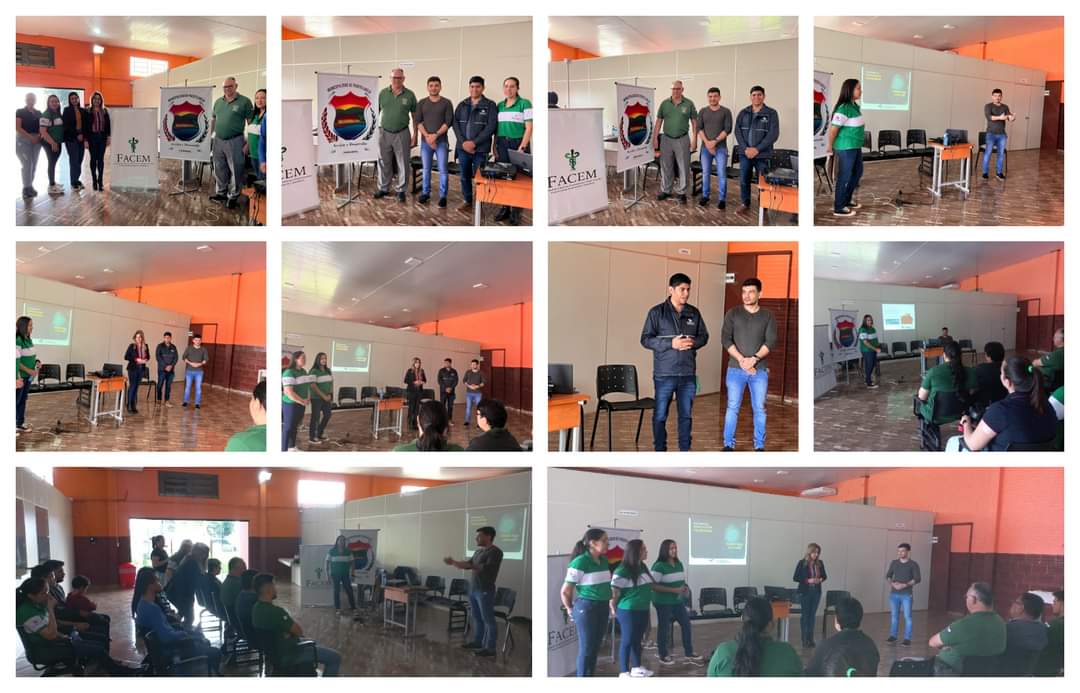 FACEM                                                                                                    (FACULTAD DE CIENCIAS ECONÓMICAS)
BRINDO CAPACITACIÓN A TODOS LOS QUE ESTUVIERON  INTERESADO 
IRP – IMPUESTO DE RENTA PERSONAL 
IRE – IMPUESTO DE RENTA IMPRESARIAL.
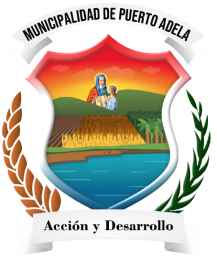 MUNICIPALIDAD DE PUERTO ADELA
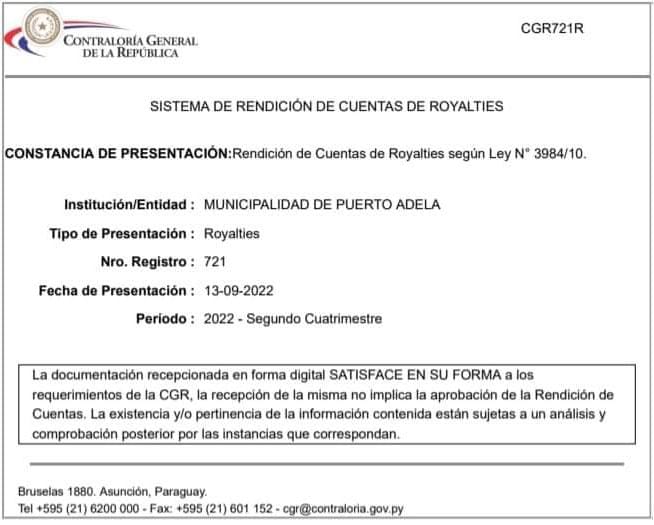 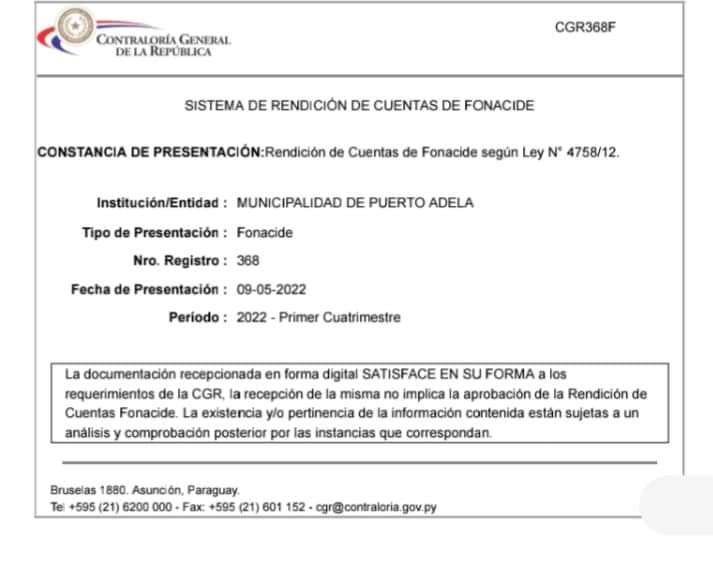 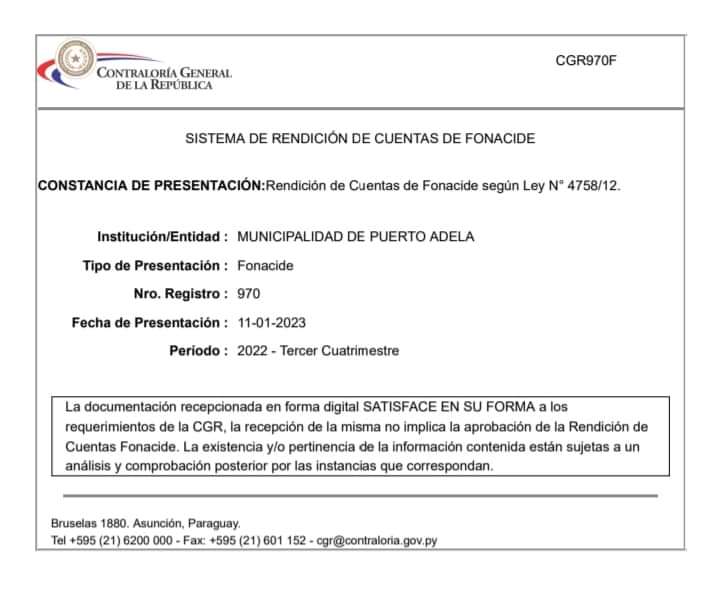 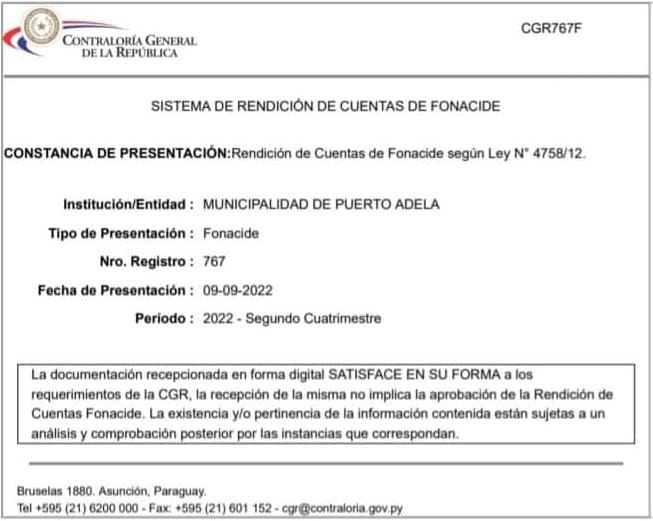 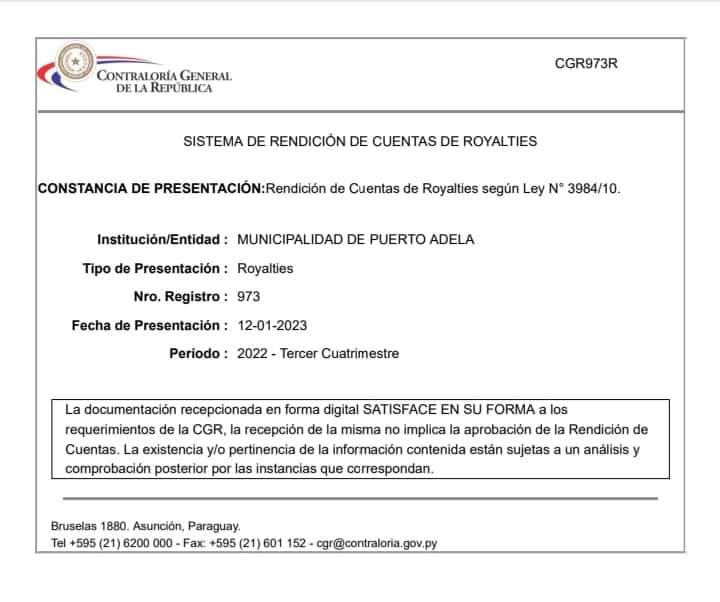 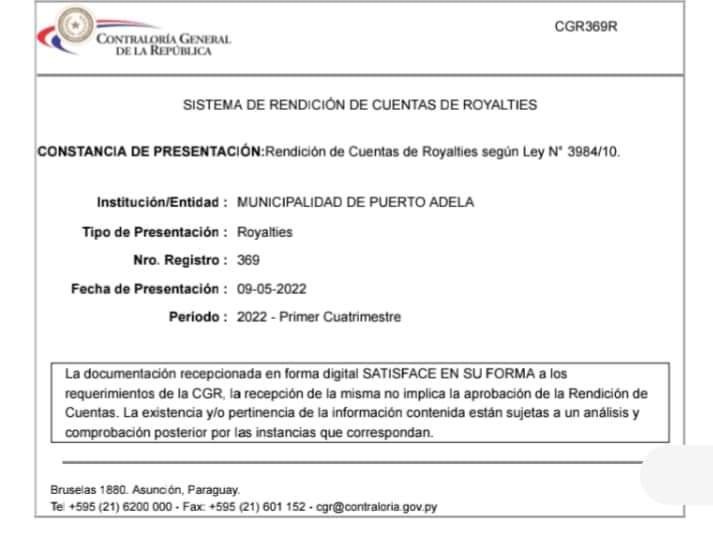 CONTRALORÍA GENERAL DE LA REPÚBLICA (RENDICIÓN DE CUENTAS RECURSOS ROYALTIES Y FONACIDE)
1ER CUATRIMESTRE
            ENERO - ABRIL
2DO CUATRIMESTRE
            MAYO - AGOSTO
3ER CUATRIMESTRE
       SEPTIEMBRE - DICIEMBRE
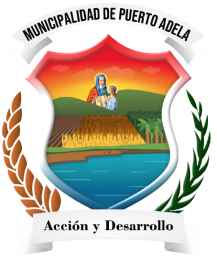 MUNICIPALIDAD DE PUERTO ADELA
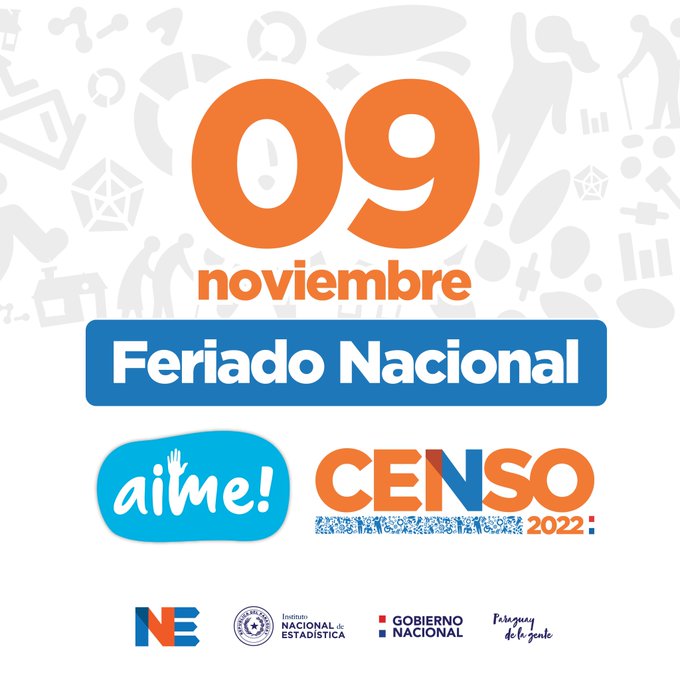 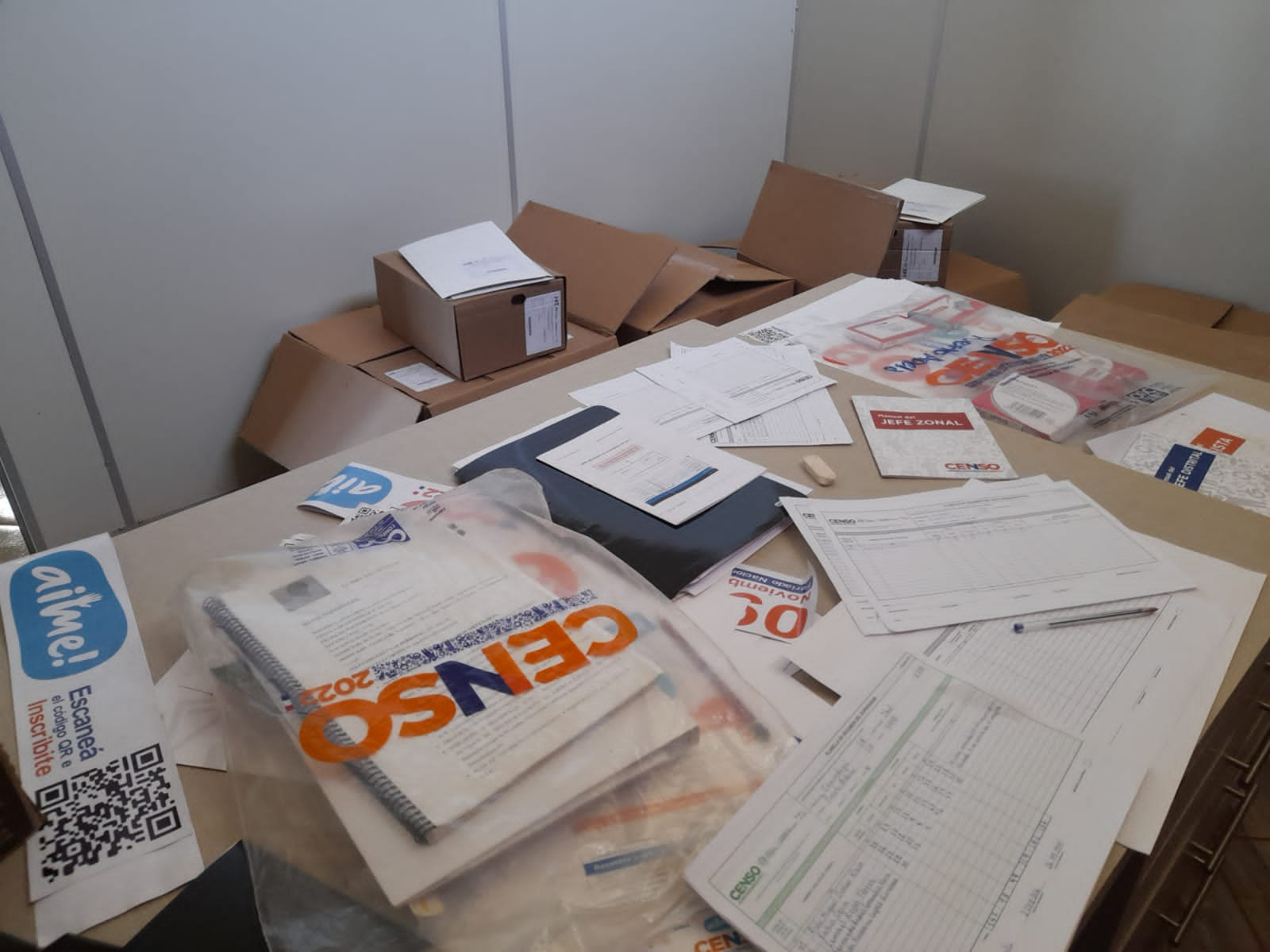 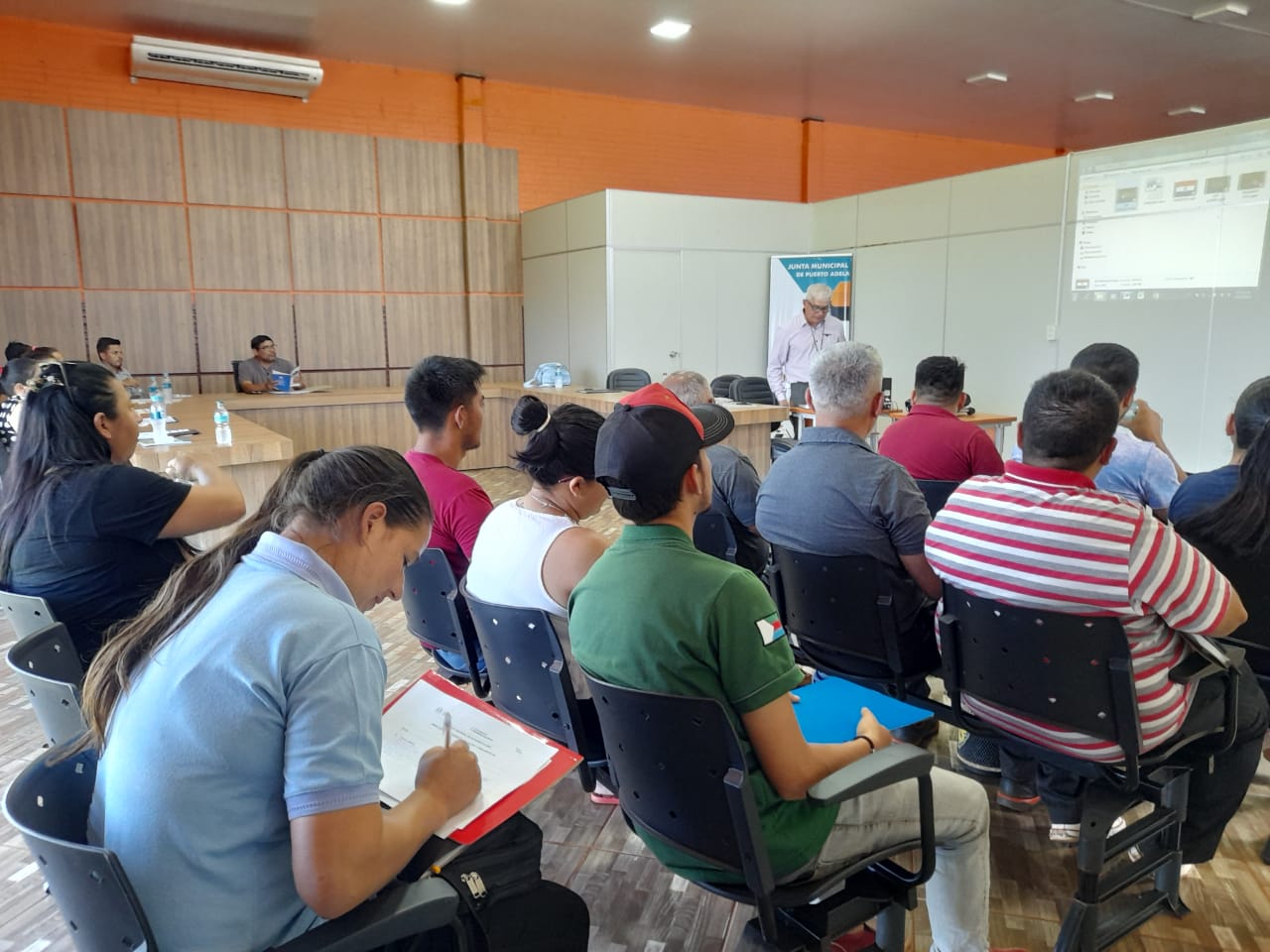 CENSO                                                                                                  (POBLACIONAL Y VIVIENDA)
20 CENSISTAS Y 4 SUPERVISORES  EN EL DISTRITO DE PUERTO ADELA
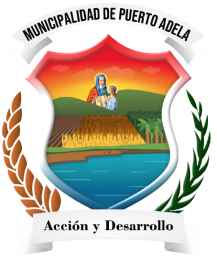 MUNICIPALIDAD DE PUERTO ADELA
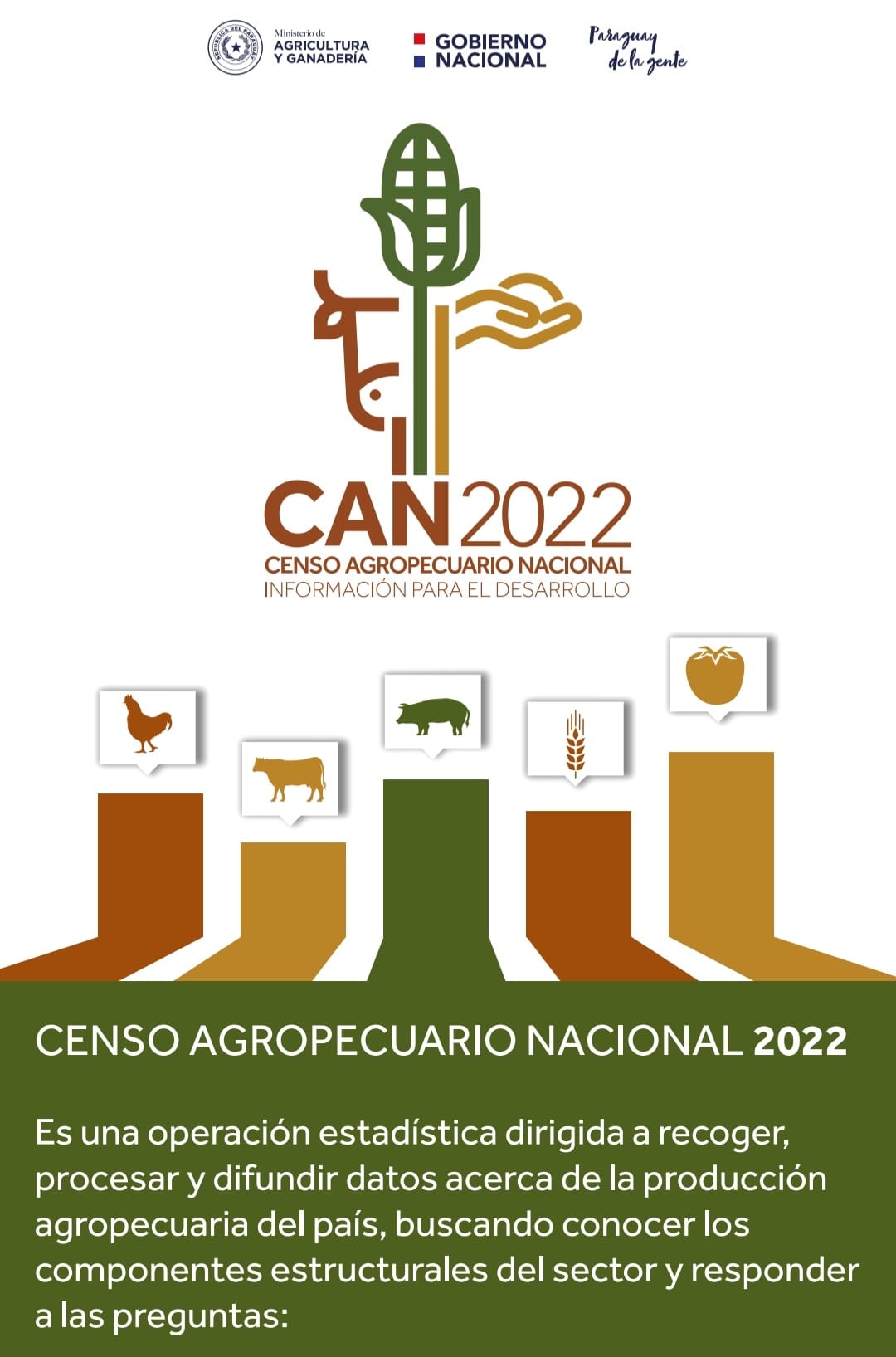 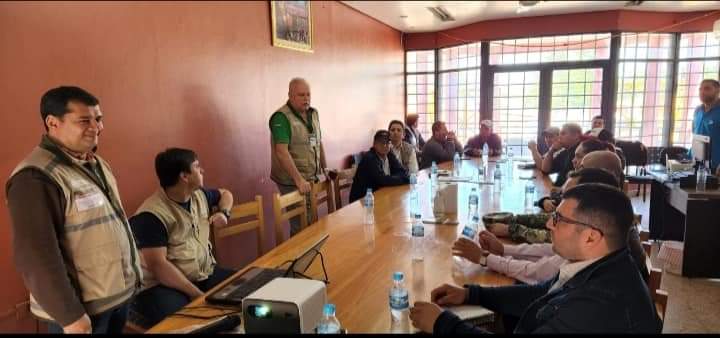 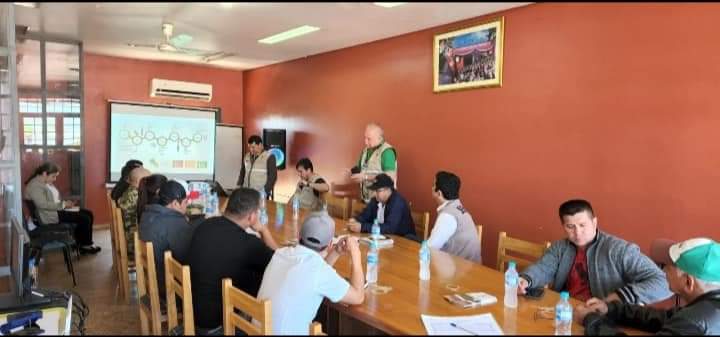 CENSO                                                                                                  (AGROPECUARIO)
2 CENSISTAS Y 1 SUPERVISOR EN EL DISTRITO DE PUERTO ADELA
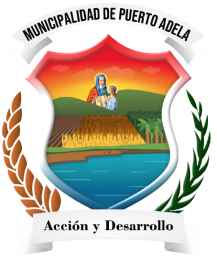 MUNICIPALIDAD DE PUERTO ADELA
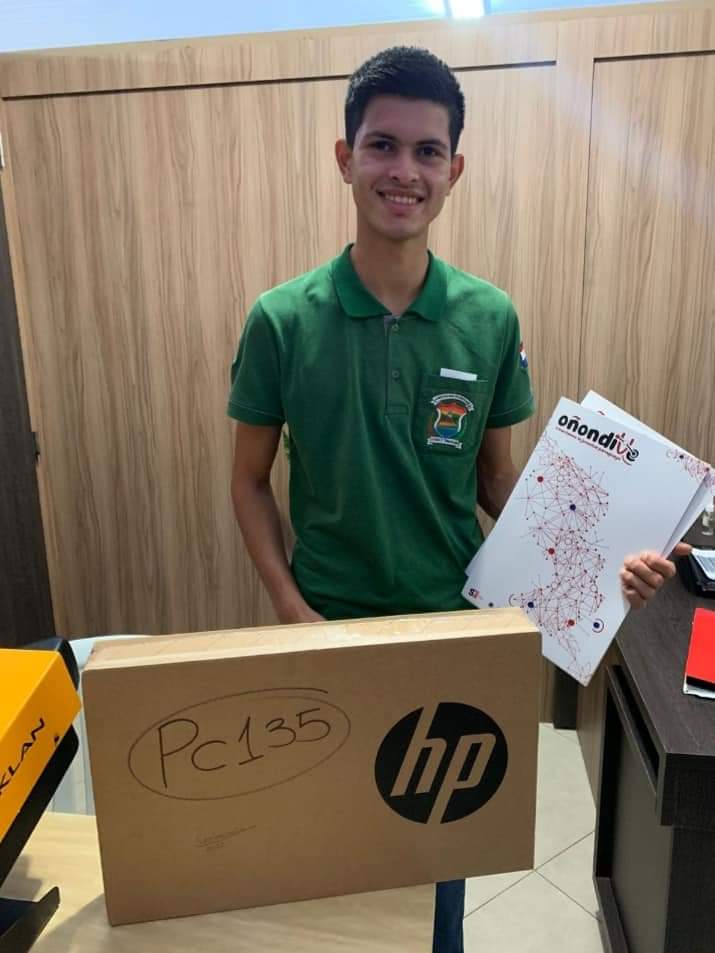 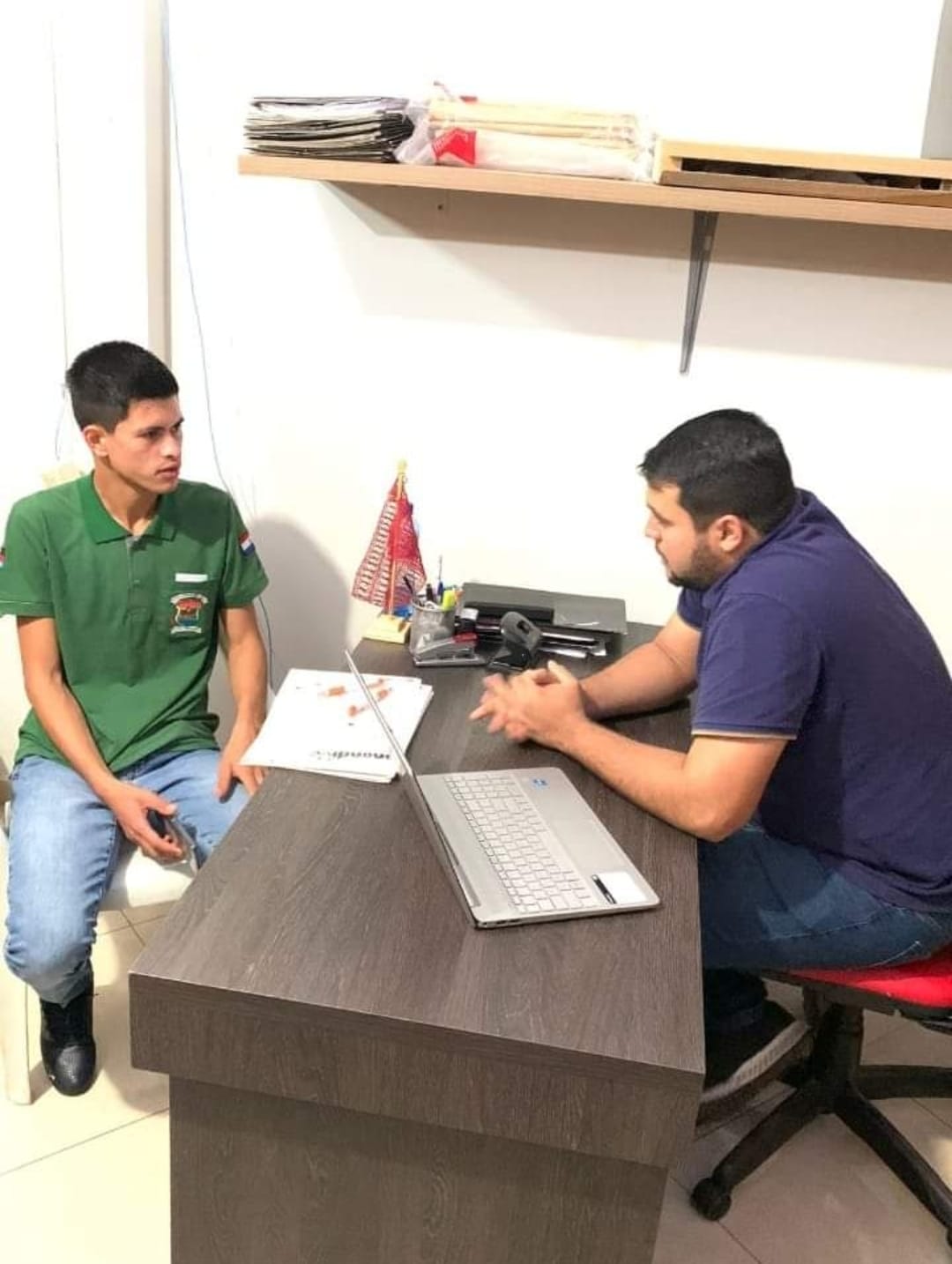 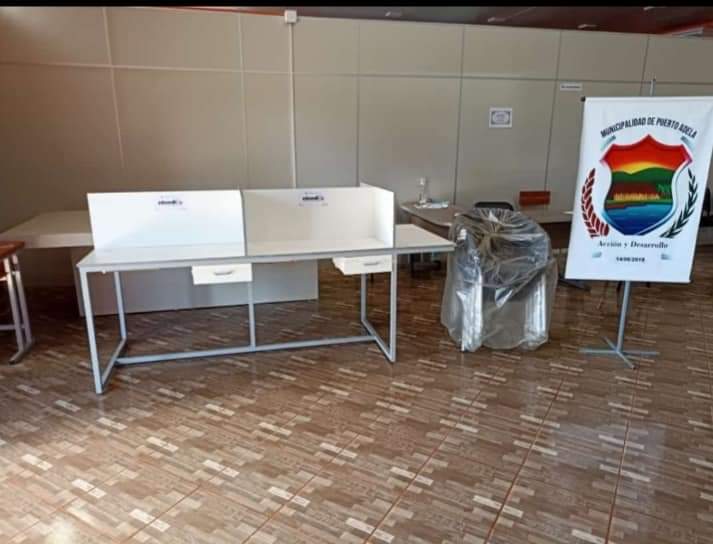 SECRETARIA DE LA JUVENTUD (PROGRAMA OÑONDIVE)
EQUIPOS INFORMÁTICOS Y MOBILIARIO
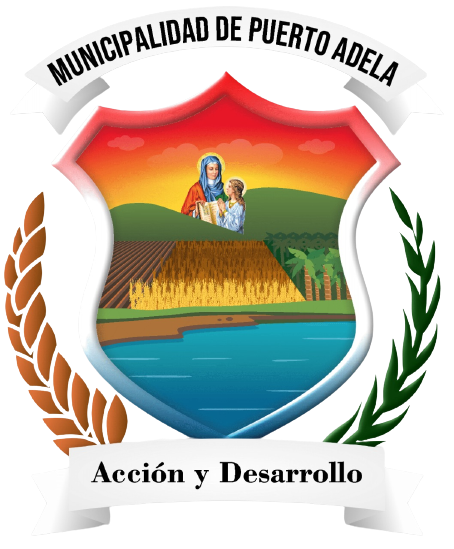 TRANSFERENCIAS A ENTIDADES SIN FINES DE LUCRO
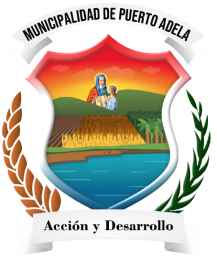 MUNICIPALIDAD DE PUERTO ADELA
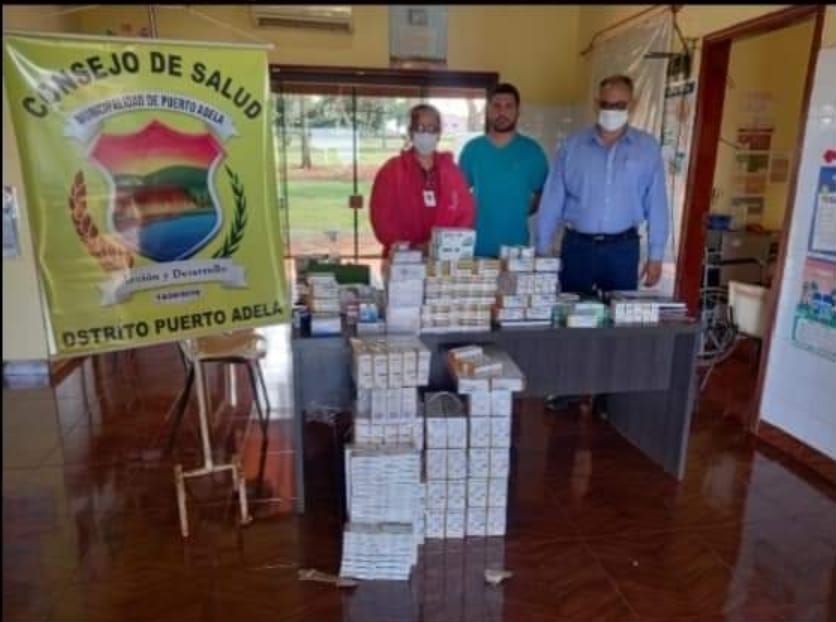 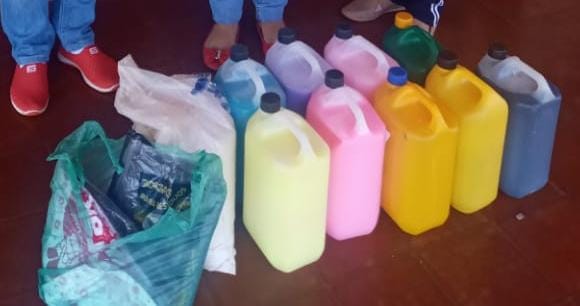 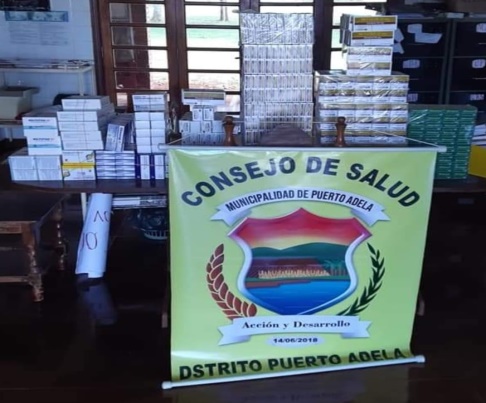 CONSEJO DE SALUD (USF) PUERTO ADELA

COMPRA DE MEDICAMENTOS, INSUMOS DE LIMPIEZA Y PAGO DE SALARIOS DE LOS FUNCIONARIOS 

  TOTAL DE TRANSFERENCIA:  Gs 81.100.000
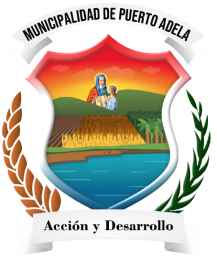 MUNICIPALIDAD DE PUERTO ADELA
IMAGEN ILUSTRATIVA
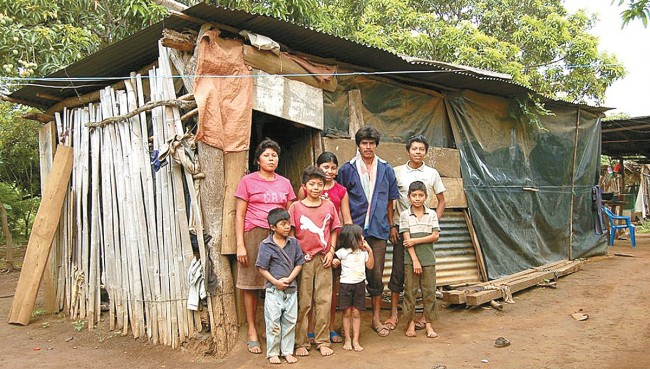 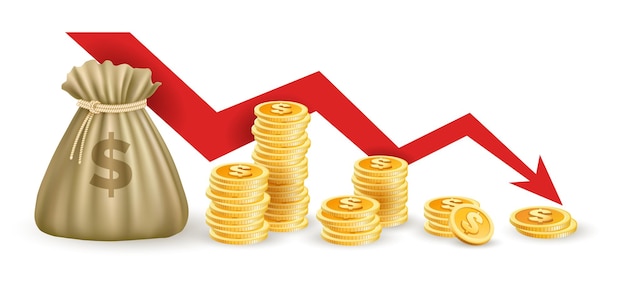 ACCIÓN SOCIAL
(AYUDA A PERSONAS DE ESCASO RECURSO)
MONTO TOTAL: Gs 18.407.000
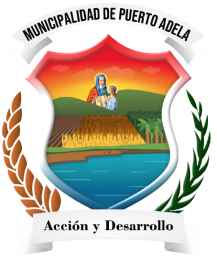 MUNICIPALIDAD DE PUERTO ADELA
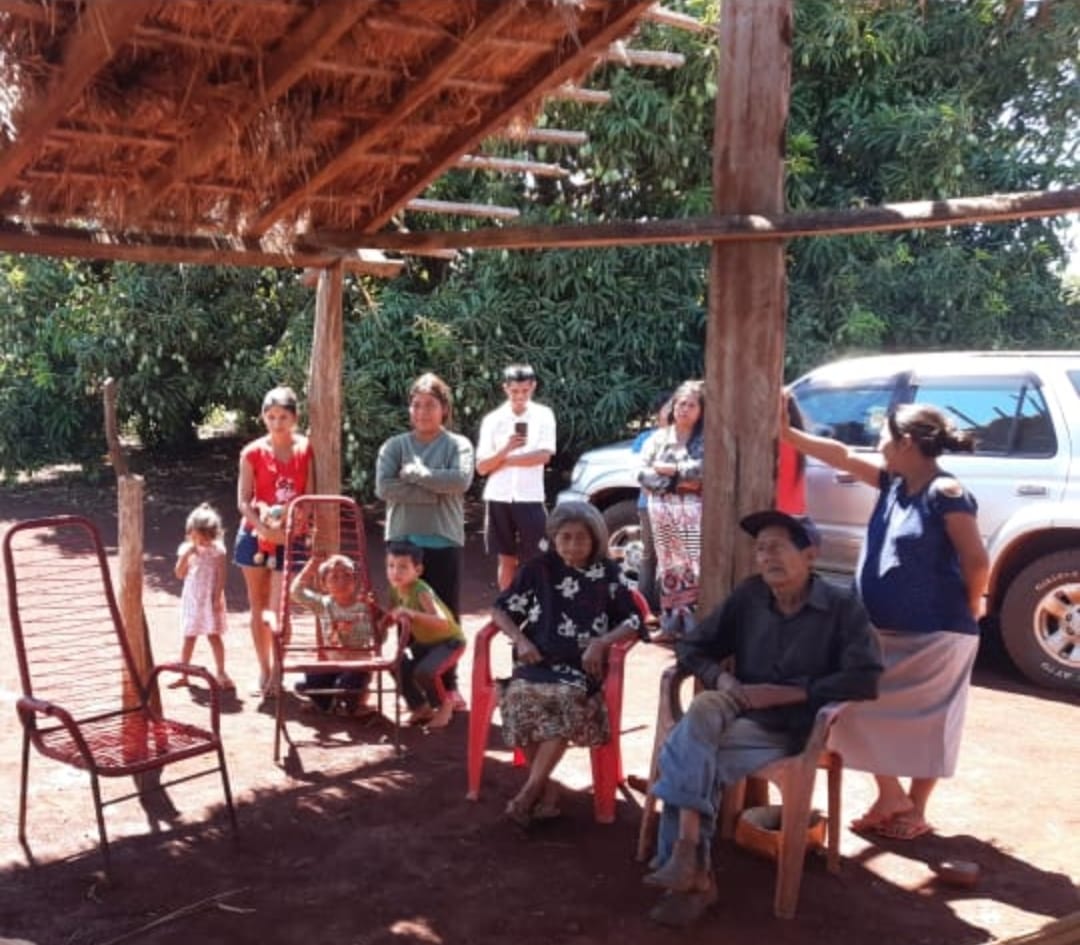 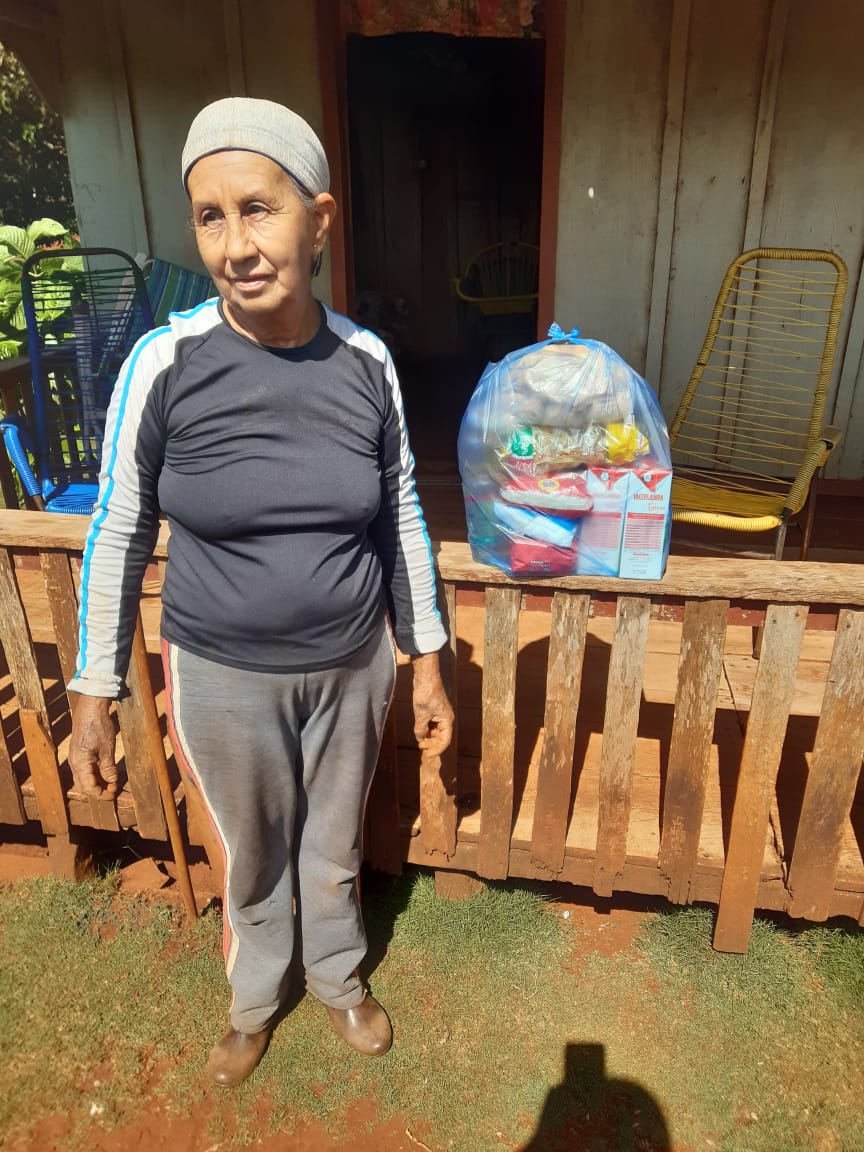 ADULTO MAYORES
(AYUDA PARA LAS PERSONAS DE LA TERCERA EDAD)
9 PERSONAS ACTIVA EN EL PROGRAMA TERCERA EDAD
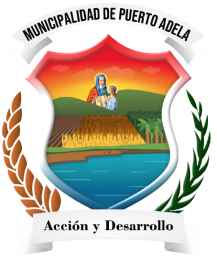 MUNICIPALIDAD DE PUERTO ADELA
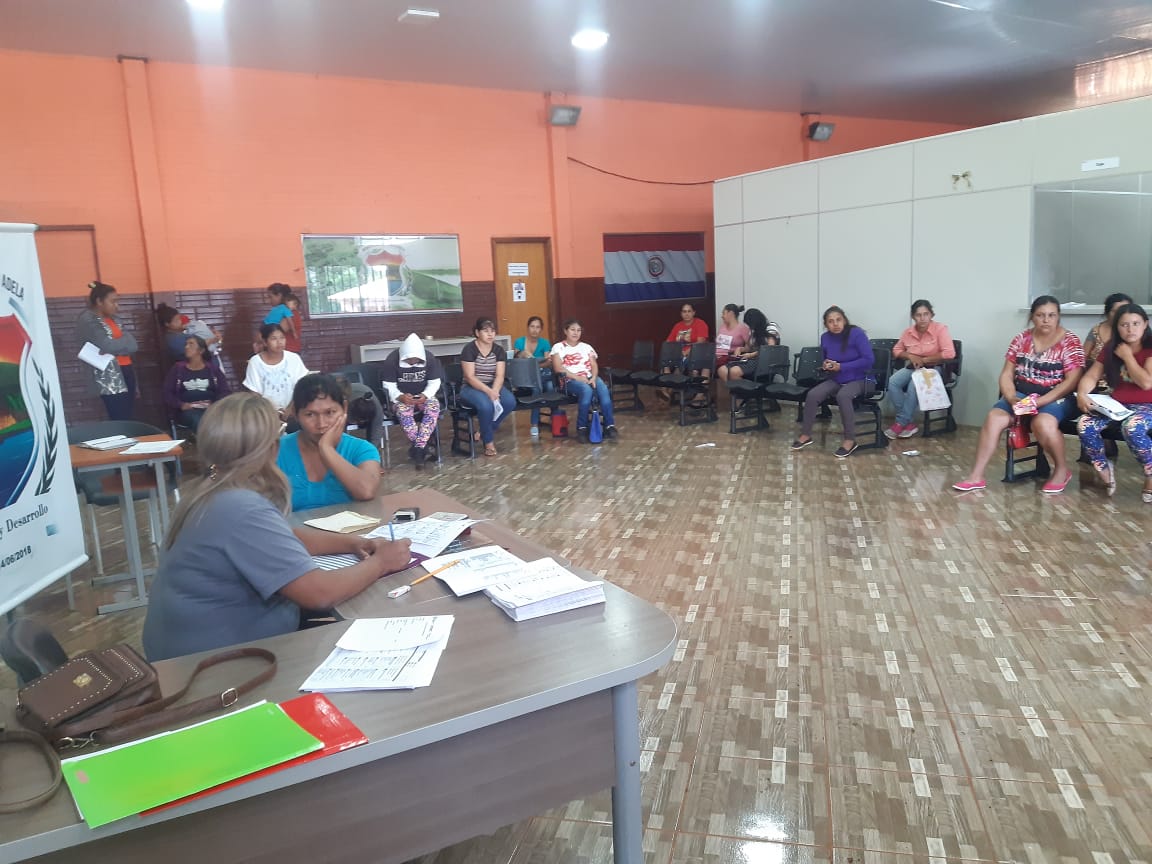 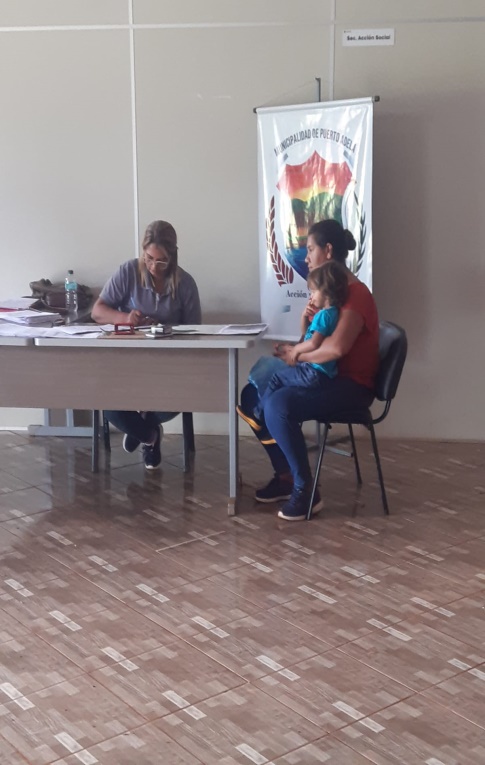 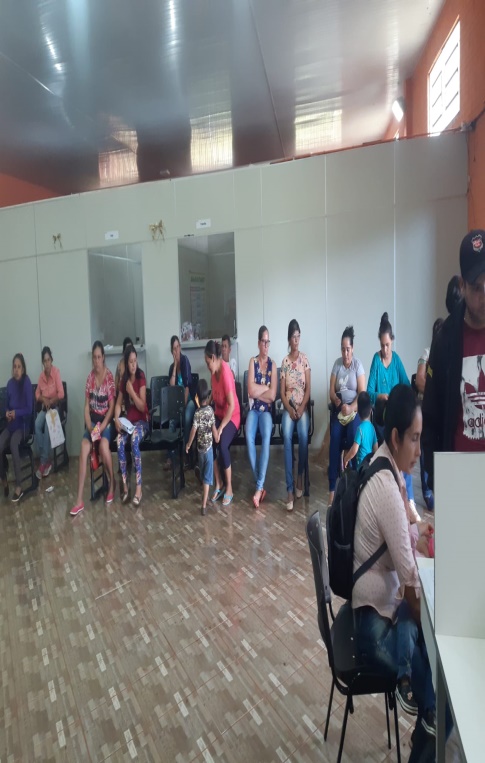 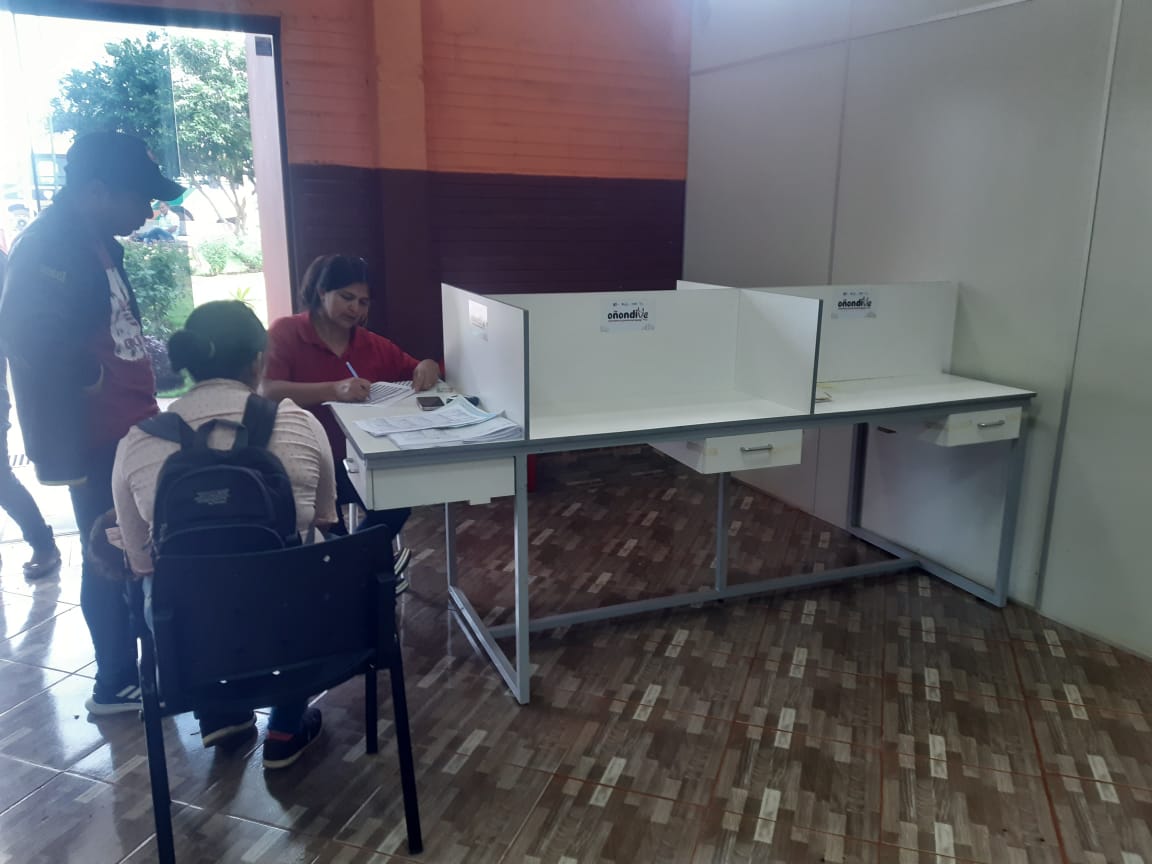 TEKOPORÂ
(AYUDA PARA LAS PERSONAS EN ESCASO RECURSO)
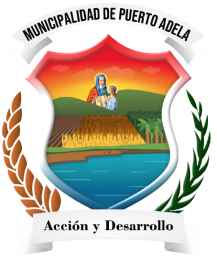 MUNICIPALIDAD DE PUERTO ADELA
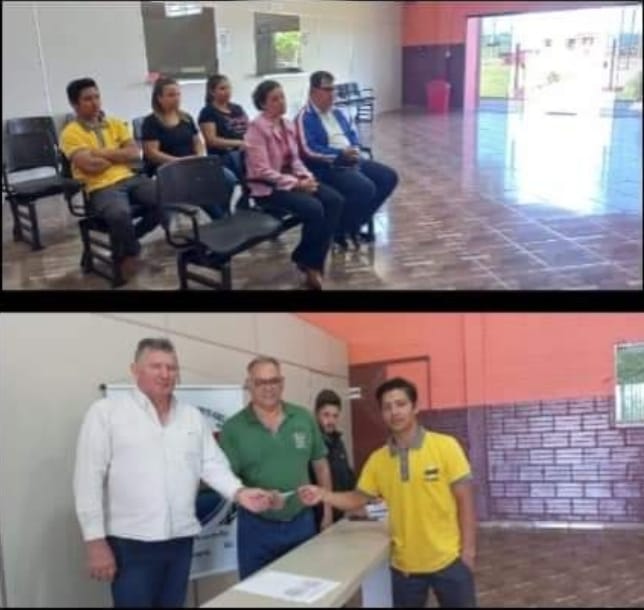 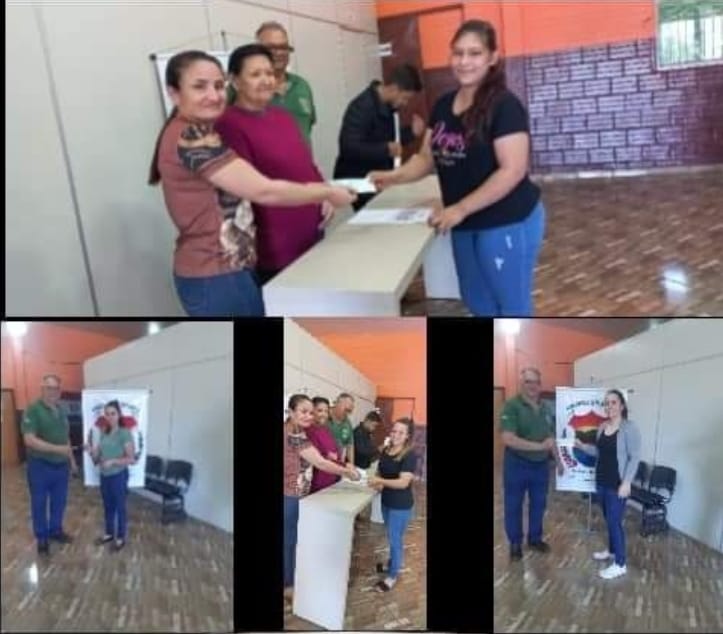 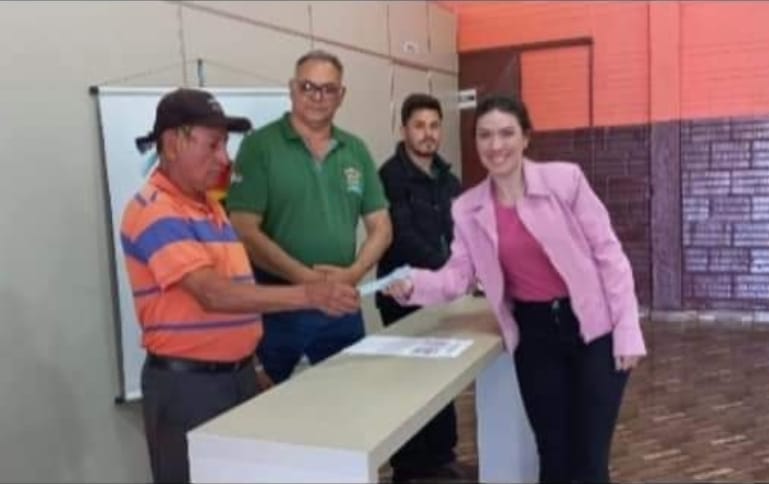 BECAS                                                                                                 (UNIVERSITARIAS)
13 ALUMNOS BENIFICIADOS
MONTO TOTAL:  Gs 16.900.000
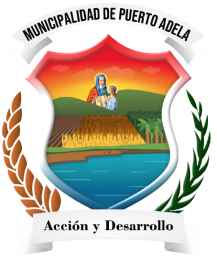 MUNICIPALIDAD DE PUERTO ADELA
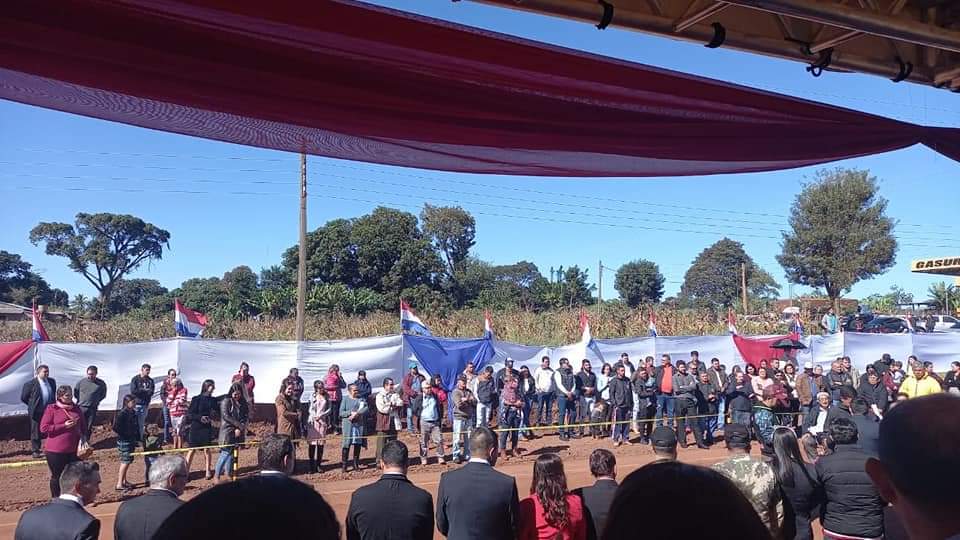 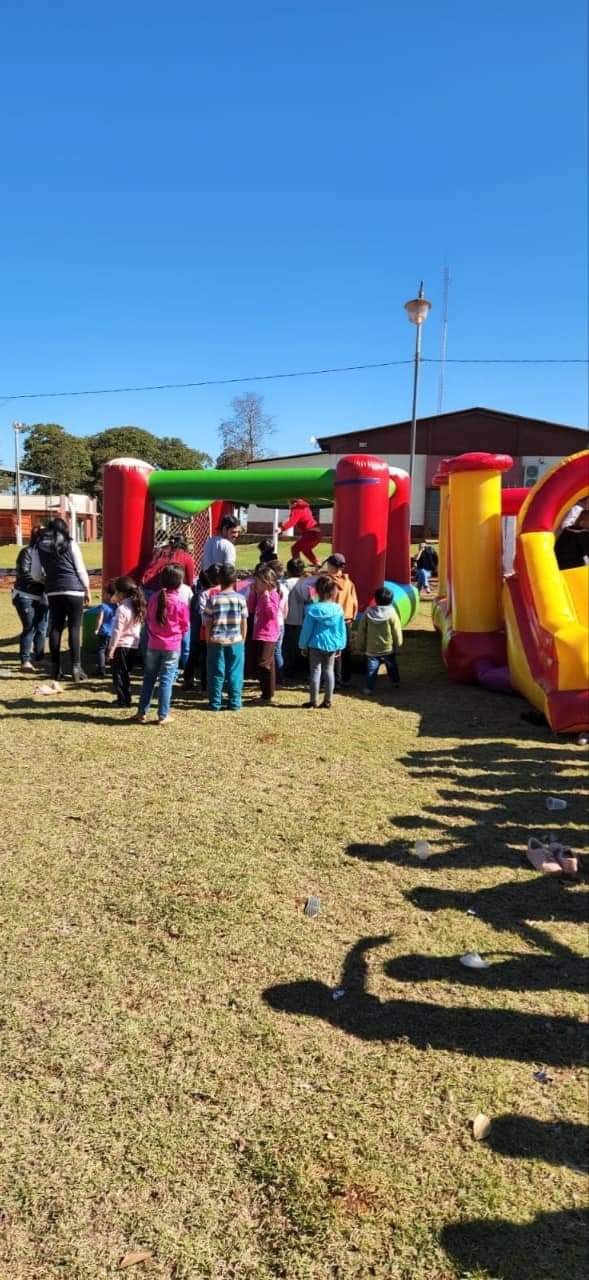 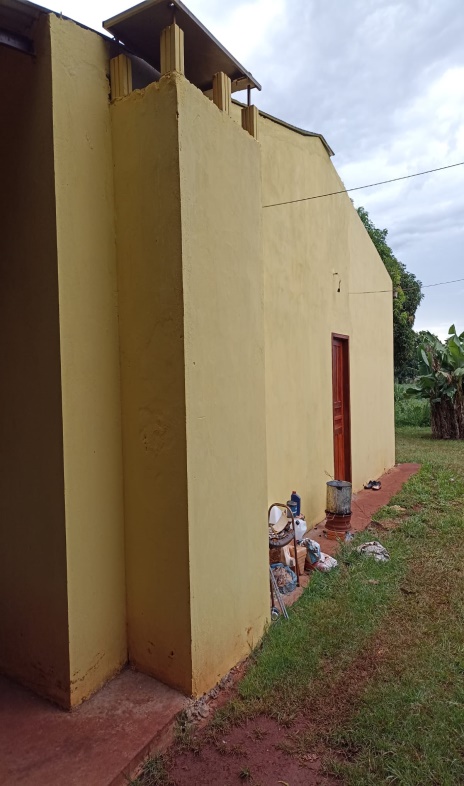 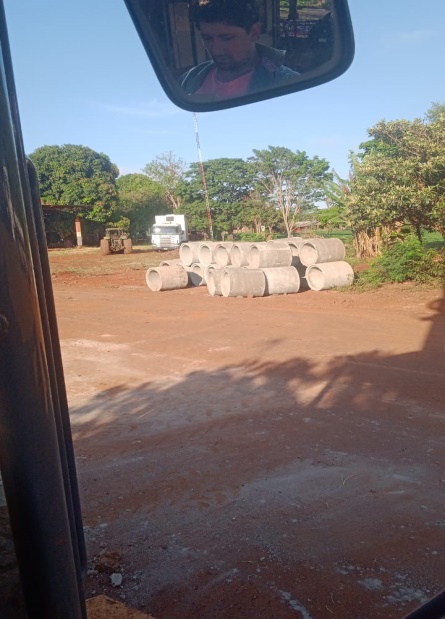 COMISIÓN DE DESARROLLO DISTRITAL

-CONSTRUCCIÓN EN LA COMISARIA LOCAL 
AYUDA ALA COMISIÓN DE APOYO PRO FESTEJO ANIVERSAO DISTRITAL Y DIA DEL NIÑO
COMPRA DE TUBO S ALCANTARRILLADOS
MONTO TOTAL:  Gs 161.835.082
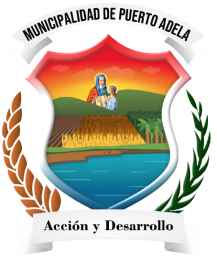 MUNICIPALIDAD DE PUERTO ADELA
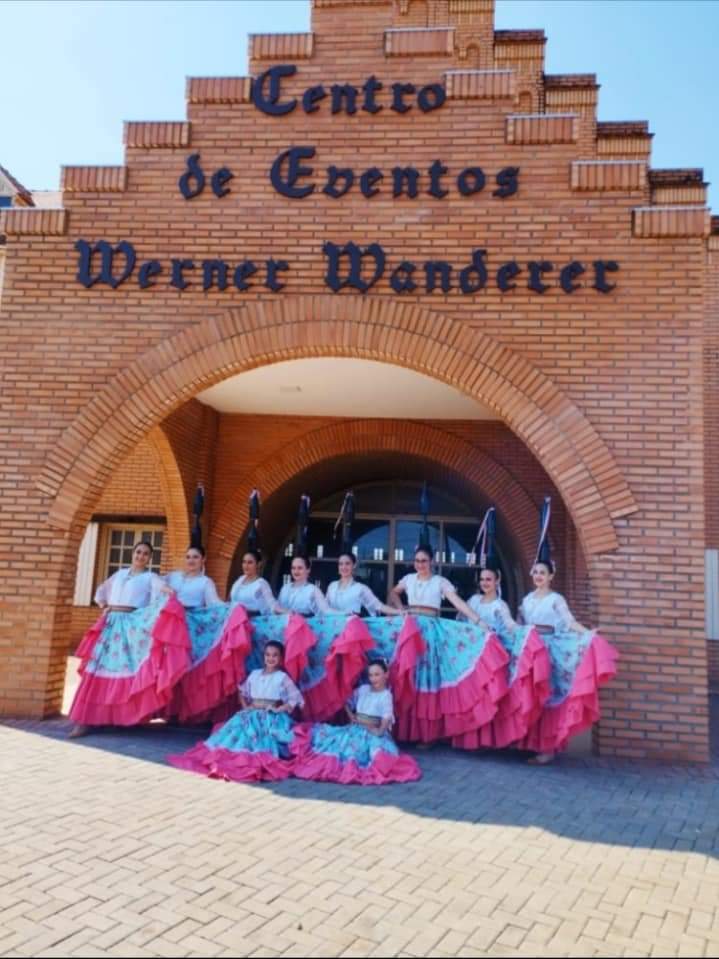 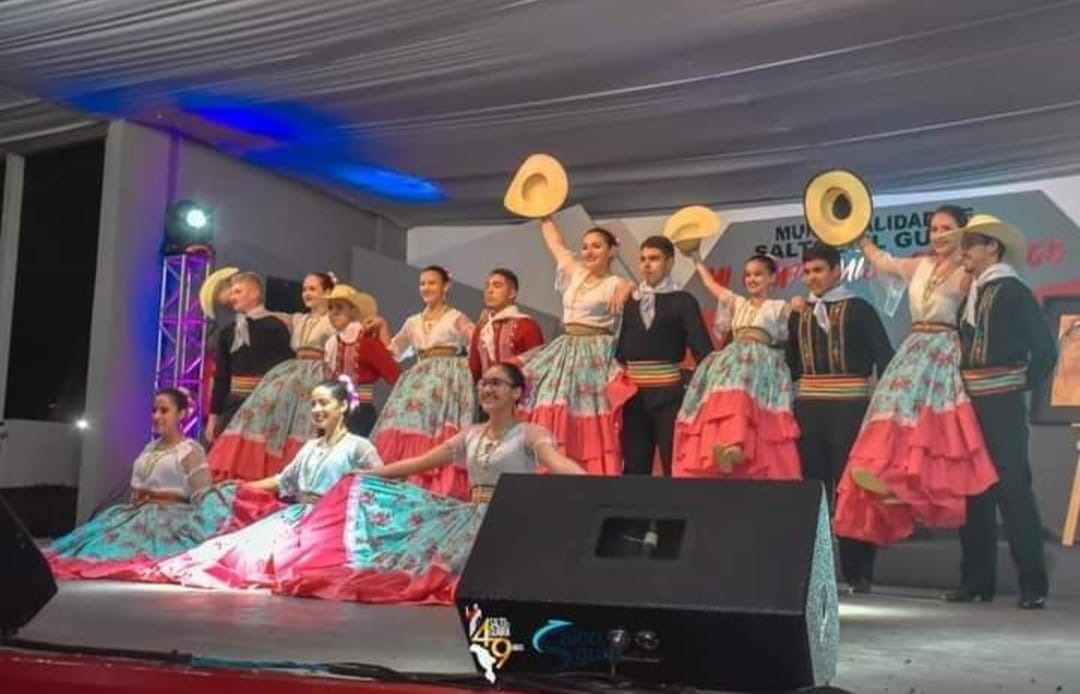 GRUPO DE DANZA ADELA POTY
APOYANDO LA CULTURA Y TRADICIÓN DEL PAIS DE NUESTRO DISTRITO

MONTO TOTAL:  Gs 11.000.000
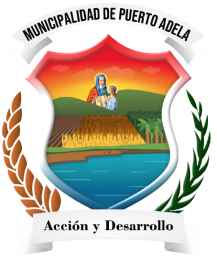 MUNICIPALIDAD DE PUERTO ADELA
ACE (ESCUELA BÁSICA Nº 1579)
SUFRAGAR GASTOS DEL EVENTO POR EL DIA DEL MAESTRO 

MONTO TOTAL:  Gs 1.000.000
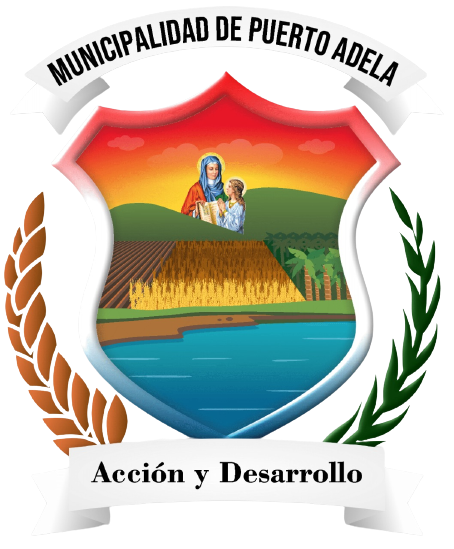 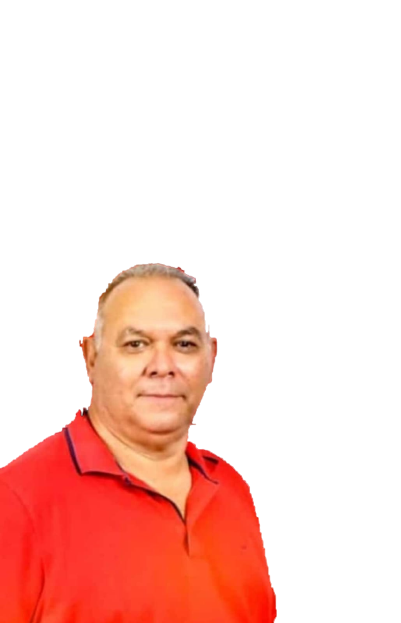 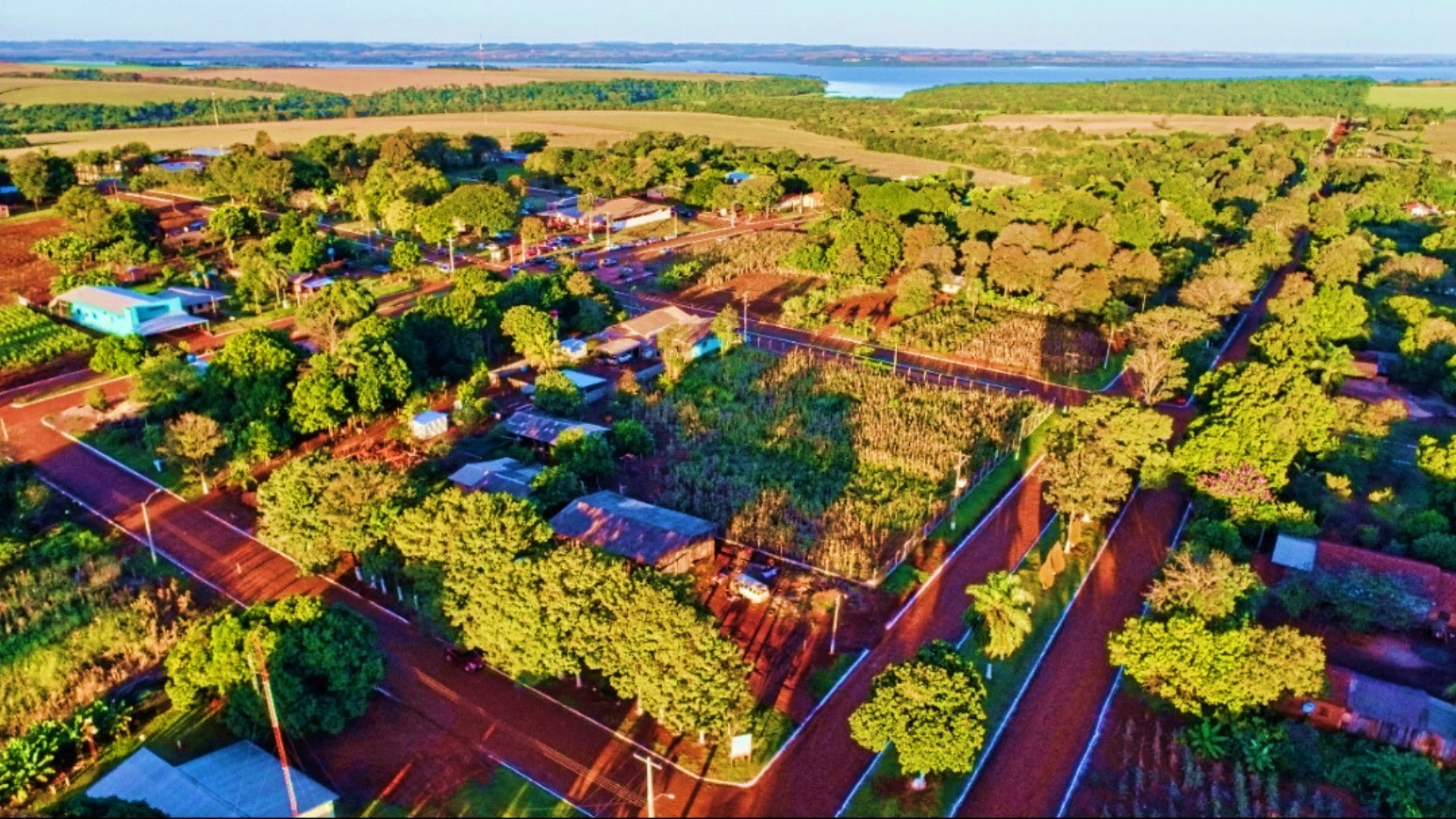 GRACIAS
PUERTO ADELA
AGAPITO MELGAREJO INTENDENTE 
PERIODO 2021-2026